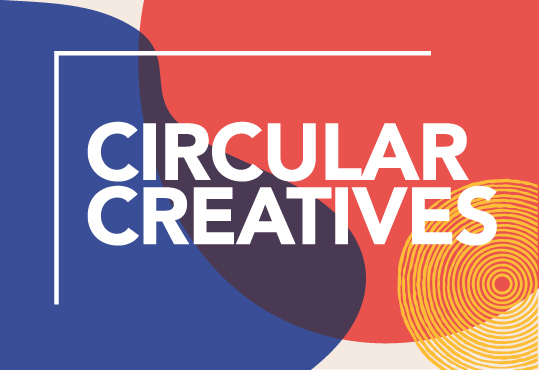 ΟΔΗΓΟΣ ΓΙΑ ΤΗ
 
ΔΗΜΙΟΥΡΓIA ΜΙΑΣ ΚΥΚΛΙΚΗΣ ΑΓΟΡΑΣ ΜΗΔΕΝΙΚΩΝ ΑΠΟΒΛΗΤΩΝ
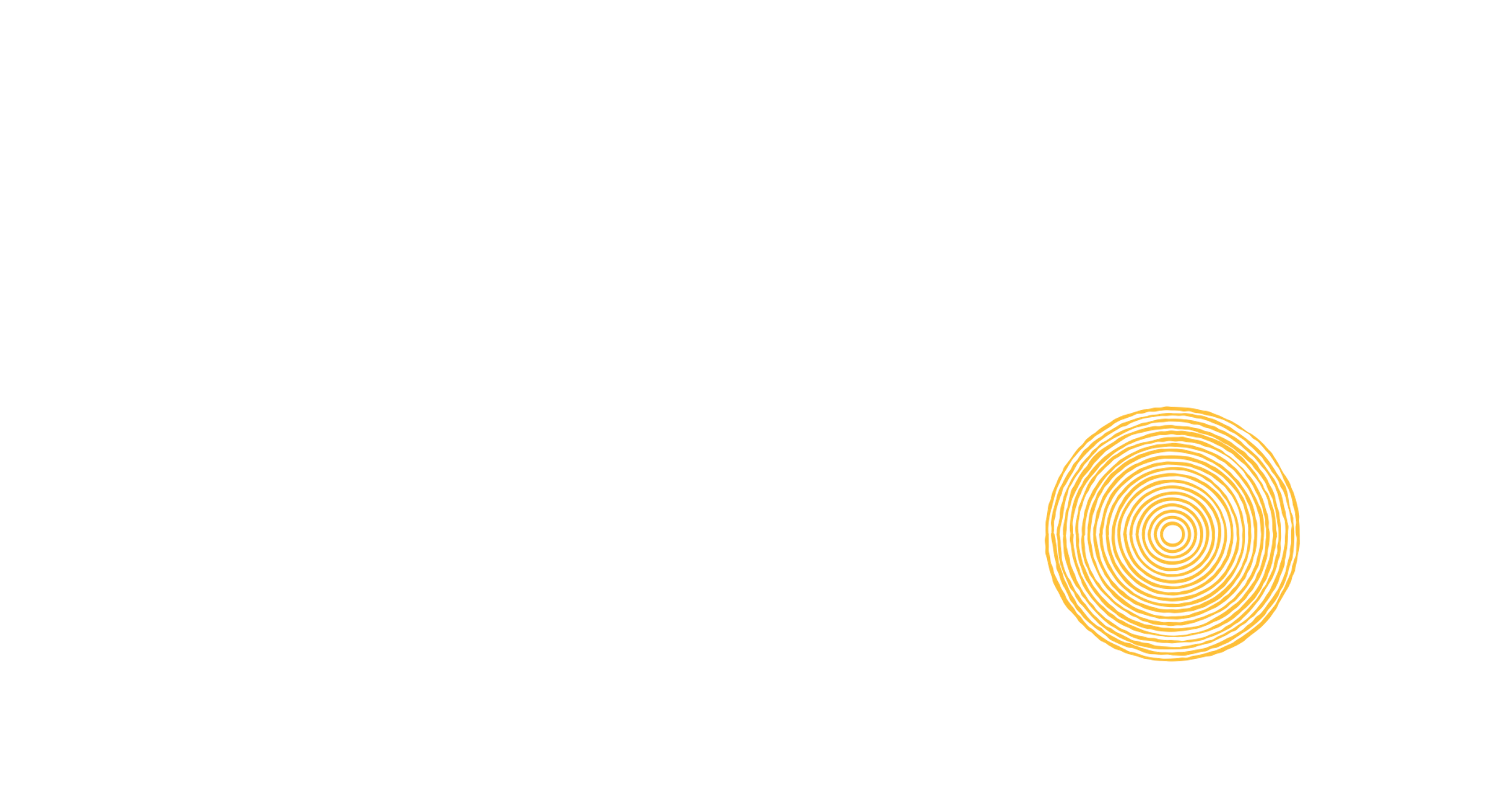 www.circularcreatives.eu
Δημιουργήθηκε από
Όνομα εταίρου
2021 - 2023
Όνομα εγγράφου
ΠΕΡΙΕΧΟΜΕΝΑ
01
Εισαγωγή.................................................................................. 3
02
Σκοπός και οφέλη του οδηγού..................................................................................... 5
03
Κατανόηση της κυκλικής οικονομίας και των μηδενικών αποβλήτων .............................................................................. 8
04
Σημασία μιας αγοράς μηδενικών αποβλήτων……...................10
05
Βήματα για τη δημιουργία μιας κυκλικής αγοράς με μηδενικά απόβλητα…………………………………………………………………………….13
06
Μελέτες περιπτώσεων..............................................................?
07
Βέλτιστες πρακτικές για την ανάπτυξη κυκλικής οικονομίας μηδενικών αποβλήτων ……………………………………………………......?
2
01
Εισαγωγή
Αγκαλιάζοντας ένα βιώσιμο μέλλον - Η κυκλική αγορά μηδενικών αποβλήτων
Καλώς ήρθατε στον "Οδηγό για τη δημιουργία μιας κυκλικής αγοράς με μηδενικά απόβλητα", έναν πρωτοποριακό οδικό χάρτη που έχει σχεδιαστεί για να κατευθύνει τους δημιουργικούς επιχειρηματίες και τους ηγέτες της κοινότητας προς τη δημιουργία αγορών που όχι μόνο ευδοκιμούν οικονομικά αλλά και σέβονται και εμπλουτίζουν το περιβάλλον μας. Αυτός ο οδηγός δεν είναι απλώς ένα σύνολο οδηγιών- είναι ένα όραμα για ένα μέλλον όπου το εμπόριο και η βιωσιμότητα συνενώνονται σε μια αρμονική ύπαρξη, όπου τα απόβλητα δεν είναι μια δευτερεύουσα σκέψη, αλλά ένα μείζον θέμα.
Τον τελευταίο καιρό, οι τοπικές κοινότητες αντιμετωπίζουν την αναμφισβήτητη ανάγκη να συγκλίνουν, να καινοτομήσουν και να υποστηρίξουν η μία την άλλη (και τις κοινότητές τους) με μεγαλύτερη ανθεκτικότητα. Υπήρξε μια αισθητή αλλαγή συνείδησης, αναγνωρίζοντας ότι η δημιουργική σπίθα των κοινοτήτων μας χρειάζεται νέες πλατφόρμες και παραδείγματα. Οι δημιουργικές επιχειρήσεις και οι επιχειρηματίες μας βρίσκονται στο επίκεντρο αυτού του μετασχηματισμού, απαιτώντας νέους δρόμους για να προβάλλονται, να συνδέονται και να ευδοκιμούν στις τοπικές τους περιοχές και πέραν αυτών.


Η κυκλική αγορά "μηδενικών αποβλήτων" δεν είναι μια απλή ιδέα, είναι μια πρακτική, εφικτή πραγματικότητα που προάγει την ανθεκτικότητα και τη βιωσιμότητα. Είναι εκεί όπου τα προϊόντα σχεδιάζονται και καταναλώνονται με τρόπο που ελαχιστοποιεί τα απόβλητα, όπου τα υλικά διατηρούνται σε χρήση για όσο το δυνατόν μεγαλύτερο χρονικό διάστημα και όπου το περιβάλλον δεν είναι το τίμημα που πληρώνουμε για την οικονομική δραστηριότητα, αλλά μάλλον αναπόσπαστο μέρος της.
 
Αυτός ο οδηγός χρησιμεύει ως πιλότος για όλους - από τους τεχνίτες και τους σχεδιαστές μέχρι τους υπεύθυνους χάραξης πολιτικής και τους εκπαιδευτικούς - φωτίζοντας μια πορεία προς μια αγορά που θα εξυμνεί τις αρχές της κυκλικής οικονομίας. Μέσω αυτού του οδηγού, θα σας παράσχουμε τις γνώσεις για να δημιουργήσετε μια ζωντανή αγορά χωρίς απόβλητα, μια αγορά που προασπίζεται την καινοτόμο χρήση υλικών, εκτιμά τη χειροτεχνία και ασπάζεται ένα οικολογικό επιχειρηματικό ήθος.
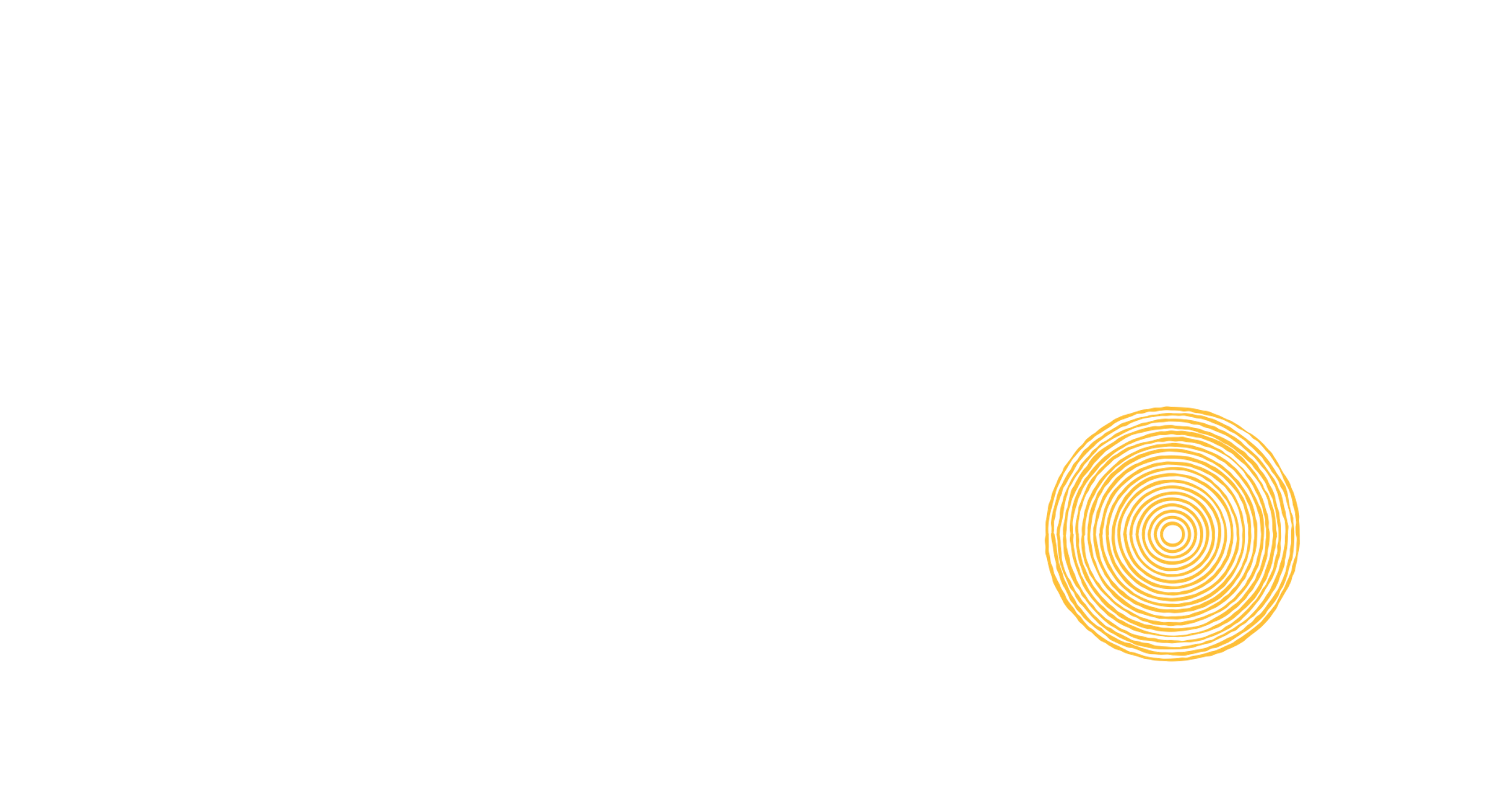 3
Οι εταίροι από την Ιρλανδία, την Ελλάδα, την Κροατία, τη Γερμανία και τη Δανία συγκέντρωσαν τις συλλογικές τους γνώσεις σε αυτόν τον οδηγό, διασφαλίζοντας ότι κάθε κεφάλαιο αποτελεί ένα σκαλοπάτι για τη βιώσιμη εξέλιξη της αγοράς μας:
Σκοπός & οφέλη
 
Στόχος μας είναι να σας εξοπλίσουμε με τη σοφία όχι μόνο να πλοηγηθείτε αλλά και να ηγηθείτε στη δημιουργία μιας αγοράς που θα ευδοκιμεί με βάση τις αρχές των μηδενικών αποβλήτων και της κυκλικότητας. Ανακαλύψτε το πλήθος των πλεονεκτημάτων, από την εξοικονόμηση κόστους έως τη διατήρηση του περιβάλλοντος και την κοινωνική συνοχή, που μπορεί να προσφέρει αυτό το βιώσιμο επιχειρηματικό μοντέλο.
 
Κατανόηση της κυκλικής οικονομίας και των μηδενικών αποβλήτων

Μια εξερεύνηση του ήθους της κυκλικής οικονομίας, με τη χάραξη των θεμελιωδών αρχών της και του τρόπου με τον οποίο μπορούν να ενσωματωθούν στα επιχειρηματικά μοντέλα. Μια κατάδυση στη φιλοσοφία των μηδενικών αποβλήτων, συζητώντας πώς μπορεί να αποτελέσει καταλύτη για την καινοτομία και τη διατήρηση. Ξετυλίγουμε το κουβάρι για το πώς αυτές οι δύο έννοιες αλληλοσυνδέονται για να δημιουργήσουν ένα συνεργιστικό πλαίσιο για τη βιωσιμότητα.
 
Σημασία της κυκλικής αγοράς με μηδενικά απόβλητα
 
Ανακαλύψτε πώς οι αγορές μηδενικών αποβλήτων μπορούν να ενισχύσουν τις τοπικές οικονομίες και να ανοίξουν νέες πηγές εσόδων. Μάθετε για τις θετικές επιπτώσεις στο περιβάλλον, από τη μείωση των αποβλήτων σε χώρους υγειονομικής ταφής μέχρι τη διατήρηση των φυσικών πόρων. Ρίχνουμε μια ματιά στον τρόπο με τον οποίο οι εν λόγω αγορές μπορούν να ενισχύσουν τους δεσμούς της κοινότητας και να καλλιεργήσουν μια κοινή αίσθηση ευθύνης.
 
Βήματα για να δημιουργήσετε μια κυκλική αγορά με μηδενικά απόβλητα

Μια λεπτομερής περιήγηση από το όραμα μέχρι την εκτέλεση, κάθε βήμα περιγράφει τις βασικές δράσεις, εκτιμήσεις και στρατηγικές που απαιτούνται για την υλοποίηση μιας κυκλικής αγοράς με μηδενικά απόβλητα. Από την αρχική δέσμευση και την εξασφάλιση των ενδιαφερομένων μερών έως τη διεξαγωγή έρευνας, τη δημιουργία της ομάδας σας και τη διαχείριση των λειτουργιών, καλύπτουμε όλες τις βάσεις, με αποκορύφωμα έναν συνεχή κύκλο αξιολόγησης και βελτίωσης.
 
Μελέτες περιπτώσεων και συνεντεύξεις

Παραδείγματα από τον πραγματικό κόσμο και αφηγήσεις που παρέχουν πολύτιμες πληροφορίες για τις επιτυχίες και τις προκλήσεις που αντιμετωπίζουν όσοι έχουν ήδη ξεκινήσει αυτό το ταξίδι.
 
Βέλτιστες πρακτικές για εκδηλώσεις κυκλικής οικονομίας και μηδενικών αποβλήτων

Συμβουλές και τακτικές που εστιάζουν σε κρίσιμους τομείς όπως η διαχείριση αποβλήτων, η ενεργειακή απόδοση και οι βιώσιμες προμήθειες, διασφαλίζοντας ότι η αγορά σας αποτελεί υπόδειγμα βέλτιστων πρακτικών.
 
Πιλοτικές εκδηλώσεις

Εκθέσεις και αναλύσεις από πιλοτικές εκδηλώσεις σε διάφορες χώρες εταίρους μας, που προσφέρουν μια εικόνα της πρακτικής εφαρμογής των αρχών του οδηγού και μία εκτίμηση του πραγματικού αντίκτυπου.
01.
02.
03.
04.
05.
06.
07.
Είτε επιθυμείτε να οργανώσετε μια εκδήλωση με μηδενικά απόβλητα, είτε ελπίζετε να κατανοήσετε περισσότερα για τα κυκλικά επιχειρηματικά μοντέλα, είτε απλώς θέλετε να ενσωματώσετε τη βιωσιμότητα στον πολιτιστικό ιστό της κοινότητάς σας, ο οδηγός αυτός είναι ο σύντροφός σας. Καλώς ήρθατε στο κίνημα για μηδενικά απόβλητα. Καλώς ήρθατε στο μέλλον των αγορών.
4
02
Σκοπός και οφέλη του οδηγού
Ο παρών οδηγός φιλοδοξεί να αποτελέσει βασικό εργαλείο για ένα ευρύ φάσμα ενδιαφερομένων που τους ενώνει ένας κοινός στόχος: 



για την οικοδόμηση ενός βιώσιμου μέλλοντος 
για κοινότητες όπου η 
η δημιουργική οικονομία ανθίζει 
εντός των ορίων της κυκλικής 
και τις αρχές της μηδενικής σπατάλης.
Στόχος του είναι να χρησιμεύσει ως σχεδιασμός, εκπαιδευτικό εργαλείο και πηγή έμπνευσης για:
Επίδοξους και καταξιωμένους δημιουργικούς επιχειρηματίες που αντιμετωπίζουν τις προκλήσεις και τις ευκαιρίες της ενσωμάτωσης πρακτικών μηδενικών αποβλήτων στα επιχειρηματικά τους μοντέλα.

Υπεύθυνους χάραξης πολιτικής και αξιωματούχους της τοπικής αυτοδιοίκησης που διαδραματίζουν καθοριστικό ρόλο στη διαμόρφωση του οικονομικού τοπίου για την υποστήριξη πρωτοβουλιών κυκλικής οικονομίας στις περιοχές τους.

Εκπαιδευτικούς και εκπαιδευτές στον τομέα της δημιουργικής και κυκλικής επιχειρηματικότητας, οι οποίοι αποτελούν πηγή ανταλλαγής γνώσεων και ανάπτυξης δεξιοτήτων.

Κοινοτικούς ηγέτες και ακτιβιστές που βρίσκονται στην πρώτη γραμμή της υπεράσπισης βιώσιμων κοινοτικών πρακτικών.

Καταναλωτές και το ευρύτερο κοινό, η ευαισθητοποίηση και οι επιλογές των οποίων οδηγούν στη ζήτηση βιώσιμων προϊόντων και υπηρεσιών.
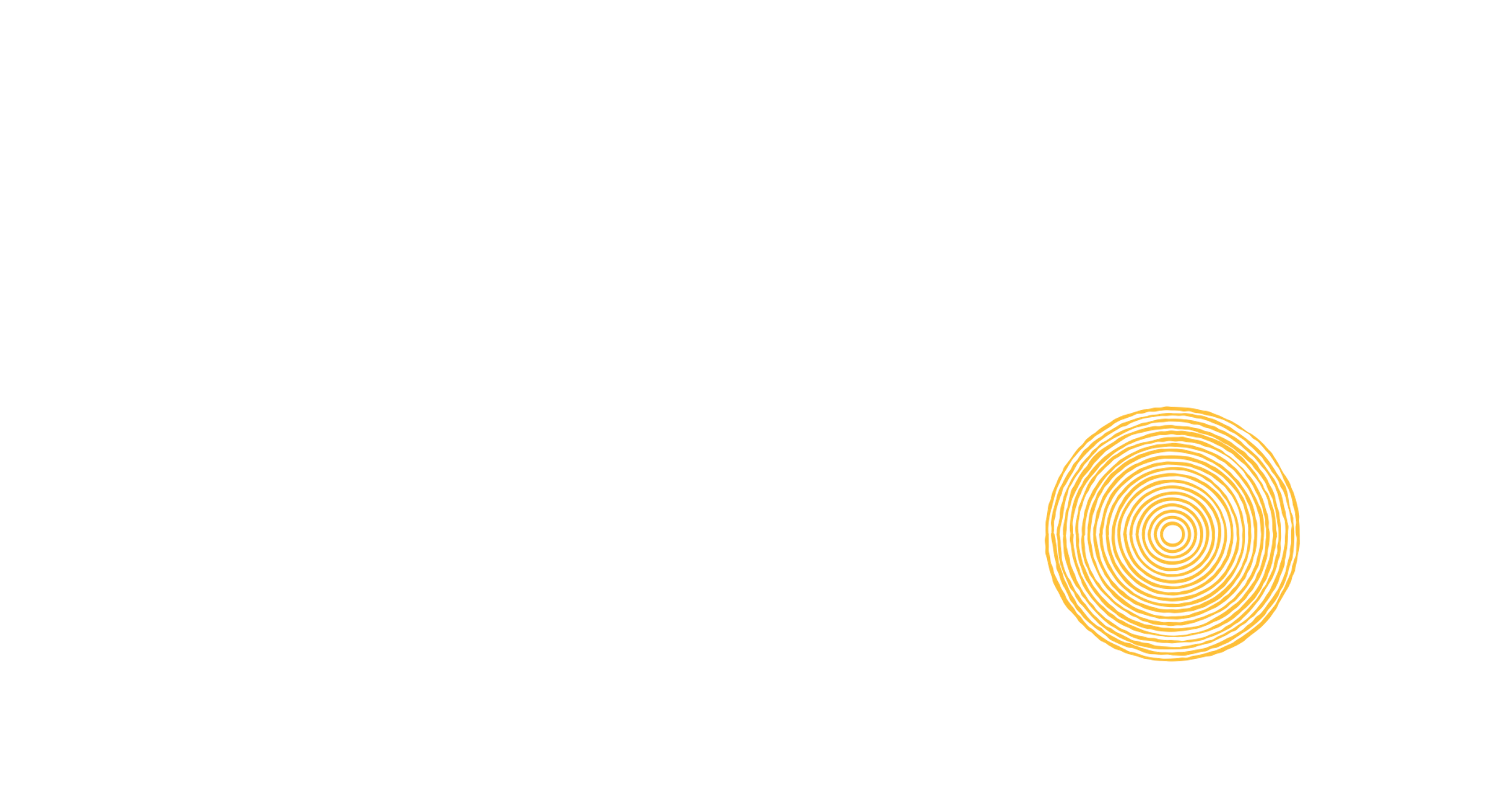 5
Πώς μπορεί να σας εξυπηρετήσει ο Οδηγός Αγοράς Μηδενικών Αποβλήτων;
Ως εκπαιδευτικός πόρος. Παρέχει μια ολοκληρωμένη κατανόηση των εννοιών της κυκλικής οικονομίας και των μηδενικών αποβλήτων. Αναλύοντας αυτές τις αρχές, ο οδηγός δίνει τη δυνατότητα σε άτομα και οργανισμούς να λαμβάνουν τεκμηριωμένες αποφάσεις που ευθυγραμμίζονται με την περιβαλλοντική διαχείριση.
 
Ως πρακτικό πλαίσιο. Με οδηγίες βήμα προς βήμα, καθορίζει έναν πρακτικό οδηγό για τη δημιουργία μιας κυκλικής αγοράς με μηδενικά απόβλητα. Το πλαίσιο αυτό είναι προσαρμόσιμο και μπορεί να προσαρμοστεί στις ιδιαίτερες ανάγκες και συνθήκες των διαφόρων κοινοτήτων και επιχειρήσεων.
 
Ως πλατφόρμα δικτύωσης. Ο οδηγός ενθαρρύνει τη δημιουργία δικτύων μεταξύ δημιουργικών επιχειρηματιών, καταναλωτών και φορέων χάραξης πολιτικής. Αυτές οι συνδέσεις είναι απαραίτητες για την ανταλλαγή βέλτιστων πρακτικών και πόρων, καθώς και για την καλλιέργεια του πνεύματος συνεργασίας που είναι απαραίτητη για την επιτυχία των πρωτοβουλιών μηδενικών αποβλήτων.
 
Ως εμπνευσμένος κατάλογος. Περιλαμβάνοντας μελέτες περιπτώσεων και συνεντεύξεις. Ο οδηγός χρησιμεύει ως αποθετήριο εμπνευσμένων ιστοριών που αναδεικνύουν τις πραγματικές εφαρμογές και τα οφέλη των κυκλικών αγορών με μηδενικά απόβλητα. Αυτές οι αφηγήσεις αναδεικνύουν την εφευρετικότητα και την επιμονή ατόμων που πρωτοστατούν στις πρακτικές βιώσιμης αγοράς.
 
Ως βοήθημα για την ανάπτυξη πολιτικής. Λειτουργεί ως σημείο αναφοράς για τους υπεύθυνους χάραξης πολιτικής για την ανάπτυξη υποστηρικτικών πλαισίων που ενθαρρύνουν και διευκολύνουν την υιοθέτηση των αρχών της κυκλικής οικονομίας από τις τοπικές επιχειρήσεις και τους επιχειρηματίες.
 
Ως εργαλείο αξιολόγησης. Ο οδηγός περιγράφει μετρήσεις και μεθόδους για την αξιολόγηση των επιδόσεων των κυκλικών αγορών με μηδενικά απόβλητα, βοηθώντας τα ενδιαφερόμενα μέρη να παρακολουθούν την πρόοδο, να εντοπίζουν τομείς για βελτίωση και να γιορτάζουν τις επιτυχίες.
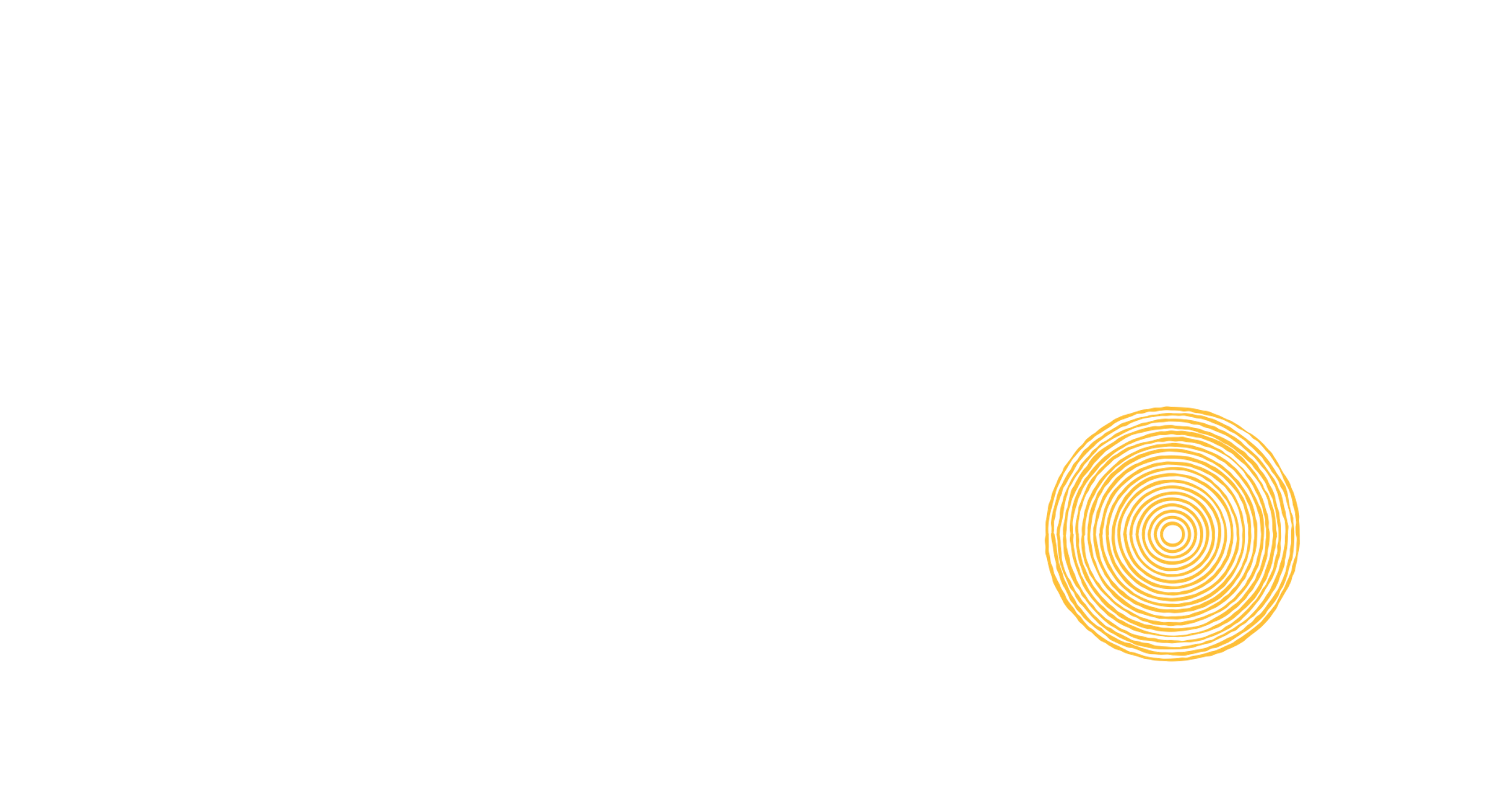 6
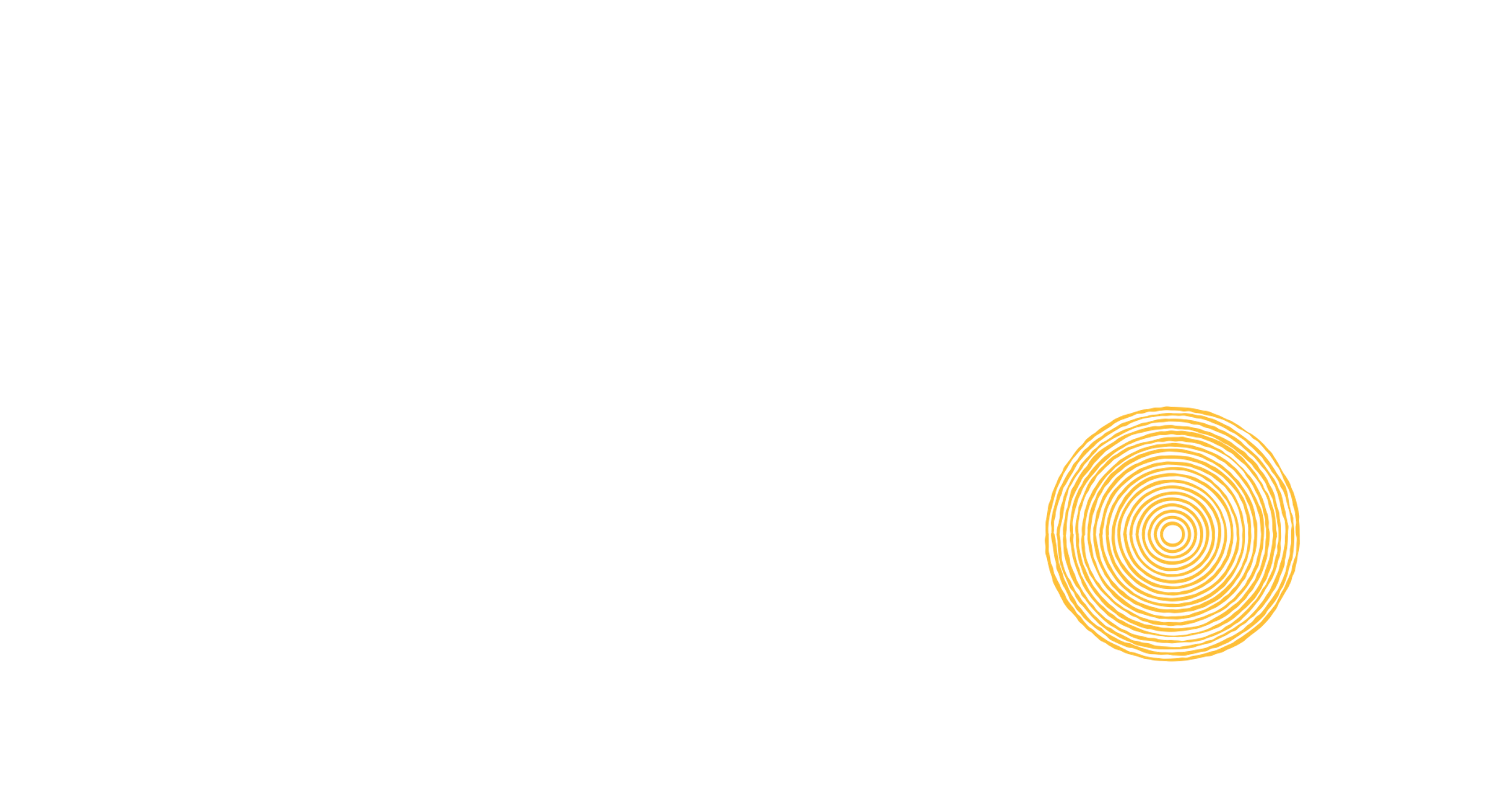 Πώς μπορεί να σας εξυπηρετήσει ο Οδηγός Αγοράς Μηδενικών Αποβλήτων;
Ο Οδηγός για τη δημιουργία μιας κυκλικής αγοράς με μηδενικά απόβλητα χρησιμεύει ως αφετηρία των πλεονεκτημάτων που αποκομίζουν οι δημιουργικοί επιχειρηματίες, οι υπεύθυνοι χάραξης πολιτικής, οι εκπαιδευτικοί, οι κοινοτικοί ηγέτες και το ευρύτερο κοινό. 
 
Για τον επιχειρηματία, παρέχει ανταγωνιστικό πλεονέκτημα και μεθόδους μείωσης του κόστους μέσω καινοτόμων και αποτελεσματικών μεθόδων διαχείρισης αποβλήτων και προμήθειας υλικών. Οι τοπικές κυβερνήσεις και οι υπεύθυνοι χάραξης πολιτικής θα βρουν στον οδηγό μια ευκαιρία να ενισχύσουν τη δημόσια εικόνα τους και να ευθυγραμμίσουν τις πρωτοβουλίες τους με τους στόχους βιώσιμης ανάπτυξης, εστιάζοντας ιδιαίτερα στους στόχους 11, 12 και 13 - βιώσιμες πόλεις και κοινότητες, υπεύθυνη κατανάλωση και παραγωγή και δράση για το κλίμα.
 
Στους εκπαιδευτικούς και τους εκπαιδευτές προσφέρεται ένα εργαλείο για τη βελτίωση των προγραμμάτων σπουδών, διασφαλίζοντας ότι η επόμενη γενιά είναι εξοπλισμένη για την πράσινη οικονομία, ενώ ταυτόχρονα προσφέρει μια βάση για την έρευνα και την καινοτομία σε βιώσιμες επιχειρηματικές πρακτικές. Οι κοινοτικοί ηγέτες και οι ακτιβιστές μπορούν να αξιοποιήσουν τον οδηγό για να διευκολύνουν τη δέσμευση της κοινότητας και να ενδυναμώσουν τα άτομα μέσω της γνώσης, προωθώντας το ήθος της περιβαλλοντικής διαχείρισης που απαιτείται στις κοινότητες.
 
Οι καταναλωτές και το ευρύ κοινό θα έχουν τη δυνατότητα να λαμβάνουν πιο τεκμηριωμένες αποφάσεις, συμβάλλοντας άμεσα στη ζήτηση βιώσιμων προϊόντων και προωθώντας μια ποιότητα ζωής που θα ανταποκρίνεται στις αξίες τους για τη διατήρηση του περιβάλλοντος. Σε όλο το κοινωνικό φάσμα, ο οδηγός αυτός προκαλεί μια πολιτισμική στροφή προς την αειφορία, η οποία όχι μόνο διατηρεί τα φυσικά οικοσυστήματα αλλά συμβάλλει επίσης σημαντικά στον μετριασμό της κλιματικής αλλαγής.
 
Αυτός ο οδηγός οραματίζεται ως μείγμα εκπαιδευτικού περιεχομένου και πρακτικής εφαρμογής, θέτοντας τις βάσεις για αυξημένο οικονομικό, περιβαλλοντικό και κοινωνικό αντίκτυπο.
7
Κατανόηση της κυκλικής οικονομίας και των μηδενικών αποβλήτων
03
Ορισμός & αρχές της κυκλικής οικονομίας
01.
Έννοια μηδενικών αποβλήτων
02.
03.
Σχέση μεταξύ Κυκλικής Οικονομίας & Μηδενικών Αποβλήτων
Η κυκλική οικονομία είναι ένα οικονομικό μοντέλο σχεδιασμένο για την ελαχιστοποίηση των αποβλήτων και τη μεγιστοποίηση της μακροζωίας των προϊόντων και των πόρων.

 Στόχος της είναι να διατηρήσει τα προϊόντα, τα υλικά και τους πόρους σε χρήση για όσο το δυνατόν μεγαλύτερο χρονικό διάστημα.
Οι κυκλικές δραστηριότητες βασίζονται σε τρεις βασικές αρχές:
ΜΕΙΩΣΗ 
Ελαχιστοποίηση της εισροής πρωτογενούς ενέργειας, των πρώτων υλών και των αποβλήτων μέσω της βελτίωσης της αποδοτικότητας των διαδικασιών παραγωγής και κατανάλωσης.

ΕΠΑΝΑΧΡΗΣΙΜΟΠΟΙΗΣΗ 
Κάθε εργασία με την οποία προϊόντα ή συστατικά που δεν σπαταλώνται χρησιμοποιούνται ξανά για τον ίδιο σκοπό για τον οποίο σχεδιάστηκαν.

ΑΝΑΚΥΚΛΩΣΗ 
Οποιαδήποτε εργασία ανάκτησης με την οποία τα απόβλητα υλικά επανεπεξεργάζονται σε προϊόντα, υλικά ή ουσίες, είτε για τους αρχικούς είτε για άλλους σκοπούς. Περιλαμβάνει την επανεπεξεργασία οργανικών υλικών, αλλά δεν περιλαμβάνει την ανάκτηση ενέργειας και την επανεπεξεργασία σε υλικά που πρόκειται να χρησιμοποιηθούν ως καύσιμα ή για εργασίες επιχωμάτωσης.
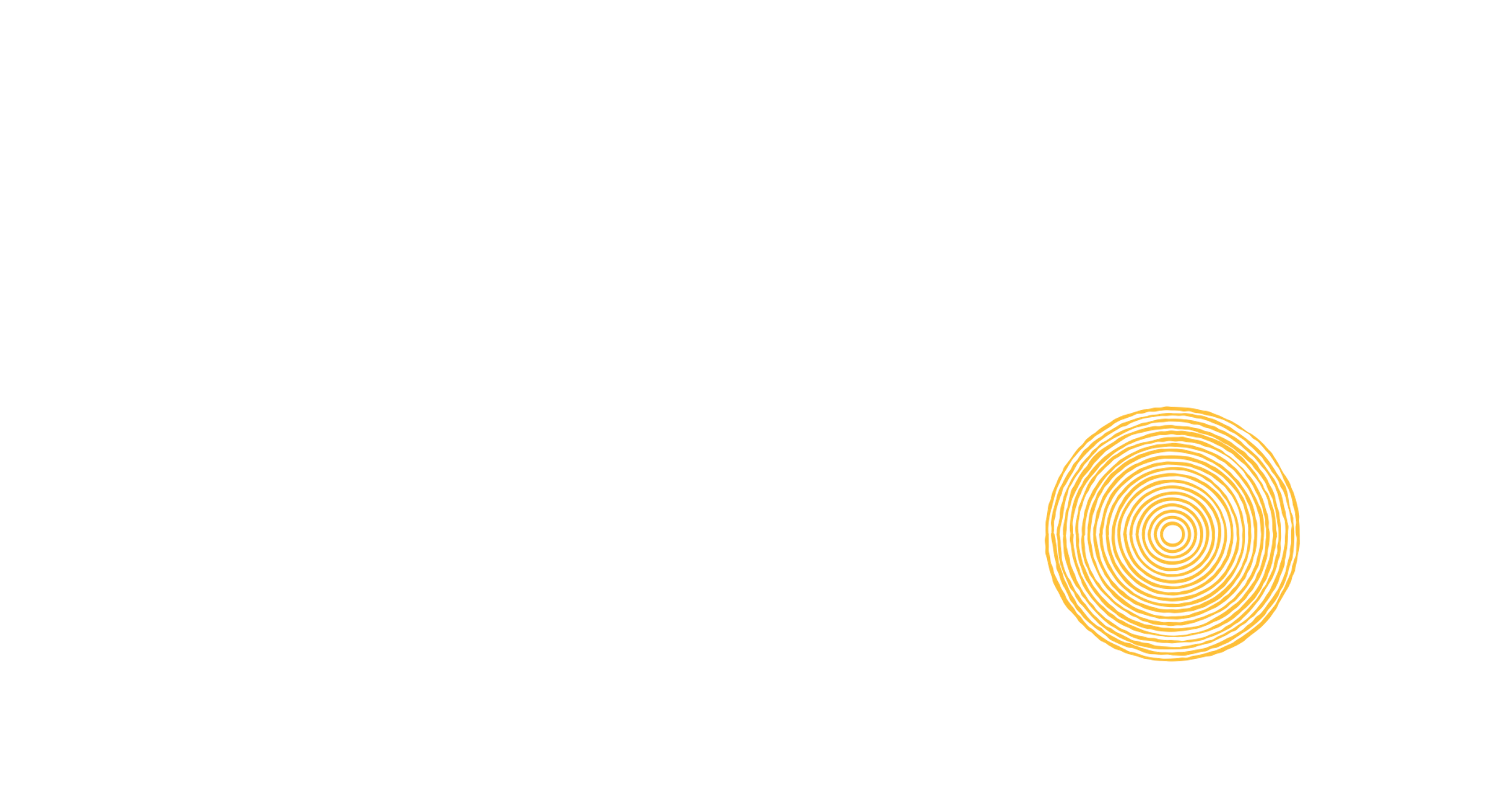 8
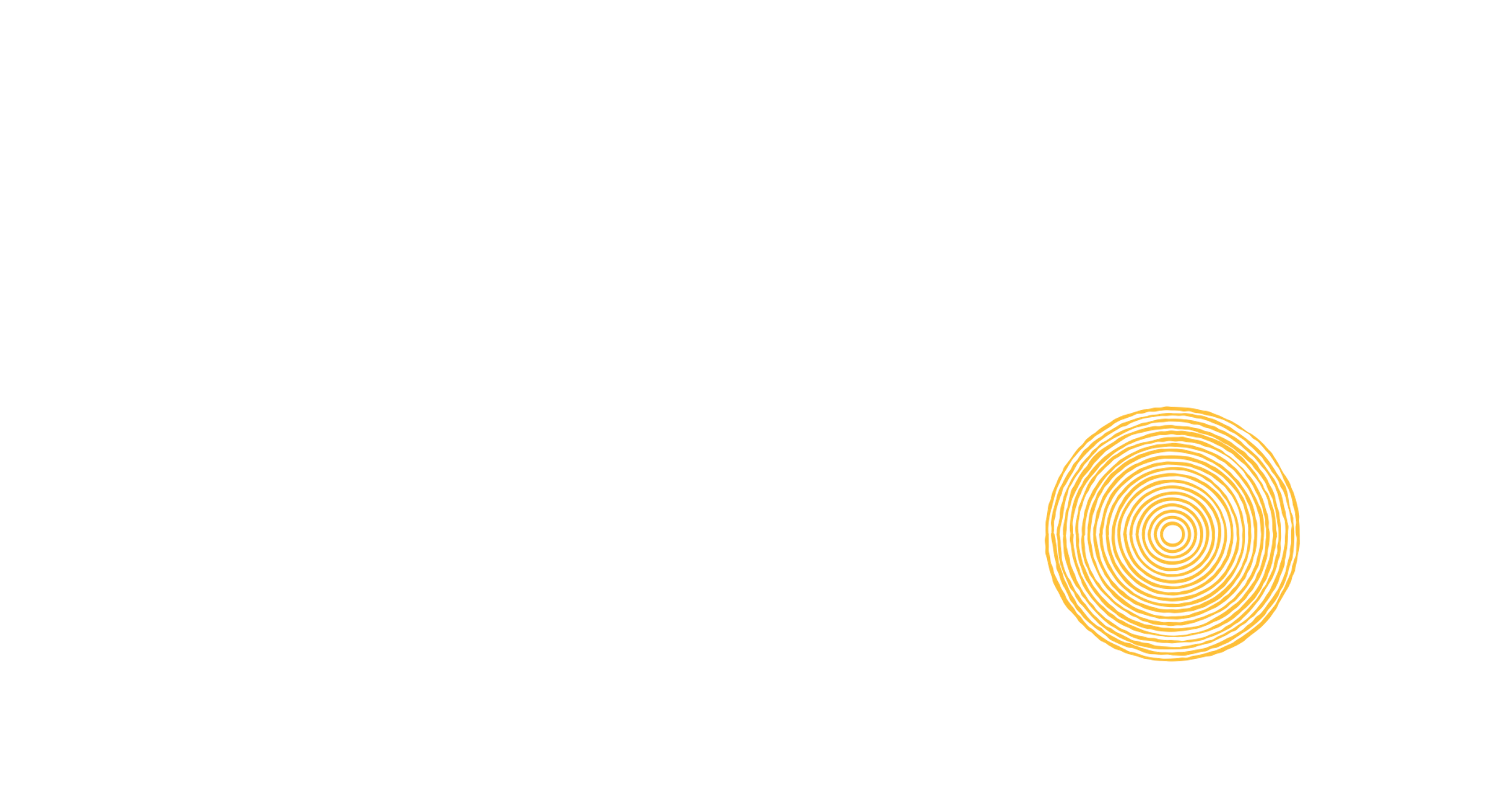 Τον τελευταίο καιρό, οι αρχές αυτές έχουν επεκταθεί με πρόσθετες δραστηριότητες, για παράδειγμα:
4R
6R
9R
Απόβλητα 
 Επανεξέταση 
Μείωση
Επαναχρησιμοποίηση
Επισκευή
Ανακαίνιση
Ανακατασκευή
Επαναχρησιμοποίηση
Ανακύκλωση
Επαναχρησιμοποίηση 
Ανακύκλωση 
Επανασχεδιασμός 
Ανακατασκευή
Μείωση
Ανάκτηση
Μείωση
Επαναχρησιμοποίηση
Ανακατασκευή
Ανακύκλωση
Η έννοια που συζητείται συχνά σε συνάρτηση με την κυκλική οικονομία είναι τα μηδενικά απόβλητα. Τα μηδενικά απόβλητα αναφέρονται σε αρχές ελαχιστοποίησης της παραγωγής αποβλήτων όσο το δυνατόν περισσότερο. Η έννοια αυτή υπερβαίνει την ανακύκλωση και εστιάζει πρώτα στην αποφυγή και τη μείωση των αποβλήτων με καινοτόμο σχεδιασμό προϊόντων και στη συνέχεια στην ανακύκλωση και την κομποστοποίηση των υπολοίπων. Προσφέρει συγκεκριμένες στρατηγικές μείωσης των αποβλήτων που συμβάλλουν στην επίτευξη της κυκλικότητας στη διαχείριση των υλικών και των πόρων. Έτσι, η διαχείριση των αποβλήτων αποτελεί βασικό συστατικό στοιχείο της εφαρμογής της κυκλικής οικονομίας, καθώς αφορά το στάδιο του τέλους του κύκλου ζωής των προϊόντων και των υλικών, διασφαλίζοντας ότι η διαχείρισή τους γίνεται με τρόπο που ευθυγραμμίζεται με τις κυκλικές αρχές, μειώνοντας τα απόβλητα και προωθώντας την αποδοτικότητα των πόρων.

Ως εκ τούτου, η κυκλική οικονομία είναι μια ευρύτερη έννοια που επιδιώκει τη μετατροπή ολόκληρου του συστήματος από το "πάρε-χρησιμοποίησε-πέταξε" σε μια κυκλική κοινωνία, ενώ η έννοια των μηδενικών αποβλήτων είναι μια πιο συγκεκριμένη προσέγγιση που επικεντρώνεται κυρίως στη μείωση και την εκτροπή των αποβλήτων. Οι έννοιες αυτές, ωστόσο, μοιράζονται ένα κοινό όραμα για τη μείωση των αποβλήτων, τη διατήρηση των πόρων και την προώθηση της βιωσιμότητας. Μαζί, αντιπροσωπεύουν μια ολιστική προσέγγιση για την αντιμετώπιση των περιβαλλοντικών προκλήσεων και την προώθηση ενός πιο βιώσιμου μέλλοντος.
9
04
Η σημασία μιας αγοράς Zerowaste
Η Νέα Σκωτία, μια επαρχία του Καναδά, αρχίζει να εισάγει την κυκλική οικονομία σε πολλές πτυχές της ζωής της. Όλα τα ανακυκλώσιμα υλικά χρησιμοποιούνται στις ίδιες τις βιομηχανίες της Νέας Σκωτίας. Αυτό έχει δώσει ώθηση στην τοπική οικονομία και έχει δημιουργήσει πάνω από 2.000 νέες θέσεις εργασίας. Αυτές οι 2.000 θέσεις εργασίας αφορούν τη συλλογή και τον καθαρισμό επαναγεμιζόμενων γυάλινων μπουκαλιών μπύρας, τα οποία μπορούν να επαναχρησιμοποιηθούν και να μεταπωληθούν, γεγονός που μειώνει τη χρήση ενέργειας και το κόστος παραγωγής.
Νέες θέσεις εργασίας.
Το Χάλιφαξ, μια άλλη επαρχία του Καναδά, προσπάθησε να επεκτείνει το χώρο υγειονομικής ταφής απορριμμάτων και να εισάγει ένα μεγάλο αποτεφρωτήρα σκουπιδιών στο χώρο υγειονομικής ταφής. Οι ντόπιοι ήταν αντίθετοι με αυτό και καταγράφηκαν πολλαπλά παράπονα. Η κυβέρνηση αποφάσισε να απορρίψει το έργο και είπε στους ντόπιους να επινοήσουν το δικό τους έργο για να βοηθήσουν στη διαλογή των απορριμμάτων και των υλικών αποβλήτων. Η κοινότητα ενώθηκε και δημιούργησε ένα πρόγραμμα για να βοηθήσει στη μείωση της ποσότητας των απορριμμάτων που πήγαιναν στον χώρο υγειονομικής ταφής. Από αυτό το πρόγραμμα δημιουργήθηκαν πάνω από 1.000 θέσεις εργασίας. Αυτές οι θέσεις εργασίας περιλάμβαναν τη συλλογή και την επεξεργασία όλων των αγνοημένων υλικών. Ορισμένες άλλες θέσεις εργασίας που δημιουργήθηκαν ήταν σε μονάδες ανάκτησης υλικών, μονάδες ανακύκλωσης ελαστικών και μονάδες ανακύκλωσης αποβλήτων χρωμάτων. Επίσης, δημιουργήθηκαν άλλες 2.000 θέσεις εργασίας στη βιομηχανία με την επαναχρησιμοποίηση όλων των συλλεγόμενων υλικών.

Το Ρότερνταμ στην Ολλανδία θέλει να δημιουργήσει 3.500 έως 7.000 νέες θέσεις εργασίας που θα ανταποκρίνονται άμεσα στην κυκλική οικονομία. Οι θέσεις εργασίας που αφορούν τη μείωση της κατανάλωσης υλικών μπορούν να δημιουργήσουν έως και 250 νέες θέσεις εργασίας. Μέχρι το 2030 το Ρότερνταμ ευελπιστεί να γίνει μια πόλη με μηδενικά απόβλητα. Αυτό το επιτυγχάνει συνεργαζόμενο με επιχειρήσεις και οργανισμούς που ασχολούνται άμεσα με την κυκλική οικονομία, όπως οι Blue City, Waste Chemicals & Better Future Factory. Με τη συνεργασία με αυτούς τους οργανισμούς το Ρότερνταμ ελπίζει να δημιουργήσει περιφερειακές θέσεις εργασίας. Ορισμένες θέσεις εργασίας που μπορούν να δημιουργηθούν είναι οι εξής: Εγκαταστάτης ηλιακών πάνελ, Τεχνικός συσκευών, χειριστής ανακύκλωσης και διαχειριστής διαδικασιών χρηματοδοτικής μίσθωσης. 

Για να δημιουργηθούν περισσότερες θέσεις εργασίας και να οδηγηθούμε σε έναν πιο βιώσιμο τρόπο ζωής πρέπει να εφαρμοστεί μια προσέγγιση μηδενικών αποβλήτων. Για να διασφαλιστεί ότι αυτό θα συμβεί, οι επιχειρήσεις πρέπει να διασφαλίσουν ότι μέρος των αποβλήτων που παράγουν μπορεί να επαναχρησιμοποιηθεί, γεγονός που μπορεί να μειώσει τη συνολική συσσώρευση αποβλήτων. Εάν τα απόβλητα που βρίσκονται σε χώρους υγειονομικής ταφής επεξεργάζονταν σκόπιμα εκ νέου και μπορούν να επαναχρησιμοποιηθούν και να μετατραπούν σε άλλα προϊόντα, αυτό θα βοηθήσει περιβαλλοντικά και οικονομικά και μπορεί να εισαγάγει 10 φορές περισσότερες νέες ευκαιρίες απασχόλησης.
(Khattab, M. και El Haggar, S., 2016. Πέρα από την έννοια των μηδενικών αποβλήτων: Μια επανάσταση για τη βιώσιμη κοινότητα. Int. J. of Sustainable Water & Environmental Systems, 8(1), σσ. 13-19).  (Gladek, E., van Exter, P., Roemers, G., Schlüter, L., de Winter, J., Galle, N. and Dufourmont, J., 2018. Circular Rotterdam-Opportunities for new jobs in a zero waste economy).  (Connett, P., 2007. Μηδενικά απόβλητα: μια βασική κίνηση προς μια βιώσιμη κοινωνία. Νέα Υόρκη. ΗΠΑ.)
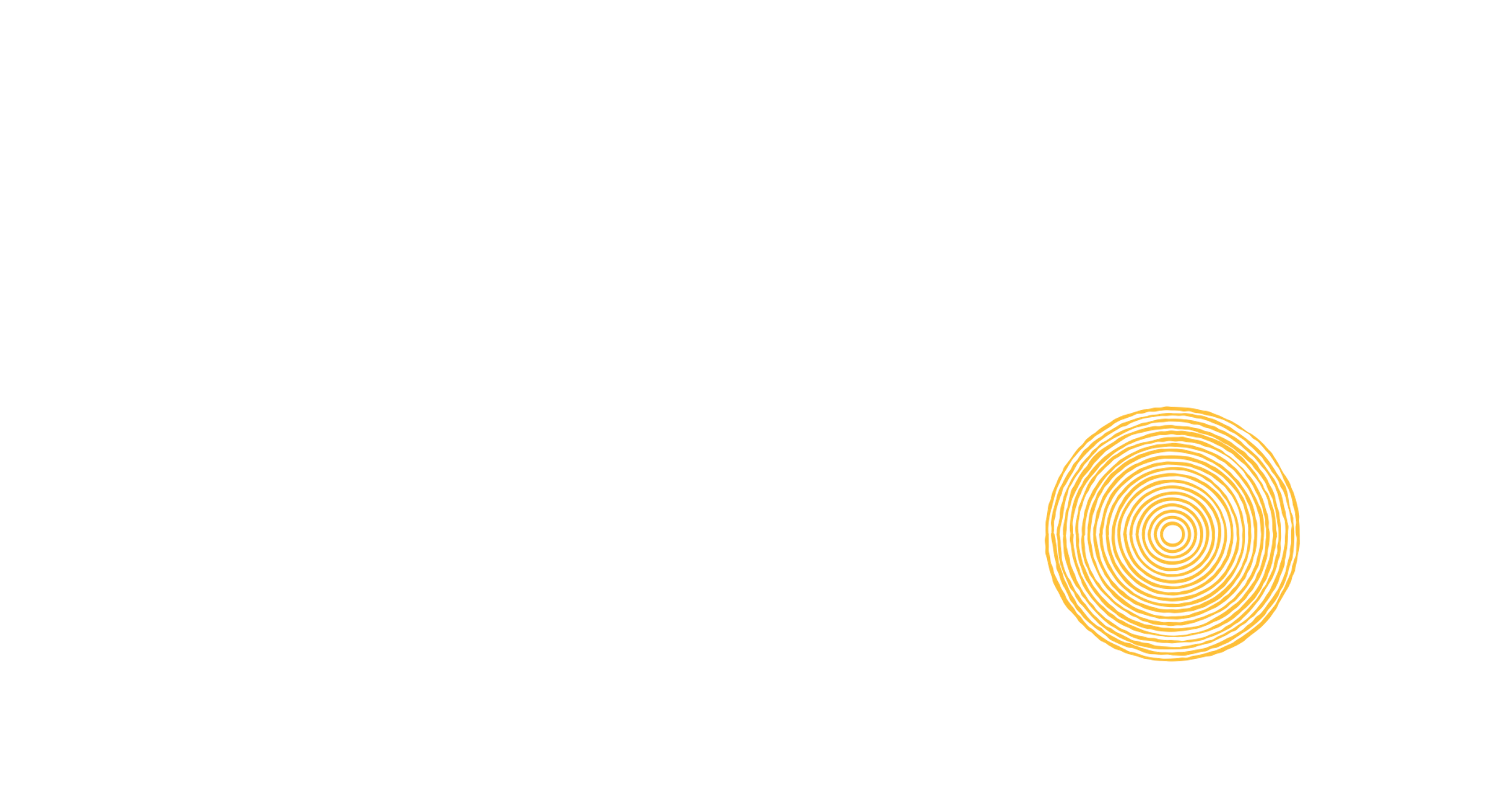 10
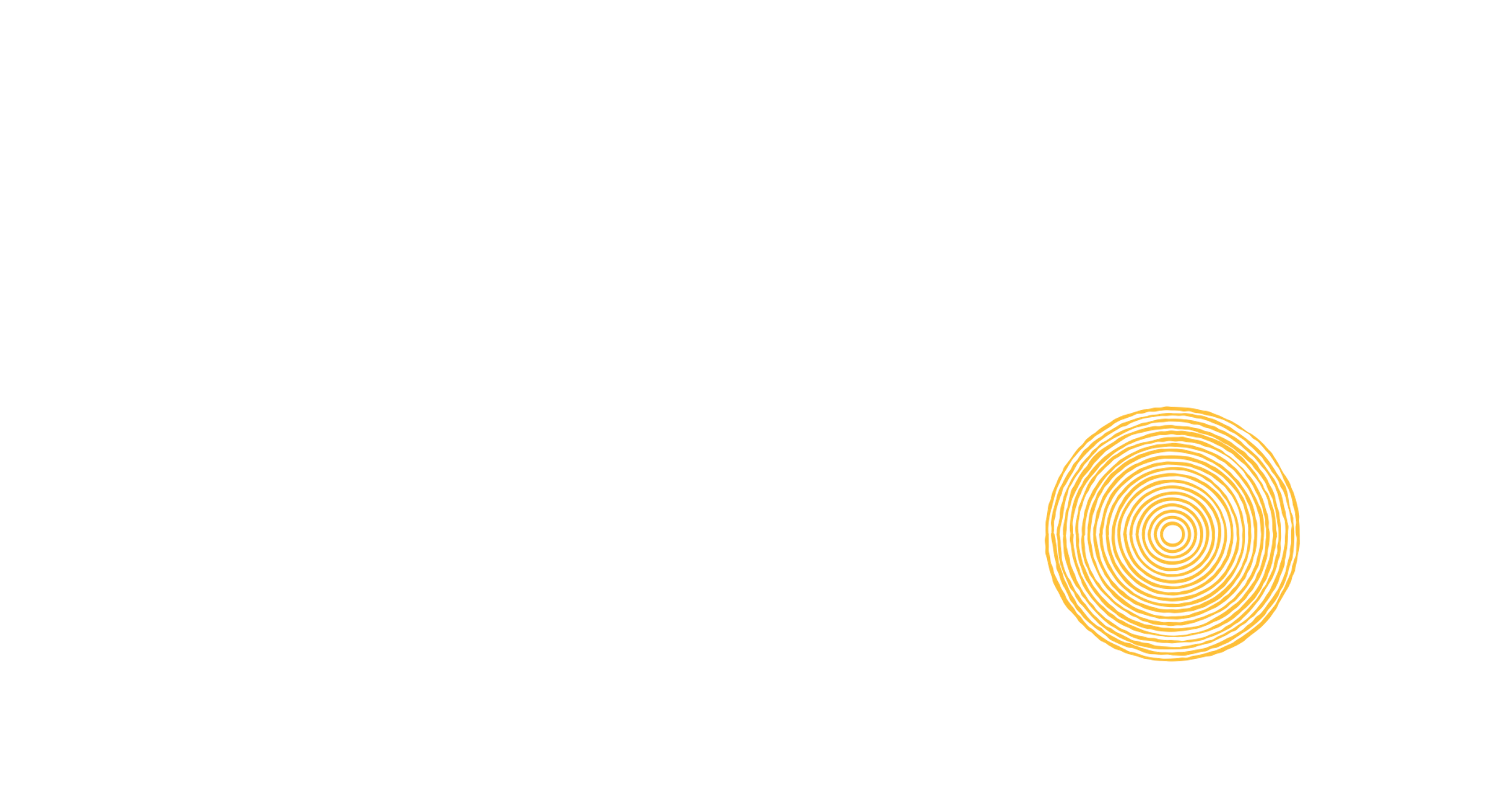 Ένα από τα περιβαλλοντικά οφέλη μιας αγοράς μηδενικών αποβλήτων είναι ότι μπορεί να συμβάλλει στη μείωση της παραγωγής αποβλήτων τροφίμων και των αρνητικών επιπτώσεων που προκαλούν.
Περιβαλλοντικά .
Οφέλη.
Τα απόβλητα τροφίμων είναι μία από τις μεγαλύτερες πηγές αστικών στερεών αποβλήτων που βρίσκονται στους χώρους υγειονομικής ταφής. Λόγω της διάσπασης των απορριμμάτων τροφίμων, αυτό μπορεί να οδηγήσει σε αποκρουστικές οσμές και να αυξήσει τον κίνδυνο ασθενειών που μεταδίδονται από φορείς και μεταφέρονται από τσιμπούρια, ψύλλους, ψείρες και κουνούπια. Τα απορρίμματα τροφίμων συνήθως αναμειγνύονται με άλλα οικιακά απορρίμματα, γεγονός που οδηγεί στην αύξηση των αερίων του θερμοκηπίου, όπως το μεθάνιο, και άλλων επιβλαβών αερίων, όπως το υδρόθειο και η αμμωνία. Οι αποτεφρωτήρες τροφίμων έχουν επίσης υψηλό κίνδυνο να εκπέμπουν CO2 και ρύπους όπως βαρέα μέταλλα από τον ίδιο τον αποτεφρωτήρα. 
Για την καταπολέμηση αυτού του φαινομένου έχει δημιουργηθεί ένα σύστημα σχεδιασμένο για την ασφαλή ανακύκλωση των τροφίμων. Μερικοί από τους πιο δημοφιλείς τρόπους ανακύκλωσης τροφίμων είναι η μετατροπή τους σε κομπόστ. Η νομοθεσία έχει επίσης εισαχθεί για να βοηθήσει τους ανθρώπους να απορρίπτουν σωστά τα απορρίμματα τροφίμων. 

Για να διασφαλιστεί ότι τα τρόφιμα κομποστοποιούνται σωστά, υπάρχουν ορισμένες προϋποθέσεις που πρέπει να είναι σε τάξη. 
Βεβαιωθείτε ότι δεν υπάρχουν ξένα αντικείμενα στα ακατέργαστα απόβλητα τροφίμων.
Βεβαιωθείτε ότι οι συνθήκες προετοιμασίας είναι σωστές (υγρασία, αερισμός, θερμοκρασία), διαφορετικά αυτό θα οδηγήσει σε περαιτέρω εκπομπές και κομπόστ χαμηλής ποιότητας.
Η τελική ποιότητα του εδάφους θα καθορίσει τον τρόπο με τον οποίο θα χρησιμοποιηθεί στη συνέχεια.

Εάν τα τρόφιμα πωλούνται σε μια αγορά με μηδενικά απόβλητα, πρέπει να υπάρχει σαφώς ένα σύστημα ανακύκλωσης τροφίμων, ώστε όλα τα απόβλητα τροφίμων να διατίθενται με τρόπο φιλικό προς το περιβάλλον. Για παράδειγμα, να υπάρχουν καφέ κάδοι με σαφή ένδειξη "ΑΠΟΒΛΗΤΑ ΤΡΟΦΙΜΩΝ" και αφίσες στην είσοδο που να ενημερώνουν τους συμμετέχοντες να χρησιμοποιούν τους σωστούς κάδους που παρέχονται. Τα απορρίμματα τροφίμων από αυτή την αγορά μπορούν στη συνέχεια να χρησιμοποιηθούν για τη δημιουργία κομπόστ για υγιέστερο έδαφος, ώστε να βελτιωθεί η ανάπτυξη των φυτών στην κοινότητα. Θα μειωθεί επίσης η ποσότητα των απορριμμάτων που θα καταλήγουν σε χωματερές, μειώνοντας έτσι τις εκπομπές αερίων του θερμοκηπίου.

Cerda, A., Artola, A., Font, X., Barrena, R., Gea, T. and Sánchez, A., 2018. Κομποστοποίηση αποβλήτων τροφίμων: Κατάσταση και προκλήσεις. Bioresource technology, 248, pp.57-67.  Tsai, W.T., 2008. Σκέψεις διαχείρισης και ανάλυση περιβαλλοντικού οφέλους για τη μετατροπή των απορριμμάτων τροφίμων σε γεωργικούς πόρους. Bioresource technology, 99(13), pp.5309-5316.  Pietzsch, N., Ribeiro, J.L.D. and de Medeiros, J.F., 2017. Οφέλη, προκλήσεις και κρίσιμοι παράγοντες επιτυχίας για μηδενικά απόβλητα: Μια συστηματική βιβλιογραφική ανασκόπηση. Διαχείριση αποβλήτων, 67, σ. 324-353.
11
Κοινωνικά .
Αντί να πετάτε ή να ανακυκλώνετε αντικείμενα, η δωρεά ή η παραχώρηση αυτών των αντικειμένων σε ανθρώπους που μπορεί να τα χρειάζονται μπορεί να εξοικονομήσει κόστος. Για παράδειγμα, ένα πρόγραμμα που διεξάγεται στην Καλιφόρνια έδωσε πάνω από 7.000 μεταχειρισμένα εκπαιδευτικά βιβλία σε 5 φυλακές στην Καλιφόρνια.
Οφέλη.
Αυτό έγινε επειδή διαπίστωσαν ότι οι κρατούμενοι που είναι πιο μορφωμένοι τείνουν να παραμένουν εκτός φυλακής όταν αποφυλακίζονται. 

Τα μηδενικά απόβλητα μπορούν επίσης να προωθήσουν την κοινωνική δικαιοσύνη, μειώνοντας τη ρύπανση στους χώρους υγειονομικής ταφής που συνήθως βρίσκονται κοντά σε γειτονιές με χαμηλό εισόδημα, γεγονός που επηρεάζει την υγεία των οικογενειών που ζουν εκεί. Οι άνθρωποι που ζουν σε αυτές τις γειτονιές με χαμηλό εισόδημα έχουν περισσότερες πιθανότητες να έρθουν σε στενή επαφή με τους τοξικούς κινδύνους της παραγωγής πλαστικών, να έχουν κακή υγιεινή του νερού και μεγαλύτερη έκθεση σε διοξείδιο του αζώτου που βρίσκεται στην καύση άνθρακα, πετρελαίου ή φυσικού αερίου. Ορισμένες από τις επιπτώσεις στην υγεία που μπορεί να προκύψουν λόγω της έκθεσης σε αέρια του θερμοκηπίου και άλλες τοξικές χημικές ουσίες περιλαμβάνουν μακροχρόνια προβλήματα ολόκληρου του αναπνευστικού συστήματος (πνεύμονες, τραχεία, βρόγχοι).

Τα μηδενικά απόβλητα μπορούν να συμβάλουν στη μείωση της ρύπανσης σε αυτές τις περιοχές, μειώνοντας την ποσότητα των αποβλήτων που οδηγούνται σε χώρους υγειονομικής ταφής και αποτέφρωσης με τη σωστή διάθεση και ανακύκλωση των προϊόντων αποβλήτων.  Υπάρχουν τεράστιες ποσότητες τροφίμων που απορρίπτονται από τα σούπερ μάρκετ λόγω οπτικών ελαττωμάτων και όχι επειδή τα τρόφιμα δεν είναι ασφαλή για ανθρώπινη κατανάλωση. Υπάρχουν κοινοτικές οργανώσεις που παίρνουν αυτά τα "σπαταλημένα τρόφιμα" και τα επιστρέφουν στις κοινότητες που τα χρειάζονται πραγματικά, όπως άνθρωποι σε καταλύματα έκτακτης ανάγκης, καταφύγια αστέγων, άνθρωποι που μπορεί να μην μπορούν να επωμιστούν οικονομικά εβδομαδιαία ψώνια. Δίνοντας αυτά τα τρόφιμα μειώνονται τα απόβλητα που καταλήγουν στις χωματερές και με τη σειρά τους μπορούν επίσης να εξοικονομήσουν χρήματα στα καταστήματα και στους παραγωγούς τροφίμων, καθώς δεν πετούν τεράστιες ποσότητες τροφίμων. Η ΕΕ έχει επίσης κατευθυντήριες γραμμές σχετικά με τις δωρεές τροφίμων και έχει θεσπίσει νομοθεσίες οι οποίες εφαρμόζονται όταν η περίσσεια τροφίμων γίνεται διαθέσιμη από τον παρασκευαστή ή τον πωλητή. Υπάρχουν πολλές χώρες σε όλη την Ευρώπη που διαθέτουν κάποιο κέντρο αναδιανομής τροφίμων για να μειώσουν την ποσότητα της σπατάλης τροφίμων που συμβαίνει. 
 
 Caldeira, C., Barco, H., De Laurentiis, V. and Sala, S., 2019. Επισκόπηση μελετών σχετικά με τη λογιστική των αποβλήτων τροφίμων σε επίπεδο κρατών μελών. Υπηρεσία Εκδόσεων της Ευρωπαϊκής Ένωσης: Λουξεμβούργο.  Αναδιανομή των πλεοναζόντων τροφίμων: Παραδείγματα πρακτικών στα κράτη μέλη Πλατφόρμα της ΕΕ για τις απώλειες τροφίμων και τα απόβλητα τροφίμων Μάιος 2019.  Επισκόπηση μελετών σχετικά με τη λογιστική των αποβλήτων τροφίμων σε επίπεδο κρατών μελών
Έκθεση δραστηριοτήτων της πλατφόρμας της ΕΕ για τις απώλειες τροφίμων και τα απόβλητα τροφίμων - πρώτη εντολή (2016-2021)https://ecocycle.org/learn-about-zero-waste/zero-waste-and-social-justice/. Udwin, S., 2008. Zero Waste & Social Equity: UCSB Civic Reuse Project-How to Grow a Project.
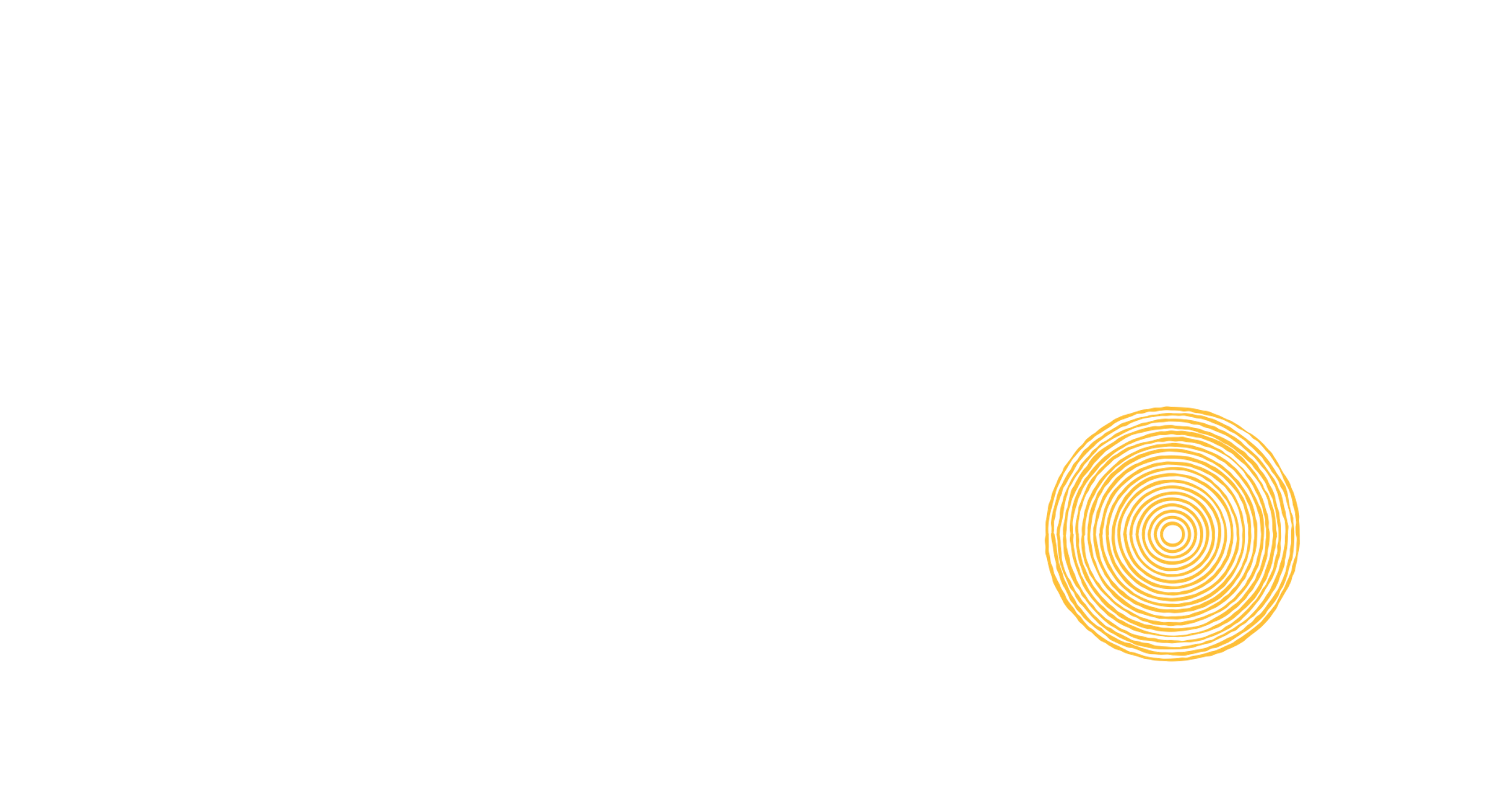 12
05
Βήματα για να δημιουργήσετε μια κυκλική αγορά με μηδενικά απόβλητα
Δέσμευση των ενδιαφερομένων μερών
Δέσμευση 
& Όραμα
`
ΒΗΜΑ
ΒΗΜΑ
ΒΗΜΑ
ΒΗΜΑ
ΒΗΜΑ
ΒΗΜΑ
ΒΗΜΑ
ΒΗΜΑ
ΒΗΜΑ
ΒΗΜΑ
ΒΗΜΑ
ΒΗΜΑ
02
03
06
07
10
11
01
04
05
08
09
12
Έρευνα αγοράς & μελέτη σκοπιμότητας
Δημιουργία 
μιας ομάδας
`
`
Ρυθμιστικές απαιτήσεις
Ανάπτυξη επιχειρηματικού σχεδίου
`
`
Εύρεση οικονομικών πόρων
Τοποθεσία & Υποδομή
`
`
`
Μάρκετινγκ & Προώθηση
Επιλογή και διαχείριση προμηθευτών
`
Αξιολόγηση & συνεχής βελτίωση
Λειτουργίες & 
Διαχείριση αποβλήτων
`
`
13
Δέσμευση & Όραμα
`
Τι μπορούμε να κάνουμε για να προχωρήσουμε προς την κατεύθυνση της δέσμευσης;
ΒΗΜΑ
Η δημιουργία δέσμευσης για μια κυκλική αγορά με μηδενικά απόβλητα απαιτεί διάφορες προσεγγίσεις που περιλαμβάνουν ενδιαφερόμενα μέρη και στρατηγικές. Πρώτον, πρέπει να καθορίσετε ένα όραμα και στόχους. Ορίστε τι σημαίνει μια κυκλική αγορά με μηδενικά απόβλητα για έναν οργανισμό, όπως η μείωση της παραγωγής αποβλήτων, η μεγιστοποίηση της αποδοτικότητας των πόρων και η υποστήριξη ενός συστήματος κλειστού κύκλου. Επιπλέον, ορίζετε μετρήσιμους στόχους και σκοπούς για την παρακολούθηση της προόδου με την πάροδο του χρόνου. Η δέσμευση με τα ενδιαφερόμενα μέρη ακολουθεί αυτό το σύστημα. Εμπλέκετε διάφορα ενδιαφερόμενα μέρη, συμπεριλαμβανομένων των προμηθευτών, των πελατών, των εργαζομένων και των τοπικών κοινοτήτων, στη διαδικασία λήψης αποφάσεων. Ζητήστε τη συμβολή τους και δημιουργήστε υποστήριξη για την προώθηση μιας κοινής δέσμευσης για μηδενικά απόβλητα. Εκπαιδεύστε και δημιουργήστε ευαισθητοποίηση! 

Ευαισθητοποίηση σχετικά με τις περιβαλλοντικές επιπτώσεις των αποβλήτων και τα οφέλη της κυκλικής οικονομίας. Διεξαγωγή εργαστηρίων, σεμιναρίων κατάρτισης και εκστρατειών ευαισθητοποίησης για την εκπαίδευση των ενδιαφερομένων μερών. Πρέπει να εξετάσετε τις στρατηγικές μείωσης των αποβλήτων, τις πρακτικές ανακύκλωσης και τη σημασία της βιώσιμης κατανάλωσης. Σχεδιάστε στρατηγικές πρόληψης αποβλήτων και εξετάστε το ενδεχόμενο χρήσης αρχών οικολογικού σχεδιασμού, όπως η διευρυμένη ευθύνη του παραγωγού, για την ελαχιστοποίηση της παραγωγής αποβλήτων και την προώθηση μιας κυκλικής προσέγγισης. Προωθήστε την επαναχρησιμοποίηση και την ανακύκλωση, ενθαρρύνοντας την επαναχρησιμοποίηση προϊόντων ή υλικών μέσω πρωτοβουλιών. Εφαρμόστε ολοκληρωμένα συστήματα ανακύκλωσης στην αγορά, διασφαλίζοντας ότι τα διάφορα υλικά διαχωρίζονται και ανακυκλώνονται αποτελεσματικά. Συνεργάζεστε στενά με τους προμηθευτές για την υιοθέτηση βιώσιμων πρακτικών, όπως η μείωση των αποβλήτων συσκευασίας, η εφαρμογή φιλικών προς το περιβάλλον τεχνικών παραγωγής και η προμήθεια υλικών από ανακυκλωμένες ή ανανεώσιμες πηγές. Δημιουργήστε μακροχρόνιες συνεργασίες που βασίζονται σε κοινούς περιβαλλοντικούς στόχους. 


, 



Πρέπει να σκεφτείτε τη συνεργασία με τις τοπικές αρχές και τους φορείς διαχείρισης αποβλήτων για να διασφαλίσετε την αποτελεσματική συλλογή
επεξεργασία και διάθεση των αποβλήτων. Να παρακολουθείτε και να αξιολογείτε τακτικά την πρόοδο προς την επίτευξη των στόχων μηδενικών αποβλήτων. Καθορίστε βασικούς δείκτες επιδόσεων (KPI) για τη μέτρηση της μείωσης των αποβλήτων, της αποδοτικότητας των πόρων και της κυκλικότητας. Μοιραστείτε τα αποτελέσματα με διαφάνεια για τη διατήρηση της λογοδοσίας και τον εντοπισμό τομέων για βελτίωση. Ενθαρρύνετε την καινοτομία και τη συνεχή βελτίωση, καλλιεργώντας μια κουλτούρα βιωσιμότητας στην αγορά. Να επανεξετάζετε και να εξελίσσετε τακτικά τις στρατηγικές διαχείρισης αποβλήτων ώστε να ευθυγραμμίζονται με τις αναδυόμενες βέλτιστες πρακτικές και τις τεχνολογικές εξελίξεις. Χρησιμοποιώντας όλες αυτές τις στρατηγικές, μπορείτε να καθοδηγήσετε τους οργανισμούς προς την κατεύθυνση της ακολουθίας μιας αγοράς μηδενικών αποβλήτων και της μεγαλύτερης βιωσιμότητας της οικονομίας.


Φανταστείτε ένα σύστημα όπου τα απόβλητα ελαχιστοποιούνται, οι πόροι εξοικονομούνται και τα προϊόντα σχεδιάζονται έτσι ώστε να ανακυκλώνονται ή να επαναχρησιμοποιούνται. Αυτό το όραμα γίνεται πραγματικότητα με τον σαφή καθορισμό του τι σημαίνει κυκλική αγορά με μηδενικά απόβλητα. Αυτό περιλαμβάνει την εξήγηση των αρχών που την διέπουν, όπως η μείωση της παραγωγής αποβλήτων, η μεγιστοποίηση της αποδοτικότητας των πόρων και το κλείσιμο του κύκλου των υλικών μέσω της ανακύκλωσης και της επαναχρησιμοποίησης. Καθορίστε συγκεκριμένους σκοπούς και στόχους που καθορίζουν το όραμά μας. Αυτοί θα μπορούσαν να περιλαμβάνουν τη μείωση των αποβλήτων σε χώρους υγειονομικής ταφής, την αύξηση των ποσοστών ανακύκλωσης, την προώθηση βιώσιμων συσκευασιών ή την ενθάρρυνση των παραγωγών να υιοθετήσουν τις αρχές της κυκλικής οικονομίας. Οι στόχοι θα πρέπει να έχουν εφικτό χαρακτήρα. Ακολουθήστε με την ανάπτυξη μιας στρατηγικής διαχείρισης αποβλήτων που περιλαμβάνει τη μείωση των αποβλήτων στην πηγή, την εφαρμογή αποτελεσματικών προγραμμάτων ανακύκλωσης και την προώθηση αλλαγών στη συμπεριφορά τόσο των επιχειρήσεων όσο και των καταναλωτών. Αυτό μπορεί να περιλαμβάνει δημόσιες εκστρατείες, εκπαίδευση και κίνητρα για την παρακίνηση της συμμετοχής
01
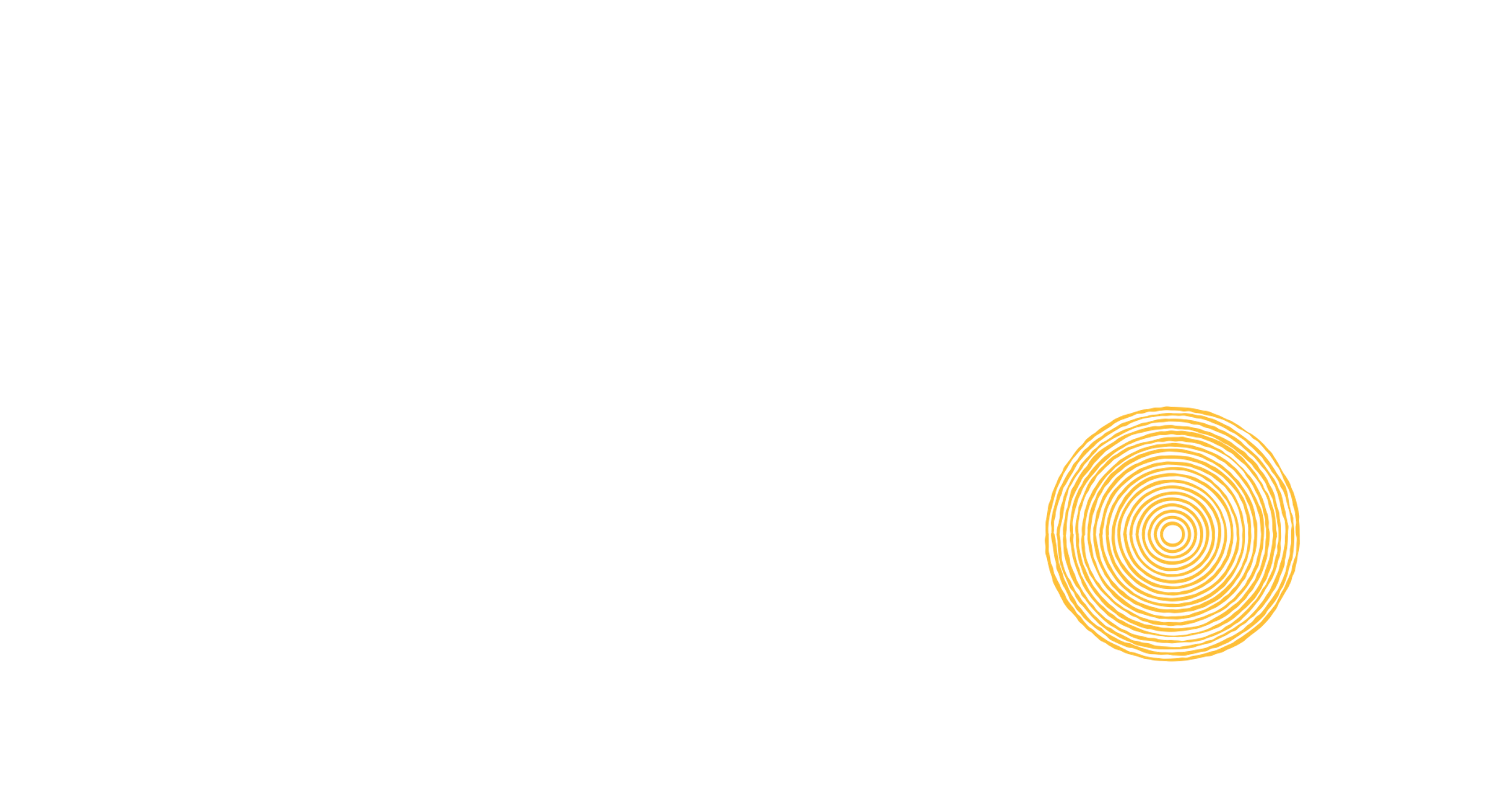 14
Δέσμευση & Όραμα
`
Πώς ενθαρρύνουμε το όραμα;
ΒΗΜΑ
Επιπλέον, ενθαρρύνετε τον σχεδιασμό προϊόντων που είναι κατασκευασμένα για να αντέχουν, να επισκευάζονται εύκολα και να κατασκευάζονται από ανακυκλώσιμα ή βιοδιασπώμενα υλικά. Προωθήστε τις αρχές του οικολογικού σχεδιασμού και υποστηρίξτε τις καινοτομίες που διευκολύνουν την κυκλική οικονομία. Αναπτύσσοντας μια αλυσίδα εφοδιασμού που δίνει προτεραιότητα στην προμήθεια υλικών από ανακυκλωμένες ή ανανεώσιμες πηγές, ενθαρρύνετε τους κατασκευαστές προϊόντων να δημιουργήσουν προγράμματα επιστροφής, επιτρέποντας την επιστροφή και επαναχρησιμοποίηση των χρησιμοποιημένων προϊόντων. Θα πρέπει επίσης να συνεργαστείτε με εταιρείες διαχείρισης αποβλήτων για να εξασφαλίσετε μια αποτελεσματική υποδομή συλλογής και ανακύκλωσης. Να προσφέρετε κίνητρα, φοροαπαλλαγές ή επιχορηγήσεις σε εταιρείες που υιοθετούν βιώσιμες πρακτικές, όπως η μείωση των αποβλήτων συσκευασίας, η εφαρμογή προγραμμάτων ανακύκλωσης ή η κοινή χρήση πόρων με άλλες επιχειρήσεις. Θα πρέπει επίσης να υπάρχει συνεργασία μεταξύ κυβερνητικών υπηρεσιών, επιχειρήσεων, ακαδημαϊκών και μη κερδοσκοπικών οργανώσεων. Δημιουργήστε πλατφόρμες για την ανταλλαγή γνώσεων, την κοινή έρευνα και την καινοτομία, ώστε να προωθηθεί συλλογικά το όραμα της κυκλικής αγοράς με μηδενικά απόβλητα. Ανάπτυξη και εφαρμογή πολιτικών και κανονισμών για την υποστήριξη της μετάβασης σε μια κυκλική αγορά μηδενικών αποβλήτων. Αυτό μπορεί να περιλαμβάνει τη θέσπιση νόμων για την εκτεταμένη ευθύνη του παραγωγού (EPR), στόχους μείωσης των αποβλήτων, κίνητρα εκτροπής από την υγειονομική ταφή και αυστηρότερους κανονισμούς συσκευασίας. Εξετάστε τη συμμετοχή της κοινότητας με τη διοργάνωση τοπικών πρωτοβουλιών, όπως κοινοτικά προγράμματα κομποστοποίησης, εκδηλώσεις ανταλλαγής ή καφενεία επισκευής. Ενθαρρύνετε τη συμμετοχή των πολιτών και παρέχετε πόρους για να μπορέσουν οι άνθρωποι να συμμετάσχουν στην κυκλική οικονομία στην καθημερινή τους ζωή. Να παρακολουθείτε και να αξιολογείτε συνεχώς την πρόοδο προς την κατεύθυνση του οράματος. Αναπτύξτε βασικούς δείκτες επιδόσεων και αξιολογείστε τακτικά τον αντίκτυπο των πολιτικών, των προγραμμάτων και των πρωτοβουλιών. Προσαρμόστε και βελτιώστε τις στρατηγικές με βάση τα διδάγματα που αποκομίσατε. Η δημιουργία ενός οράματος για μια κυκλική αγορά με μηδενικά απόβλητα απαιτεί ολοκληρωμένο σχεδιασμό, συνεργασία και αφοσίωση από διάφορους ενδιαφερόμενους φορείς. Να θυμάστε ότι καθοδηγείτε την κοινότητά σας προς ένα βιώσιμο και κυκλικό μέλλον.
BHMA
01
02
Δέσμευση των ενδιαφερομένων μερών
Δέσμευση ενδιαφερομένων μερών για νεοσύστατες επιχειρήσεις και δημιουργικούς επιχειρηματίες
Σύμφωνα με τον Hakeem, επικεφαλής του τμήματος νεοφυών επιχειρήσεων στο Lagos State Employment Trust Fund (LSETF), η κατανόηση του ρόλου της δέσμευσης των ενδιαφερομένων μερών είναι απαραίτητη για την επιτυχία των νεοφυών επιχειρήσεων. Σε ένα ταχέως εξελισσόμενο επιχειρηματικό τοπίο, οι νεοσύστατες επιχειρήσεις πρέπει να αντιμετωπίσουν πολλαπλές προκλήσεις, από την απόκτηση χρηματοδότησης έως την πλοήγηση στους κανονισμούς. Η συνεργασία με τα ενδιαφερόμενα μέρη μπορεί να προσφέρει κρίσιμες λύσεις σε αυτές τις προκλήσεις (1).
Ποιοι είναι οι ενδιαφερόμενοι;
Τα ενδιαφερόμενα μέρη περιλαμβάνουν ένα ευρύ φάσμα ατόμων και ομάδων, όπως οι πελάτες, οι εργαζόμενοι, τα μέλη της κοινότητας, οι πολιτικοί, τα μέσα μαζικής ενημέρωσης και οι επενδυτές, μεταξύ άλλων. Ειδικότερα, οι επιχειρηματίες μπορούν επίσης να θεωρήσουν ότι τα εκτεταμένα δίκτυα οικογενειών, φίλων και συναδέλφων μπορούν να γίνουν σχετικά ενδιαφερόμενα μέρη. Αυτές οι ομάδες ή τα άτομα μπορεί να διαφέρουν ως προς τους στόχους τους, τη δύναμη λήψης αποφάσεων και την επιρροή τους στον οργανισμό σας (2).
15
Δέσμευση των ενδιαφερομένων μερών
Η σημασία της δέσμευσης των ενδιαφερόμενων μερών
`
Η εμπλοκή των ενδιαφερόμενων μερών προσφέρει πολλά οφέλη που μπορούν να βελτιώσουν ριζικά την επιχείρησή σας και τον αντίκτυπό της στους άλλους:
ΒΗΜΑ
Ενίσχυση της λήψης αποφάσεων: Η συμμετοχή των ενδιαφερομένων στις αποφάσεις μπορεί να αποφέρει πιο ολοκληρωμένες και βιώσιμες λύσεις.
Προώθηση της βιώσιμης αλλαγής: Οι εμπλεκόμενοι ενδιαφερόμενοι μπορούν να σας παρέχουν τη μακροπρόθεσμη υποστήριξη που χρειάζεστε για βιώσιμη ανάπτυξη.
Ενίσχυση των σχέσεων: Η δέσμευση διευκολύνει την ανάπτυξη νέων σχέσεων και την εμβάθυνση των υφιστάμενων.

Ενίσχυση της εταιρικής υπευθυνότητας: Οι γνώσεις των ενδιαφερομένων μερών μπορούν να αποκαλύψουν κρίσιμα ζητήματα, καθοδηγώντας τη νεοσύστατη επιχείρησή σας προς μεγαλύτερη κοινωνική ευθύνη.

Ενίσχυση των ποσοστών επιτυχίας: Μπορεί να αυξήσει σημαντικά τις πιθανότητες επιτυχίας σας.
Ανταλλαγή γνώσεων: Οι ενδιαφερόμενοι προσφέρουν μια δεξαμενή πολύτιμων πληροφοριών και μπορούν επίσης να επωφεληθούν από τις δικές σας γνώσεις (3).
02
Συνάφεια με τους δημιουργικούς επιχειρηματίες
Για τους επιχειρηματίες του δημιουργικού τομέα, η δέσμευση αυτή είναι ακόμη πιο κρίσιμη, επειδή η φύση της αγοράς σας είναι συχνά καινοτόμος, ανοίγει νέους δρόμους ή αλλάζει παραδοσιακούς τρόπους λειτουργίας.  Αυτό δημιουργεί ένα μοναδικό σύνολο προκλήσεων και ευκαιριών που απαιτούν την ενεργό συμμετοχή διαφόρων ενδιαφερομένων μερών.
Επικύρωση για καινοτομία: Οι δημιουργικοί επιχειρηματίες μπορούν να επικυρώσουν τις καινοτόμες ιδέες τους και να συγκεντρώσουν πρώιμους υποστηρικτές.
Διαθεσιμότητα πόρων: Τα ενδιαφερόμενα μέρη μπορούν είτε να σας παρέχουν είτε να σας βοηθήσουν να βρείτε βασικούς πόρους.
Τοπική εμπειρογνωμοσύνη: Τα ενδιαφερόμενα μέρη μπορούν να προσφέρουν ανεκτίμητες τοπικές γνώσεις, βοηθώντας σε λύσεις με επίκεντρο την κοινότητα.
Οικοδόμηση φήμης: Η έγκαιρη εμπλοκή των ενδιαφερόμενων μερών βοηθά στην οικοδόμηση μιας σταθερής φήμης και μιας υποστηρικτικής κοινότητας.
Οικονομική υποστήριξη: Οι ενδιαφερόμενοι φορείς, όπως οι τοπικές αρχές και οι επενδυτές, μπορούν να διαδραματίσουν καθοριστικό ρόλο στην παροχή της απαραίτητης οικονομικής στήριξης.
Προκλήσεις και ευκαιρίες στην κυκλική οικονομία
Η κυκλική οικονομία θέτει μοναδικές προκλήσεις για τη δέσμευση των ενδιαφερόμενων μερών, όπως η πολύπλοκη αλληλεπίδραση μεταξύ περιβαλλοντικών, κοινωνικών και οικονομικών στόχων. Υπάρχει επίσης το ζήτημα της επικοινωνίας, με την ανάγκη να διατυπωθούν με σαφήνεια τα οφέλη της κυκλικής οικονομίας στα ενδιαφερόμενα μέρη που μπορεί να είναι περισσότερο εξοικειωμένα με τα παραδοσιακά, γραμμικά μοντέλα. 
Η μέτρηση και η αξιολόγηση προσθέτουν άλλο ένα επίπεδο πολυπλοκότητας, καθώς ο αντίκτυπος της κυκλικής οικονομίας είναι τόσο ευρύς όσο και μακροπρόθεσμος (4). Ωστόσο, η κυκλική οικονομία παρουσιάζει επίσης συναρπαστικές ευκαιρίες. Επιτρέπει τη συνδημιουργία, την καινοτομία και μια κουλτούρα συνεχούς μάθησης και βελτίωσης. Η εμπλοκή των ενδιαφερομένων μερών εδώ μπορεί να οδηγήσει σε καλύτερη ευθυγράμμιση, εμπιστοσύνη και διαμοιρασμό των πόρων, προσθέτοντας σημαντική αξία στις πρωτοβουλίες σας (4).
Πρακτικά βήματα για τη δέσμευση
Προσδιορισμός των ενδιαφερομένων μερών: Συγκεντρώστε έναν κατάλογο όλων των σχετικών ενδιαφερομένων μερών.
Ιεράρχηση των ενδιαφερομένων μερών: Κατατάξτε τους με βάση τη σημασία και την επιρροή τους.
Σχέδιο επικοινωνίας: Ανάπτυξη συστηματικής προσέγγισης για τακτικές ενημερώσεις.
Αρχικές συναντήσεις: Διεξαγωγή συναντήσεων για την ευθυγράμμιση των συμφερόντων των ενδιαφερομένων με τους στόχους της νεοσύστατης επιχείρησής σας.


Μηχανισμοί ανατροφοδότησης:  Δημιουργήστε τρόπους για να παρέχουν οι ενδιαφερόμενοι συνεχή ανατροφοδότηση.
Συνεργατική λήψη αποφάσεων: Ενεργή συμμετοχή των ενδιαφερομένων σε σημαντικές επιλογές.
Τακτικές ενημερώσεις:  Συνεχής ενημέρωση των ενδιαφερομένων για τις βασικές εξελίξεις.
Αναγνώριση:  Γιορτάστε τη συμβολή των ενδιαφερομένων με την κατάλληλη αναγνώριση.
16
Έρευνα αγοράς 
Μελέτη σκοπιμότητας
Αγορά-στόχος
ΒΗΜΑ
Άτομα που θέλουν να περιορίσουν τη σπατάλη και να αρχίσουν να εφαρμόζουν τα 5 R.
Εργοδότες που εφαρμόζουν τη βιωσιμότητα και τη μείωση των αποβλήτων στην επιχείρησή τους
Δημιουργικοί επιχειρηματίες που εργάζονται στον δημιουργικό τομέα
03
Κοινό-στόχος
Άτομα και οικογένειες από την Co. Roscommon & τις γύρω περιοχές που θέλουν να εμπλακούν ενεργά και να μάθουν περισσότερα για τα Μηδενικά Απόβλητα 
Δημιουργικοί επιχειρηματίες που εδρεύουν στο Co. Roscommon που δημιουργούν και πωλούν αντικείμενα που προωθούν τη βιωσιμότητα και τα μηδενικά απόβλητα (π.χ. ανακύκλωση).
Επιχειρήσεις στην Co. Roscommon που νοικιάζουν εγκαταστάσεις που υποστηρίζουν τη μείωση των αποβλήτων και των εκπομπών και προωθούν τη βιωσιμότητα και τα μηδενικά απόβλητα. (Μίσθωση ειδικών κάδων για τη σωστή απαλλαγή από τα απόβλητα, ώστε να μην υπάρχει μόλυνση και να μην στέλνονται απόβλητα στη χωματερή)
Ανταγωνιστές
WM Phoenix Open, Αριζόνα, ΗΠΑ. Πρόκειται για ένα τουρνουά γκολφ που διεξάγεται κάθε χρόνο. Ωστόσο, η εταιρεία το διοργανώνει με τρόπο που το καθιστά Zero Waste. Το τουρνουά διαχειρίζεται τα απόβλητα, τις εκπομπές και την αποκατάσταση του νερού καθ' όλη τη διάρκεια της εβδομάδας που πραγματοποιείται η διοργάνωση. Μόνο πέρυσι η διοργάνωση δημιούργησε μια έκθεση βιωσιμότητας και διαπίστωσε ότι το 63,5% των υλικών που χρησιμοποιήθηκαν ανακυκλώθηκαν, το 24,5% των υλικών κομποστοποιήθηκαν, το 1,7% των υλικών έγιναν δωρεές και 1841 κιλά τροφίμων δωρίστηκαν σε μη κερδοσκοπικούς οργανισμούς.
Μελέτη σκοπιμότητας - Ανάλυση PESTLE
Πολιτική                 Το 2020, το Τμήμα Επικοινωνιών, Δράσης για το Κλίμα και Περιβάλλοντος δημιούργησε ένα σχέδιο δράσης για την κυκλική οικονομία, το οποίο αναδεικνύει τις ευκαιρίες και την εφαρμογή πρακτικών κυκλικής οικονομίας σε πολλούς τομείς. Λαμβάνοντας υπόψη αυτά τα βήματα κατά το σχεδιασμό της αγοράς μηδενικών αποβλήτων μπορεί να υπάρξουν μεγαλύτερες πιθανότητες μείωσης των αποβλήτων. (Κυβέρνηση της Ιρλανδίας, 2020. A Waste Action Plan for a Circular Economy, Εθνική πολιτική της Ιρλανδίας για τα απόβλητα 2020-2025. Υπουργείο Επικοινωνιών, Κλιματικής Δράσης και Περιβάλλοντος).
Οικονομία              Αν η κυκλική οικονομία εφαρμοστεί σε όλες τις επιχειρήσεις και περισσότεροι άνθρωποι ασχοληθούν με τα μηδενικά απόβλητα, αυτό μπορεί να οδηγήσει σε περισσότερες θέσεις εργασίας, οι οποίες μακροπρόθεσμα μπορούν να βοηθήσουν να εισρεύσουν περισσότερα χρήματα στην τοπική οικονομία. 
Κοινωνία                Η εφαρμογή μιας αγοράς μηδενικών αποβλήτων μπορεί να διδάξει στους ανθρώπους περισσότερα για τα οφέλη των μηδενικών αποβλήτων και για το πώς η κυκλική οικονομία μπορεί να μειώσει τις εκπομπές διοξειδίου του άνθρακα και να μειώσει την ποσότητα των αποβλήτων που καταλήγουν σε χώρους υγειονομικής ταφής. Εάν έστω και ένα άτομο υιοθετήσει τη συμπεριφορά μηδενικών αποβλήτων, αυτό θα μπορούσε να έχει τεράστια οφέλη μακροπρόθεσμα.
17
Χτίζοντας μια ομάδα
`
ΒΗΜΑ
Η ύπαρξη μιας καλής ομάδας είναι ένα από τα πιο σημαντικά πράγματα που απαιτούνται για την επιτυχή διεξαγωγή οποιασδήποτε εκδήλωσης. Θα χρειαστείτε ένα ποικίλο σύνολο δεξιοτήτων, εμπειριών και τεχνογνωσίας για να καλύψετε όλες τις πτυχές της εκδήλωσής σας. Ιδανικά θέλετε μια αφοσιωμένη και παθιασμένη ομάδα που έχει επενδύσει στη φιλοσοφία της μηδενικής παραγωγής αποβλήτων, καθώς με αυτόν τον τρόπο μπορείτε να εγγυηθείτε ότι θα δώσουν τα πάντα για να προωθήσουν την αποστολή σας.

Ένας από τους καλύτερους τρόπους για να δημιουργήσετε την ομάδα σας είναι να χρησιμοποιήσετε την τοπική σας κοινότητα. Οι πιθανότητες είναι ότι θα βρείτε άτομα που είναι πρόθυμα και πρόθυμα να προσφέρουν εθελοντικά και να βοηθήσουν στο στήσιμο της εκδήλωσης. Οι εθελοντές μπορεί να είναι ζωτικής σημασίας για μια επιτυχημένη εκδήλωση, προσφέρουν πολλά από άποψη τεχνογνωσίας, βοηθώντας τους συμμετέχοντες, αυξάνοντας την ευαισθητοποίηση και απλά έχοντας γενικά περισσότερα χέρια στο κατάστρωμα για την επιτυχία της εκδήλωσης.

Η δέσμευση εθελοντών αποτελεί επίσης μια εξαιρετική ευκαιρία για τη συμμετοχή της κοινότητας και την υποστήριξη τοπικών ομάδων, καθώς μπορείτε να βρείτε εθελοντές από τοπικές φοιτητικές ομάδες ή αθλητικές ομάδες, τοπικές επιχειρήσεις και ομοϊδεάτες οργανώσεις. Όλοι αυτοί είναι εξαιρετικοί τρόποι για να βρείτε ντόπιους ανθρώπους που έχουν παρόμοια ενδιαφέροντα και θέλουν να βοηθήσουν.

Για να καθορίσετε τον αριθμό των εθελοντών, πρέπει να εξετάσετε τον χώρο σας και τις φιλοδοξίες σας για την εκδήλωσή σας και να λάβετε υπόψη τις τοποθεσίες και τα χρονικά πλαίσια. Εάν η εκδήλωσή σας διαρκεί αρκετές ώρες, εξετάστε το ενδεχόμενο να προγραμματίσετε βάρδιες εθελοντών, καθώς θα ήταν πιο ωφέλιμο για εσάς και τους ίδιους να κινούνται κατά τη διάρκεια της εκδήλωσης και να μην μένουν κολλημένοι σε ένα μέρος για πολύ ώρα. Αναθέστε εκ των προτέρων τους ρόλους των εθελοντών και τις χρονοθυρίδες. Κάποιοι μπορούν να βοηθήσουν στο στήσιμο, ενώ άλλοι μπορούν να βοηθήσουν κατά τη διάρκεια της εκδήλωσης. Λάβετε υπόψη σας να έχετε μέλη της ομάδας σας τοποθετημένα σε πιθανά σημεία πίεσης της εκδήλωσής σας, αυτό θα μπορούσε να είναι σε ένα σταυροδρόμι που δίνει κατευθύνσεις, σε κάποιους από τους πάγκους/εργαστήρια για τη διαχείριση του αριθμού των συμμετεχόντων, βασικά όπου έχετε συγκεντρώσει κόσμο και θέλετε ένα μέλος της ομάδας σας να είναι εκεί για να βοηθήσει με οποιονδήποτε τρόπο. 

Εκτός από την ομάδα των εθελοντών σας, είναι καλή ιδέα να έχετε έναν συντονιστή εθελοντών, κάποιον που έχει λίγο περισσότερη εμπειρία, ο οποίος μπορεί να βοηθήσει στο στήσιμο, να διαχειριστεί τους εθελοντές και γενικά να είναι ο δεύτερος στην ιεραρχία. Αυτό το άτομο είναι συνήθως μέλος της ομάδας των εκδηλώσεών σας και όχι εθελοντής και γενικά θα έχει όλες τις πληροφορίες σχετικά με την εκδήλωσή σας πρόχειρες, έτοιμες να τις μεταβιβάσει σε άλλο μέλος της ομάδας ή να βοηθήσει ένα μέλος του κοινού όταν χρειαστεί. Αυτό το σύνολο πληροφοριών θα πρέπει να περιλαμβάνει, ένα χάρτη της εκδήλωσης, μια σύνοψη των παραστάσεων ή των εργαστηρίων ή των πάγκων της εκδήλωσης, έναν κατάλογο εθελοντών, τυχόν πληροφορίες για το WIFI, εάν απαιτείται, και κάποια σημεία συζήτησης για μηδενικά απόβλητα. 

Η δημιουργία μιας ομάδας για μια αγορά με μηδενικά απόβλητα απαιτεί αφοσίωση, κοινή δέσμευση για τη βιωσιμότητα και την εκπαίδευση, καθώς και την ικανότητα συνεργασίας για την επίτευξη ενός κοινού στόχου. Με τη σωστή ομάδα στη θέση της, μπορείτε να δημιουργήσετε μια αξέχαστη και εντυπωσιακή εκδήλωση που θα ωφελήσει, τις οικογένειες, τις κοινότητες και το περιβάλλον.
04
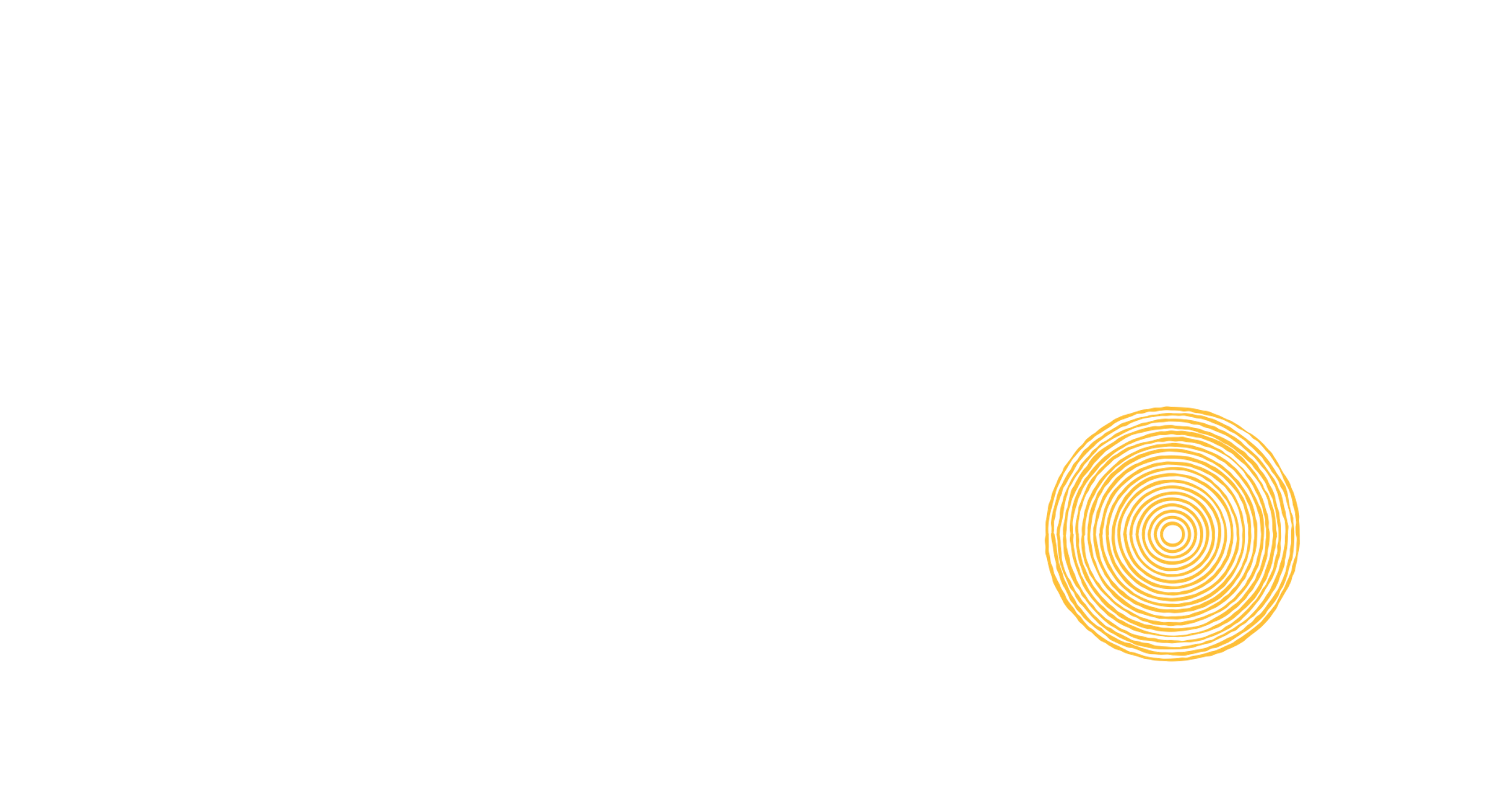 18
Ανάπτυξη επιχειρηματικού σχεδίου
`
Συνοπτική παρουσίαση

Δώστε μια συνοπτική επισκόπηση της εκδήλωσης στην αγορά σας, συμπεριλαμβανομένου του σκοπού, της ημερομηνίας, της τοποθεσίας και των αναμενόμενων αποτελεσμάτων.
 

Περιγραφή συμβάντος

Έννοια της εκδήλωσης: Εξηγήστε τη φύση της εκδήλωσης στην αγορά σας.
Στόχοι της εκδήλωσης: Εξηγήστε τι σκοπεύετε να επιτύχετε μέσω αυτής της εκδήλωσης στην αγορά.
Τοποθεσία: Προσδιορίστε την τοποθεσία και τον τόπο διεξαγωγής της εκδήλωσης (φυσικό ή διαδικτυακό). Προαιρετικό
Ιδιοκτησία και ιδρυτές: Δώστε πληροφορίες σχετικά με τους ιδρυτές.
Λεπτομέρειες σχετικά με τη νομική δομή και την εγγραφή της εκδήλωσης.

 
Έρευνα αγοράς

Ανάλυση του κλάδου
Η κυκλική οικονομία και η βιώσιμη αγορά αντιπροσωπεύουν μια αλλαγή παραδείγματος στον τρόπο με τον οποίο παράγουμε, καταναλώνουμε και διαχειριζόμαστε τους πόρους, με πρωταρχική εστίαση στην περιβαλλοντική βιωσιμότητα και τη μακροπρόθεσμη βιωσιμότητα. Ο κλάδος αυτός χαρακτηρίζεται από πρακτικές και αρχές που αποσκοπούν στην ελαχιστοποίηση των αποβλήτων, στη μείωση των περιβαλλοντικών επιπτώσεων και στη δημιουργία ενός αναγεννητικού και κλειστού οικονομικού συστήματος. 

Η κυκλική οικονομία και η βιώσιμη βιομηχανία της αγοράς είναι μια απάντηση στις προκλήσεις της υπερκατανάλωσης, της εξάντλησης των πόρων και της περιβαλλοντικής υποβάθμισης. Στοχεύει στην παροχή μιας βιώσιμης, αναγεννητικής και ηθικής εναλλακτικής λύσης που ωφελεί τόσο το περιβάλλον όσο και την κοινωνία, ενώ παράλληλα προάγει την οικονομική ανάπτυξη και την καινοτομία. Ο κλάδος αυτός αναμένεται να συνεχίσει να αναπτύσσεται και να διαδραματίσει σημαντικό ρόλο στη διαμόρφωση του μέλλοντος του εμπορίου και της διαχείρισης των πόρων. Μπορείτε να αναπτύξετε περαιτέρω και να περιγράψετε τον κλάδο της κυκλικής οικονομίας και της βιώσιμης αγοράς στο δικό σας συγκεκριμένο πλαίσιο.
 
Ανταγωνιστικό τοπίο 
Περιγράψτε την αγορά και το κοινό-στόχο της εκδήλωσης της αγοράς σας.  Προσδιορίστε παρόμοιες εκδηλώσεις και τα πλεονεκτήματα/αδυναμίες τους. Η εστίαση εδώ είναι να εντοπίσετε την προσφορά αξίας που λείπει από την άποψη της κυκλικής οικονομίας. Οι εκδηλώσεις μας δεν προορίζονται να έχουν ανταγωνιστικό χαρακτήρα. Επικεντρωνόμαστε μόνο στο να καλύψουμε το κενό αξίας που μπορεί να λείπει από την οπτική γωνία της Αειφορίας.
 
Τμηματοποίηση πελατών 
Περιγράψτε την αγορά και το κοινό-στόχο της εκδήλωσης της αγοράς σας. Η γνώση του κοινού-στόχου είναι ζωτικής σημασίας για τη στρατηγική μάρκετινγκ, προώθησης και επικοινωνίας.
 
Αναλύστε τις τάσεις και τις ευκαιρίες της αγοράς.
Η ανάλυση των τάσεων για μια εκδήλωση στην αγορά είναι απαραίτητη για την κατανόηση της δυναμικής της αγοράς, των προτιμήσεων των καταναλωτών και του ανταγωνιστικού τοπίου. Σας βοηθά να λαμβάνετε τεκμηριωμένες αποφάσεις, να προσαρμόζεστε στις μεταβαλλόμενες συνθήκες και να δημιουργείτε μια επιτυχημένη εκδήλωση. Οι τάσεις μπορούν να αλλάξουν γρήγορα, επομένως η συνεχής παρακολούθηση και η προσαρμοστικότητα είναι το κλειδί για να παραμείνετε επίκαιροι και ανταγωνιστικοί.
ΒΗΜΑ
05
19
Ανάπτυξη επιχειρηματικού σχεδίου
`
Επιχειρηματικό μοντέλο

Μοντέλο εσόδων: Εξηγήστε πώς σκοπεύετε να δημιουργήσετε έσοδα.
Το μοντέλο εσόδων είναι ένα στρατηγικό πλαίσιο που περιγράφει τον τρόπο με τον οποίο μια επιχείρηση παράγει εισόδημα ή έσοδα από τα προϊόντα, τις υπηρεσίες ή τις δραστηριότητές της. Καθορίζει τον τρόπο με τον οποίο μια επιχείρηση αξιοποιεί τις προσφορές της και μπορεί να διαφέρει σημαντικά ανάλογα με τον κλάδο, το επιχειρηματικό μοντέλο και τις συγκεκριμένες στρατηγικές που εφαρμόζονται. Τα μοντέλα εσόδων αποτελούν θεμελιώδη πτυχή ενός επιχειρηματικού σχεδίου και είναι ζωτικής σημασίας για τη διατήρηση και την ανάπτυξη της επιχείρησης.
 
Στρατηγική τιμολόγησης: Αναλυτικά η δομή τιμολόγησης.
Η στρατηγική τιμολόγησης είναι ένα σαφώς καθορισμένο σχέδιο ή προσέγγιση που χρησιμοποιεί μια επιχείρηση για να καθορίσει την τιμή που θα χρεώνει για τα προϊόντα ή τις υπηρεσίες της. Οι στρατηγικές τιμολόγησης είναι ζωτικής σημασίας για την επίτευξη ισορροπίας μεταξύ κερδοφορίας, ανταγωνιστικότητας και ικανοποίησης των προσδοκιών των πελατών. Διαδραματίζουν θεμελιώδη ρόλο στη συνολική στρατηγική μάρκετινγκ και επιχειρηματικής στρατηγικής μιας επιχείρησης. Μπορούν να χρησιμοποιηθούν διαφορετικές στρατηγικές τιμολόγησης ανάλογα με τους συγκεκριμένους στόχους της επιχείρησης. Η επιλογή της στρατηγικής τιμολόγησης εξαρτάται από διάφορους παράγοντες, όπως η φύση του προϊόντος ή της υπηρεσίας, η αγορά-στόχος, ο ανταγωνισμός και οι γενικοί στόχοι της επιχείρησης.
 
Αλυσίδα εφοδιασμού: Περιγράψτε πώς θα προμηθεύονται και θα διανέμονται τα προϊόντα ή οι υπηρεσίες.
Η αλυσίδα εφοδιασμού για μια εκδήλωση στην αγορά είναι ένα πολύπλοκο δίκτυο δραστηριοτήτων και διαδικασιών που εξασφαλίζει την απρόσκοπτη ροή αγαθών, υπηρεσιών και πόρων που απαιτούνται για το σχεδιασμό, την οργάνωση και την εκτέλεση της εκδήλωσης. Περιλαμβάνει διάφορα στάδια, εμπλεκόμενους φορείς και υλικοτεχνική υποδομή, όλα με στόχο την υλοποίηση μιας επιτυχημένης εκδήλωσης.
 
Βασικές συνεργασίες: Εντοπισμός πιθανών συνεργασιών.

 
Μάρκετινγκ και προώθηση
Δημιουργήστε ένα σχέδιο μάρκετινγκ που περιλαμβάνει στρατηγικές προώθησης σε απευθείας σύνδεση και εκτός σύνδεσης.
Περιγράψτε τον προϋπολογισμό σας για το μάρκετινγκ και την προώθηση.
Καθορίστε το κοινό-στόχο σας και τον τρόπο με τον οποίο θα το προσεγγίσετε.
Μπορείτε να αναπτύξετε περαιτέρω όσα προσδιορίστηκαν στην ενότητα 3.3.
Εξηγήστε πώς θα δημιουργήσετε ευαισθητοποίηση και ενθουσιασμό για την εκδήλωση.
 

Προσέγγιση της βιωσιμότητας και της κυκλικής οικονομίας
Το επίκεντρο αυτής της ενότητας δεν θα πρέπει να αφορά μόνο τον τρόπο με τον οποίο η συγκεκριμένη εκδήλωση ενσωματώνει προσεγγίσεις της κυκλικής οικονομίας, αλλά και τον τρόπο με τον οποίο η εκδήλωση αυτή μπορεί να χρησιμεύσει ως πρότυπο για μελλοντικές εκδηλώσεις.
Αποστολή και αξίες: Δηλώστε τη δέσμευσή σας στη βιωσιμότητα και την κυκλική οικονομία
Κυκλικές πρακτικές: Περιγράψτε πώς η αγορά σας προωθεί τη μείωση των αποβλήτων, την ανακύκλωση και την επαναχρησιμοποίηση.
Περιβαλλοντικές επιπτώσεις: Αξιολογήστε τα πιθανά περιβαλλοντικά οφέλη της επιχείρησής σας.
Πιστοποιήσεις: Αναφέρετε τυχόν σχετικές πιστοποιήσεις

 
Επιχειρησιακό σχέδιο (Επιχειρήσεις και εφοδιασμός)
Περιγράψτε λεπτομερώς τις υλικοτεχνικές πτυχές της εκδήλωσης, συμπεριλαμβανομένης της εγκατάστασης, της διάταξης και του σχεδιασμού.
Συζητήστε τις άδειες, την ασφάλιση και τη συμμόρφωση με τους κανονισμούς.
Αντιμετώπιση της επιλογής προμηθευτών, των συμβάσεων και της διαχείρισης.
Εξηγήστε πώς θα χειριστείτε την παραγωγή, τον προγραμματισμό και τον συντονισμό της εκδήλωσης.
ΒΗΜΑ
05
20
Ανάπτυξη επιχειρηματικού σχεδίου
`
ΒΗΜΑ
Ομάδα και διαχείριση

Βασικά μέλη της ομάδας: Καταγράψτε τα μέλη της ομάδας σας, τους ρόλους τους και την εξειδίκευσή τους.
Συμβουλευτική Επιτροπή: Αν υπάρχει, αναφέρετε τους συμβούλους και τους ρόλους τους
Δεξιότητες και εμπειρογνωμοσύνη: Εξηγήστε γιατί η ομάδα σας είναι καλά εξοπλισμένη.
 

Προϋπολογισμός και οικονομικές προβλέψεις

Καταρτίστε έναν ολοκληρωμένο προϋπολογισμό που περιλαμβάνει όλες τις προβλέψεις δαπανών και εσόδων.
Προσδιορίστε πιθανές πηγές χρηματοδότησης ή εσόδων, όπως πωλήσεις εισιτηρίων, αμοιβές πωλητών, χορηγίες και συνεργασίες.
Δημιουργήστε ένα οικονομικό σχέδιο για την τιμολόγηση των εισιτηρίων, τις αμοιβές των πωλητών και άλλες πηγές εσόδων.
 

Ανάλυση κινδύνου

Κίνδυνοι της αγοράς: Εντοπισμός πιθανών κινδύνων αγοράς
Λειτουργικοί κίνδυνοι: Προσδιορίστε πιθανές αναποδιές στις επιχειρηματικές λειτουργίες που σχετίζονται με την εκδήλωση, όπως οι καιρικές συνθήκες, η ασφάλεια ή οι ακυρώσεις.
Ρυθμιστικοί κίνδυνοι: θέματα συμμόρφωσης και νομικές προκλήσεις.
Οικονομικοί κίνδυνοι: Οικονομικοί παράγοντες που επηρεάζουν την επιχείρηση. Παροχή πληροφοριών σχετικά με την ασφαλιστική κάλυψη.
Σχέδια μετριασμού των κινδύνων: Περιγράψτε τις στρατηγικές μετριασμού των κινδύνων και τα σχέδια έκτακτης ανάγκης. Συζήτηση σχεδίων αντιμετώπισης έκτακτης ανάγκης.

 
Παραρτήματα

Συμπεριλάβετε τυχόν πρόσθετα έγγραφα ή πληροφορίες.
 

Αναφορές

Περιλάβετε αναφορές σε πηγές ή έρευνες που χρησιμοποιήθηκαν στην ανάλυση της αγοράς και στις στρατηγικές βιωσιμότητας.
05
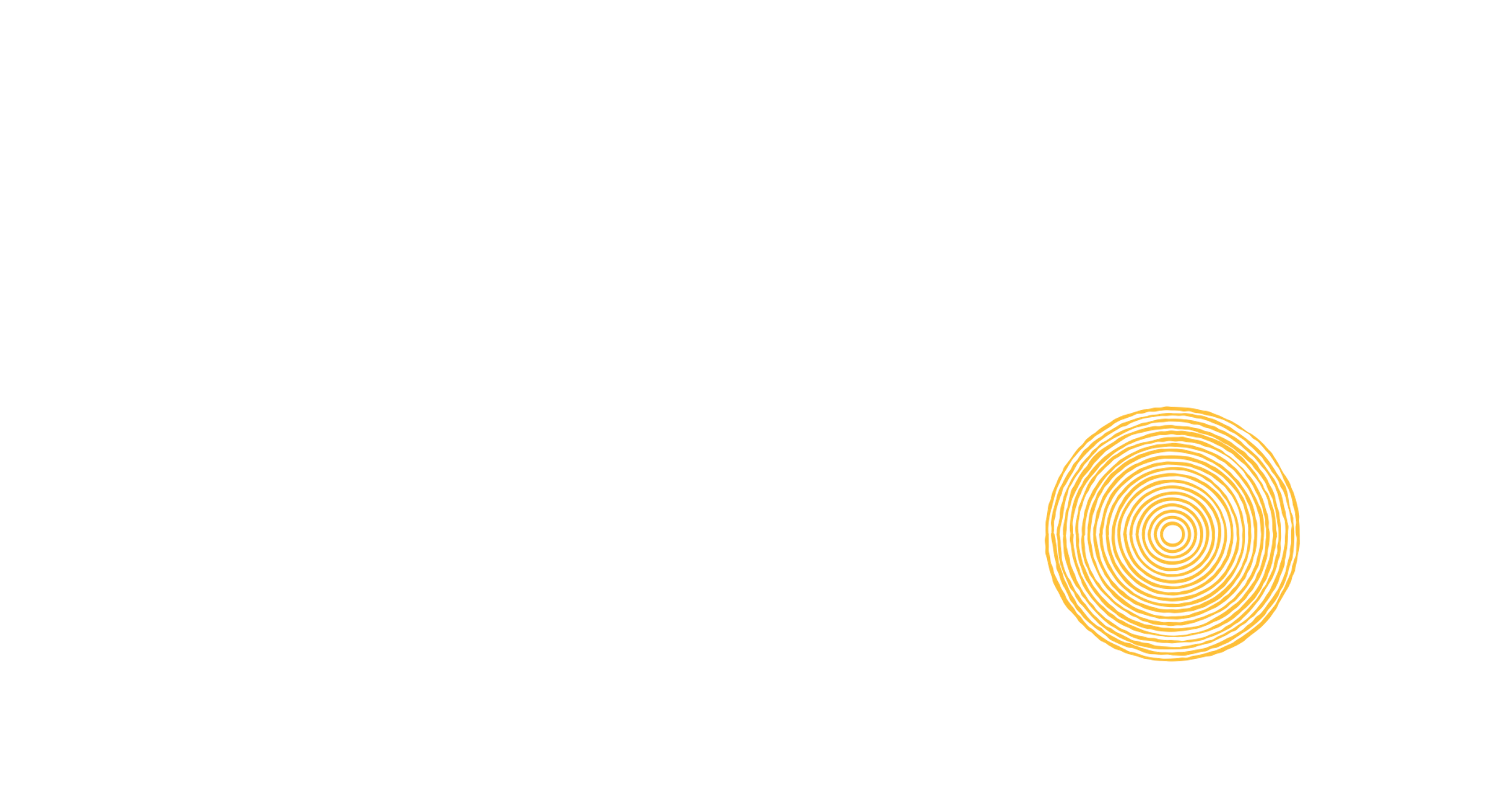 21
Ρυθμιστικές απαιτήσεις
`
Η έννοια της κυκλικής αγοράς με μηδενικά απόβλητα είναι ένα φιλόδοξο εγχείρημα που επιδιώκει να μετατρέψει τα παραδοσιακά γραμμικά οικονομικά μοντέλα σε κυκλικά, βιώσιμα συστήματα. Τέτοιες αγορές στοχεύουν στην εξάλειψη των αποβλήτων προωθώντας την επαναχρησιμοποίηση και ανακύκλωση προϊόντων και υλικών. Ωστόσο, η επίτευξη αυτού του στόχου δεν είναι μόνο θέμα καινοτομίας και αποφασιστικότητας- περιλαμβάνει επίσης την πλοήγηση σε ένα πολύπλοκο τοπίο κανονιστικών απαιτήσεων και συμμόρφωσης. Σε αυτό το δοκίμιο, θα διερευνήσουμε το ρυθμιστικό πλαίσιο που είναι απαραίτητο για τη δημιουργία μιας επιτυχημένης κυκλικής αγοράς με μηδενικά απόβλητα.

1. Κατανόηση των περιβαλλοντικών νόμων και κανονισμών: 
Ένας από τους θεμελιώδεις πυλώνες μιας κυκλικής αγοράς με μηδενικά απόβλητα είναι η περιβαλλοντική βιωσιμότητα. Για να δημιουργήσουν μια τέτοια αγορά, οι επιχειρηματίες και οι οργανισμοί πρέπει να κατανοήσουν σε βάθος τους περιβαλλοντικούς νόμους και κανονισμούς που διέπουν την περιοχή τους. Οι κανονισμοί αυτοί μπορεί να περιλαμβάνουν ένα ευρύ φάσμα θεμάτων, από τις εντολές διαχείρισης αποβλήτων και ανακύκλωσης έως τα πρότυπα εκπομπών και την υποβολή εκθέσεων βιωσιμότητας. Η τήρηση των κανονισμών αυτών δεν αποτελεί απλώς νομική απαίτηση αλλά και ηθική επιταγή για την προστασία του πλανήτη.

2. Νόμοι για τη διαχείριση αποβλήτων και την ανακύκλωση:
Οι νόμοι για τη διαχείριση των αποβλήτων και την ανακύκλωση αποτελούν τον πυρήνα κάθε πρωτοβουλίας μηδενικών αποβλήτων. Ανάλογα με τη δικαιοδοσία, μπορεί να υπάρχουν ειδικοί κανονισμοί σχετικά με τη συλλογή, τη διαλογή, τη διάθεση και την ανακύκλωση διαφόρων τύπων αποβλήτων. Οι επιχειρήσεις που δραστηριοποιούνται σε μια κυκλική αγορά πρέπει να τηρούν αυτούς τους νόμους και να εφαρμόζουν υπεύθυνες πρακτικές διαχείρισης αποβλήτων, οι οποίες μπορεί να περιλαμβάνουν τη θέσπιση αποτελεσματικών διαδικασιών ανακύκλωσης και τη συνεργασία με εγκαταστάσεις διαχείρισης αποβλήτων.

3. Κανονισμοί σχεδιασμού προϊόντων και συσκευασίας:
Οι κυκλικές αγορές συχνά απαιτούν επανεξέταση του σχεδιασμού και της συσκευασίας των προϊόντων. Αυτό συνεπάγεται την εξέταση του πλήρους κύκλου ζωής ενός προϊόντος, από τη δημιουργία του έως την τελική διάθεση ή ανακύκλωσή του. Οι κανονισμοί γύρω από τον οικολογικό σχεδιασμό και τη βιώσιμη συσκευασία μπορούν να επηρεάσουν τις επιλογές που κάνουν οι επιχειρήσεις κατά το σχεδιασμό των προϊόντων τους. Οι κανονισμοί αυτοί αποσκοπούν στην ελαχιστοποίηση των περιβαλλοντικών επιπτώσεων των προϊόντων, στη μείωση της κατανάλωσης πόρων και στην προώθηση υλικών που είναι ευκολότερο να ανακυκλωθούν ή να επαναχρησιμοποιηθούν.

4. Απολογισμός και διαφάνεια της βιωσιμότητας:
Πολλές δικαιοδοσίες απαιτούν από τις επιχειρήσεις να υποβάλλουν εκθέσεις σχετικά με τις προσπάθειες βιωσιμότητας και τις περιβαλλοντικές επιπτώσεις τους. Οι κυκλικές αγορές που θέτουν ως προτεραιότητα τη βιωσιμότητα πρέπει να είναι προετοιμασμένες να παρακολουθούν και να αναφέρουν τις σχετικές μετρήσεις. Η διαφάνεια είναι απαραίτητη για την οικοδόμηση εμπιστοσύνης μεταξύ των καταναλωτών και των ενδιαφερομένων μερών. Αυτή η ανταλλαγή πληροφοριών μπορεί να περιλαμβάνει παράγοντες όπως η μείωση των αποβλήτων, η ενεργειακή απόδοση και η χρήση ανακυκλωμένων υλικών.

5. Νομική συμμόρφωση στις διασυνοριακές δραστηριότητες:
Για τις παγκόσμιες κυκλικές αγορές, η πλοήγηση στους διασυνοριακούς κανονισμούς γίνεται ένα επιπλέον επίπεδο πολυπλοκότητας. Οι νόμοι και τα πρότυπα μπορεί να διαφέρουν σημαντικά από χώρα σε χώρα. Οι επιχειρηματίες και οι οργανισμοί πρέπει να γνωρίζουν τις νομικές απαιτήσεις σε όλες τις περιοχές όπου δραστηριοποιούνται. Η συμμόρφωση με διεθνείς συνθήκες και συμφωνίες, όπως αυτές που σχετίζονται με τα επικίνδυνα απόβλητα και τις εκπομπές, είναι ζωτικής σημασίας.
ΒΗΜΑ
06
22
`
Ρυθμιστικές απαιτήσεις
ΒΗΜΑ
6. Συνεργασία με ρυθμιστικές αρχές:

Η καθιέρωση μιας ανοικτής και συνεργατικής σχέσης με τις ρυθμιστικές αρχές είναι ζωτικής σημασίας για την επιτυχία μιας κυκλικής αγοράς με μηδενικά απόβλητα. Οι επιχειρηματίες και οι οργανισμοί θα πρέπει να συνεργάζονται ενεργά με αυτούς τους φορείς, να ζητούν καθοδήγηση και να διασφαλίζουν τη συμμόρφωση με τους εξελισσόμενους κανονισμούς. Οι συνεργατικές προσπάθειες μπορούν να οδηγήσουν στην ανάπτυξη καινοτόμων λύσεων και στην ευθυγράμμιση των ρυθμιστικών πλαισίων με τους στόχους της κυκλικής οικονομίας.

7. Ενθάρρυνση της κανονιστικής καινοτομίας:

Οι κυκλικές αγορές θα πρέπει να υποστηρίζουν τη ρυθμιστική καινοτομία που υποστηρίζει τους στόχους βιωσιμότητάς τους. Αυτό θα μπορούσε να περιλαμβάνει συνεργασία με τους υπεύθυνους χάραξης πολιτικής για την ανάπτυξη νέων νόμων και κινήτρων που θα παρέχουν κίνητρα για κυκλικές πρακτικές. Η ρυθμιστική καινοτομία μπορεί να περιλαμβάνει φορολογικές ελαφρύνσεις για τις επιχειρήσεις που υιοθετούν κυκλικά μοντέλα, επιδοτήσεις για βιώσιμες τεχνολογίες και τη θέσπιση πολιτικών πράσινων προμηθειών από κυβερνητικούς φορείς. Η δημιουργία μιας κυκλικής αγοράς με μηδενικά απόβλητα είναι μια αξιέπαινη αλλά πολύπλοκη προσπάθεια. Η κανονιστική συμμόρφωση είναι ένα κρίσιμο στοιχείο που δεν μπορεί να παραβλεφθεί. Οι επιχειρηματίες και οι οργανισμοί που ξεκινούν αυτό το ταξίδι θα πρέπει να κατανοήσουν σε βάθος και να τηρήσουν τους σχετικούς περιβαλλοντικούς νόμους και κανονισμούς. Με τον τρόπο αυτό, μπορούν όχι μόνο να αποφύγουν τις νομικές παγίδες αλλά και να συμβάλουν σε ένα πιο βιώσιμο και περιβαλλοντικά υπεύθυνο μέλλον για όλους μας.
ΒΗΜΑ
06
07
Εξεύρεση πόρων & χρηματοδότηση
`
Η στροφή της κυκλικής οικονομίας προς τη βιωσιμότητα παρουσιάζει ένα τεράστιο τοπίο ευκαιριών τόσο για τον χρηματοπιστωτικό τομέα όσο και για την παγκόσμια οικονομία. Η πρόσφατη έξαρση της χρηματοδοτικής δραστηριότητας στην κυκλική οικονομία, ιδίως από το 2018, σηματοδοτεί μια αναπτυσσόμενη αγορά που είναι ώριμη για περαιτέρω ανάπτυξη.
 
Ωστόσο, η ευθύνη για την κλιμάκωση της κυκλικής οικονομίας δεν πέφτει μόνο σε ένα μέρος. Πρόκειται για μια πολύπλευρη προσπάθεια που απαιτεί την ενεργό συμμετοχή διαφόρων ενδιαφερομένων. Οι επενδυτές του ιδιωτικού τομέα, οι τράπεζες, τα οικονομικά τμήματα των επιχειρήσεων και οι κυβερνήσεις έχουν όλοι απαραίτητο ρόλο να διαδραματίσουν σε αυτό το μετασχηματιστικό ταξίδι. Οι επενδυτές του ιδιωτικού τομέα πρέπει να ενσωματώσουν τους παράγοντες ESG στις διαδικασίες λήψης επενδυτικών αποφάσεων, αναδεικνύοντας τη βιωσιμότητα στο προσκήνιο. Ταυτόχρονα, οι κυβερνήσεις και οι φορείς του δημόσιου τομέα που ελέγχουν σημαντικά επενδυτικά κεφάλαια πρέπει να ευθυγραμμίσουν τη χρηματοδότησή τους με έργα κυκλικής οικονομίας όλων των επιπέδων ετοιμότητας, διασφαλίζοντας ότι θα λάβουν τους απαραίτητους πόρους για την ευρεία υιοθέτησή τους.
 
Στην Ευρώπη, η Ευρωπαϊκή Ένωση πρωτοστατεί στην προώθηση της μετάβασης σε μια κυκλική οικονομία. Πρωτοβουλίες όπως τα Ευρωπαϊκά Διαρθρωτικά και Επενδυτικά Ταμεία, το πρόγραμμα "Ορίζοντας 2020" και το πρόγραμμα LIFE παρέχουν κρίσιμη χρηματοδοτική στήριξη. Επιπλέον, η Ευρωπαϊκή Τράπεζα Επενδύσεων (ΕΤΕπ) διαδραματίζει καίριο ρόλο προσφέροντας χρηματοδότηση και καθοδήγηση σε έργα κυκλικής οικονομίας μέσω του Συμβουλευτικού Κόμβου Invest EU.
23
Εξεύρεση πόρων & χρηματοδότηση
`
ΒΗΜΑ
Πέρα από τα κοινωνικά και περιβαλλοντικά οφέλη, η κυκλική οικονομία προσφέρει σαφή οικονομικά πλεονεκτήματα στις επιχειρήσεις. Τα οφέλη αυτά περιλαμβάνουν βελτιωμένη κερδοφορία, αυξημένη αγοραία αξία, μειωμένο κόστος κεφαλαίου, βελτιωμένη απόδοση των επενδύσεων και χαμηλότερο κόστος παραγωγής. Αξίζει να σημειωθεί ότι η οικονομική πτυχή της κυκλικής οικονομίας έχει λάβει λιγότερη προσοχή από την αντίστοιχη περιβαλλοντική. Αυτό το κενό γνώσης υπογραμμίζει την επείγουσα ανάγκη για ολοκληρωμένη έρευνα σχετικά με τις οικονομικές επιπτώσεις των πρακτικών της κυκλικής οικονομίας, που θα λειτουργήσει ως κινητήρια δύναμη για την υιοθέτησή τους στον επιχειρηματικό τομέα.
 
Ωστόσο, υπάρχουν προκλήσεις και κίνδυνοι που απαιτούν προσεκτική πλοήγηση. Η κυκλική οικονομία δεν πρέπει να γίνει άλλη μια αφηρημένη έννοια βιωσιμότητας που αμαυρώνεται από ασαφείς δείκτες και ανεπαρκείς πληροφορίες. Η αποτελεσματική εποπτεία είναι ζωτικής σημασίας για να διασφαλιστεί ότι η πρόοδος προς την κυκλική οικονομία είναι ουσιαστική.
 
Πρόσφατα ευρήματα αναδεικνύουν τα οφέλη της υιοθέτησης της κυκλικής οικονομίας από την οπτική γωνία ενός χρηματοπιστωτικού ιδρύματος. Οι τράπεζες μπορούν να διαφοροποιήσουν τα δανειακά τους χαρτοφυλάκια, να προωθήσουν τις υπεύθυνες και βιώσιμες τραπεζικές πρακτικές και να επωφεληθούν από την αύξηση των δανείων προς τους πελάτες της κυκλικής οικονομίας και τον τομέα της ανακύκλωσης. Η στροφή αυτή μπορεί επίσης να συμβάλει στη βελτίωση της αντίληψης της κοινωνίας για τις τράπεζες. Για άλλα χρηματοπιστωτικά ιδρύματα, τα οφέλη περιλαμβάνουν την έκδοση ειδικών ασφαλιστηρίων συμβολαίων για επαναχρησιμοποιημένα προϊόντα, την επίτευξη μιας προσαρμοσμένης στη βιωσιμότητα απόδοσης των επενδύσεων, την αύξηση της χρηματοδότησης των ιδρυμάτων μικροχρηματοδότησης και τις ευκαιρίες συνεργατικής χρηματοδότησης των κυκλικών επιχειρήσεων.
 
Συμπερασματικά, ο χρηματοπιστωτικός τομέας κατέχει καθοριστικό ρόλο στην κλιμάκωση της κυκλικής οικονομίας και η πρόσφατη αύξηση της χρηματοδότησης της κυκλικής οικονομίας αποτελεί απόδειξη της αυξανόμενης σημασίας του. Με την ευθυγράμμιση των χρηματοοικονομικών στρατηγικών με τους στόχους βιωσιμότητας, την ενσωμάτωση των παραγόντων ESG και την αξιοποίηση των διαθέσιμων χρηματοδοτικών προγραμμάτων, η χρηματοδότηση μπορεί να συμβάλει καταλυτικά στη μετάβαση στην κυκλική οικονομία, αποκομίζοντας οικονομικά, περιβαλλοντικά και κοινωνικά οφέλη. Ωστόσο, αυτό το ταξίδι απαιτεί επαγρύπνηση για να διασφαλιστεί ότι η κυκλική οικονομία θα παραμείνει μια έννοια με νόημα και αντίκτυπο και όχι απλώς ένα ακόμη σύνθημα στο λεξικό της βιωσιμότητας.
 


Πηγή: 
Gonçalves, B. D. S. M., Carvalho, F. L. D., & Fiorini, P. D. C. (2022). Κυκλική οικονομία και οικονομικές πτυχές: Μια συστηματική ανασκόπηση της βιβλιογραφίας. Sustainability, 14(5), 3023.
Dewick, P., Bengtsson, M., Cohen, M. J., Sarkis, J., & Schröder, P. (2020). Χρηματοδότηση της κυκλικής οικονομίας: Ξεκάθαρος νικητής ή επικίνδυνη πρόταση; Journal of Industrial Ecology, 24(6), 1192-1200.
Ozili, P. K. (2021). Κυκλική οικονομία, τράπεζες και άλλα χρηματοπιστωτικά ιδρύματα: τι τους συμφέρει;. Circular Economy and Sustainability, 1(3), 787-798.
Ίδρυμα Ellen MacArthur, Χρηματοδότηση της κυκλικής οικονομίας: (2020).
https://circulareconomy.europa.eu/platform/en/financing-circular-economy
07
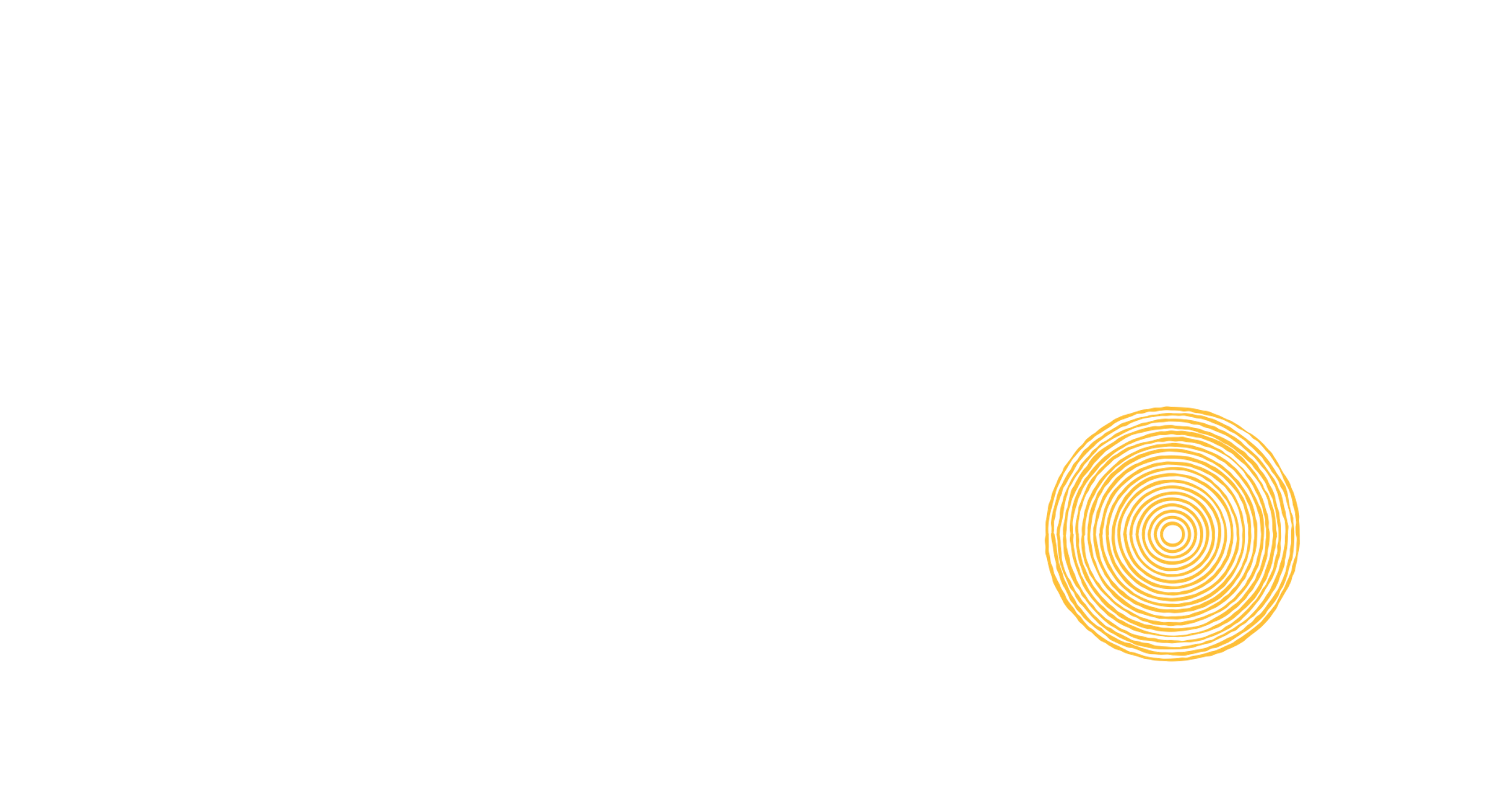 24
Τοποθεσία & Υποδομή
`
Η βιομηχανία εκδηλώσεων είναι μια ταχέως ανερχόμενη βιομηχανία που έχει θετικό αντίκτυπο στον τουρισμό που σχετίζεται με τις επιχειρήσεις και την αναψυχή. 

Υπάρχουν πολλά βήματα που πρέπει να λαμβάνονται υπόψη
κατά τον προγραμματισμό μιας εκδήλωσης, όπως:

Αξιολόγηση 
Ανάλυση του χρόνου 
Κατεύθυνση
Κατανομή 
Οικονομία
Άνθρωποι
Υπηρεσίες
ΒΗΜΑ
08
Αυτά τα βήματα πρέπει να ληφθούν υπόψη για να διασφαλιστεί ότι οι στόχοι της εκδήλωσης θα επιτευχθούν. Οι άνθρωποι παρακολουθούν εκδηλώσεις λόγω της ευκαιρίας για μια εμπειρία ψυχαγωγίας, εκπαίδευσης, πολιτισμού ή εμπλουτισμού ή για να ικανοποιήσουν κοινωνικές, επιχειρηματικές ή πολιτικές υποχρεώσεις.
Για να βεβαιωθείτε ότι ο χώρος είναι κατάλληλος, υπάρχουν πολλοί παράγοντες που πρέπει να ληφθούν υπόψη:
Στάση του προσωπικού: 
Η στάση του προσωπικού και των εθελοντών γύρω από τον χώρο έχει άμεση επίδραση στα συναισθήματα και τις εμπειρίες των πελατών. Εάν η στάση του προσωπικού είναι αρνητική και μη φιλική, τότε οι πελάτες μπορεί να έχουν αρνητική εμπειρία από την όλη εκδήλωση. 

Μέγεθος του χώρου/περιοχής: 
Το μέγεθος του χώρου είναι σημαντικό, καθώς πρέπει να υπάρχει επαρκής χώρος για όλους τους προμηθευτές και τους καλεσμένους. Επίσης, ο χώρος πρέπει να έχει το κατάλληλο μέγεθος για τον αριθμό των καλεσμένων που θα παρευρεθούν. Η γνώση του αριθμού των ατόμων που θα παρευρεθούν στην εκδήλωση θα είναι σημαντική, καθώς εάν ο χώρος είναι πολύ μικρός, τότε θα μπορούσε να αποτελέσει κίνδυνο για την υγεία και την ασφάλεια, εάν ο χώρος γίνει υπερπλήρης. Ωστόσο, εάν ο χώρος είναι πολύ μεγάλος, μπορεί να είναι σπατάλη χρημάτων, καθώς μπορεί να χρησιμοποιηθεί μόνο ένα μικρό μέρος του χώρου. Ο χώρος πρέπει επίσης να εξυπηρετεί άτομα με αναπηρίες (ανελκυστήρες, επίπεδο έδαφος, τουαλέτες για άτομα με ειδικές ανάγκες).


Περιβάλλον χώρου: 
Η ατμόσφαιρα του χώρου μπορεί να είναι εξαιρετικά σημαντική, καθώς καθορίζει τον τόνο και το περιβάλλον της εκδήλωσης. Οι διακοσμήσεις, τα φώτα και τα χρώματα είναι τρόποι με τους οποίους μπορείτε να καθορίσετε τη διάθεση της εκδήλωσης. Τα ζεστά φώτα και οι διακοσμήσεις που ταιριάζουν με το θέμα της εκδήλωσης μπορούν να κάνουν ένα άτομο να νιώσει ευπρόσδεκτο. Ωστόσο, είναι σημαντικό να μην το παρακάνετε με αυτό, καθώς μπορεί να είναι πολύ υπερβολικό και να απομακρύνει το κοινό από το κύριο μήνυμα. 

Υποδομές: 
Ο τόπος διεξαγωγής της εκδήλωσης χρειάζεται επαρκή χώρο για να υπάρχει η κατάλληλη υποδομή. Για παράδειγμα, θα πρέπει να υπάρχει άφθονος χώρος στάθμευσης για τους ανθρώπους που οδηγούν προς το χώρο. Θα πρέπει να υπάρχει αποκλειστικός χώρος στάθμευσης για τους κατόχους πάγκων και τους εργαζόμενους/εθελοντές κοντά στον χώρο διεξαγωγής, ώστε να μην χρειάζεται να μεταφέρουν τα αντικείμενά τους σε μεγάλες αποστάσεις. Θα πρέπει επίσης να υπάρχει χώρος στάθμευσης για άτομα με αναπηρία και άτομα που μπορεί να έρθουν με λεωφορείο.
 



Αναφορά 
Ardani, E.G., The Importance of the Venue Selection in an Event Organization Case Study: Rencontre Alumni Enterprise 1 & 2.
25
Επιλογή και Διαχείριση προμηθευτή
`
ΒΗΜΑ
Η καθιέρωση μιας κυκλικής αγοράς με μηδενικά απόβλητα είναι ένα μετασχηματιστικό ταξίδι προς ένα πιο βιώσιμο και περιβαλλοντικά υπεύθυνο μέλλον. Στον πυρήνα αυτής της προσπάθειας βρίσκεται η κρίσιμη διαδικασία επιλογής και διαχείρισης των προμηθευτών. Σε αυτό το δοκίμιο, θα διερευνήσουμε τη σημασία της επιλογής προμηθευτών και τις βασικές πτυχές της αποτελεσματικής διαχείρισης των προμηθευτών στο πλαίσιο μιας κυκλικής αγοράς με μηδενικά απόβλητα.

1. Η επιλογή προμηθευτή ως στρατηγική απόφαση: 
Η επιλογή των σωστών προμηθευτών είναι μια στρατηγική απόφαση που μπορεί να επηρεάσει σημαντικά την επιτυχία μιας κυκλικής αγοράς με μηδενικά απόβλητα. Οι προμηθευτές είναι οι εταίροι και οι συνεργάτες που παρέχουν τα αγαθά, τις υπηρεσίες και τα υλικά που είναι απαραίτητα για τη λειτουργία της αγοράς. Η επιλογή προμηθευτών που ευθυγραμμίζονται με τις αρχές της κυκλικής οικονομίας είναι ζωτικής σημασίας.

2. Ευθυγράμμιση με τις αρχές της κυκλικής οικονομίας:
Ένα από τα κύρια κριτήρια για την επιλογή προμηθευτών είναι η ευθυγράμμισή τους με τις αρχές της κυκλικής οικονομίας. Οι προμηθευτές θα πρέπει να επιδεικνύουν δέσμευση για βιωσιμότητα, μείωση των αποβλήτων και υπεύθυνη διαχείριση των πόρων. Θα πρέπει να είναι πρόθυμοι να υιοθετήσουν τον κυκλικό σχεδιασμό, την ανακυκλωσιμότητα και τα υλικά με εκτεταμένο κύκλο ζωής. Αυτές οι αρχές είναι θεμελιώδεις για την επίτευξη των στόχων της αγοράς για μηδενικά απόβλητα.

3. Έλεγχος και αξιολόγηση προμηθευτών:
Πριν από την ένταξη των προμηθευτών, είναι απαραίτητη μια αυστηρή διαδικασία ελέγχου και αξιολόγησης. Αυτό περιλαμβάνει την αξιολόγηση των περιβαλλοντικών πρακτικών του προμηθευτή, των διαδικασιών διαχείρισης αποβλήτων και του κύκλου ζωής του προϊόντος. Οι αξιολογήσεις θα πρέπει να εξετάζουν παράγοντες όπως στρατηγικές μείωσης των αποβλήτων, προσπάθειες ανακύκλωσης, βιώσιμες προμήθειες και σχεδιασμό προϊόντων για μακροζωία. Μια ενδελεχής αξιολόγηση βοηθά στον εντοπισμό των προμηθευτών που είναι πραγματικά προσηλωμένοι στην κυκλική οικονομία.

4. Συνεργασία για καινοτομία:
Η αποτελεσματική επιλογή προμηθευτών υπερβαίνει τη συμμόρφωση- περιλαμβάνει συνεργασία για καινοτομία. Οι προμηθευτές θα πρέπει να θεωρούνται εταίροι στην αποστολή της αγοράς να μειώσει τα απόβλητα και να προωθήσει κυκλικές πρακτικές. Η συνεργασία μπορεί να οδηγήσει στην ανάπτυξη καινοτόμων λύσεων, όπως προϊόντα με παρατεταμένο κύκλο ζωής, υλικά που ανακυκλώνονται εύκολα και στρατηγικές μείωσης των αποβλήτων.

5. Διαχείριση προμηθευτών για βιωσιμότητα:
Μετά την επιλογή των προμηθευτών, η αποτελεσματική διαχείριση των προμηθευτών είναι απαραίτητη για να διασφαλιστεί η συνεχής τήρηση των αρχών της κυκλικής οικονομίας. Αυτό περιλαμβάνει τον καθορισμό σαφών προσδοκιών βιωσιμότητας, την παρακολούθηση των επιδόσεων των προμηθευτών και την παροχή ανατροφοδότησης και καθοδήγησης για να βοηθηθούν οι προμηθευτές να βελτιώσουν τις προσπάθειές τους για βιωσιμότητα.

6. Συμμόρφωση με τον κυκλικό σχεδιασμό:
Οι πωλητές πρέπει να συμμορφώνονται με τις αρχές του κυκλικού σχεδιασμού, οι οποίες συνεπάγονται το σχεδιασμό προϊόντων και υλικών που μπορούν να επαναχρησιμοποιηθούν ή να ανακυκλωθούν. Η αγορά θα πρέπει να έχει θεσπίσει κατευθυντήριες γραμμές και πρότυπα σχεδιασμού που αναμένεται να ακολουθούν οι πωλητές. Αυτό όχι μόνο μειώνει τα απόβλητα, αλλά διασφαλίζει επίσης ότι τα προϊόντα της αγοράς συνάδουν με τους στόχους της κυκλικής οικονομίας.
09
26
Επιλογή και Διαχείριση προμηθευτή
`
ΒΗΜΑ
7. Διαφάνεια της αλυσίδας εφοδιασμού:
Η διαχείριση των προμηθευτών θα πρέπει επίσης να δίνει προτεραιότητα στη διαφάνεια της αλυσίδας εφοδιασμού. Οι προμηθευτές θα πρέπει να παρέχουν πληροφορίες σχετικά με την προέλευση των υλικών, τις πρακτικές προμήθειας και τις περιβαλλοντικές επιπτώσεις της αλυσίδας εφοδιασμού τους. Η διαφάνεια είναι απαραίτητη για την επαλήθευση της βιωσιμότητας των προϊόντων και τη διασφάλιση ότι οι προμηθευτές δεν εμπλέκονται σε πρακτικές που αντιβαίνουν στους στόχους της κυκλικής οικονομίας.

8. Συνεχής βελτίωση:
Η διαχείριση των προμηθευτών θα πρέπει να προωθεί μια κουλτούρα συνεχούς βελτίωσης. Οι προμηθευτές θα πρέπει να ενθαρρύνονται να αξιολογούν και να βελτιώνουν τακτικά τις πρακτικές βιωσιμότητάς τους. Αυτό μπορεί να περιλαμβάνει την υιοθέτηση νέων τεχνολογιών, υλικών ή στρατηγικών μείωσης των αποβλήτων, καθώς εξελίσσεται η κυκλική οικονομία.

9. Ευελιξία και προσαρμογή:
Η κυκλική αγορά με μηδενικά απόβλητα θα πρέπει να είναι ευέλικτη και προσαρμόσιμη στην προσέγγιση διαχείρισης των προμηθευτών της. Καθώς εμφανίζονται νέες καινοτομίες και τεχνολογίες, η αγορά θα πρέπει να είναι ανοιχτή στην προσαρμογή των στρατηγικών επιλογής και διαχείρισης των προμηθευτών της, ώστε να αγκαλιάσει αυτές τις εξελίξεις.

10. Αναγνώριση προμηθευτών και κίνητρα:
Η αναγνώριση και επιβράβευση των προμηθευτών για τη δέσμευσή τους στην κυκλική οικονομία μπορεί να αποτελέσει ισχυρό κίνητρο για συνεχή συμμόρφωση. Η αναγνώριση και η δημοσιοποίηση των προσπαθειών των προμηθευτών σε θέματα βιωσιμότητας και μείωσης των αποβλήτων δεν παρακινεί μόνο τους υπάρχοντες προμηθευτές αλλά προσελκύει και νέους που μοιράζονται το όραμα της αγοράς. Η επιλογή και η διαχείριση των προμηθευτών είναι ζωτικής σημασίας στοιχεία για τη δημιουργία μιας κυκλικής αγοράς με μηδενικά απόβλητα. Με την προσεκτική επιλογή προμηθευτών που ευθυγραμμίζονται με τις αρχές της κυκλικής οικονομίας, τον έλεγχο και την αξιολόγηση των πρακτικών βιωσιμότητάς τους και την προώθηση της συνεργασίας για την καινοτομία, η αγορά μπορεί να διασφαλίσει ότι τα προϊόντα και τα υλικά της τηρούν τις αρχές της μείωσης των αποβλήτων και της υπεύθυνης διαχείρισης των πόρων. Η αποτελεσματική διαχείριση των προμηθευτών, που χαρακτηρίζεται από διαφάνεια στην αλυσίδα εφοδιασμού, συνεχή βελτίωση, ευελιξία και αναγνώριση των προμηθευτών, είναι απαραίτητη για τη διατήρηση των στόχων βιωσιμότητας μιας κυκλικής αγοράς.
09
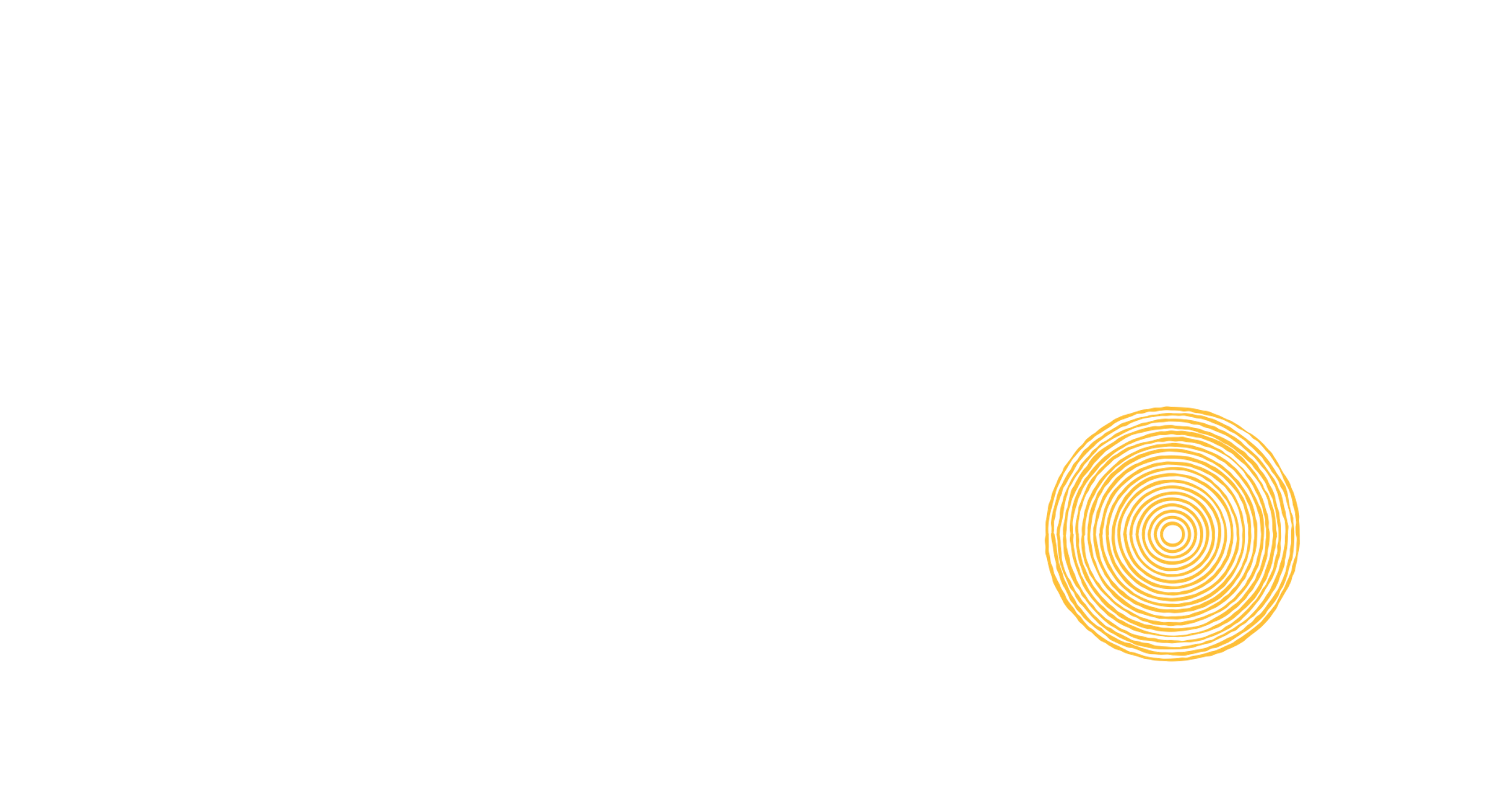 27
Μάρκετινγκ & Προώθηση
`
Το μάρκετινγκ διαδραματίζει σημαντικό ρόλο στην προώθηση των προσεγγίσεων της κυκλικής οικονομίας. Τα εμπορικά σήματα θα πρέπει να προωθούν τις αρχές της ΚΕ που περιλαμβάνουν λιγότερες πρώτες ύλες και απόβλητα, με αποτέλεσμα λιγότερες εκπομπές. Η εστίασή τους θα πρέπει να είναι στην επίδειξη αποδείξεων ότι ζουν τις αξίες. Ως εκ τούτου, το μάρκετινγκ μπορεί να συμβάλει στη διεύρυνση της υιοθέτησης της ΚΕ. Επιπλέον, το μάρκετινγκ μπορεί να χρησιμοποιηθεί ως εργαλείο για τη διερεύνηση των ευκαιριών κυκλικότητας μεταξύ του κοινού-στόχου και για την κατανόηση των κυκλικών ευκαιριών που υπάρχουν, την αποκάλυψη αυτών των ευκαιριών και, στη συνέχεια, τη συνεργασία με τους ειδικούς της παραγωγής και τις ομάδες Ε&Α για τη δημιουργία των προϊόντων που εξυπηρετούν αυτές τις ανάγκες.
 
Είναι σημαντικό να επανεξετάζετε και τους πελάτες. Σε παγκόσμιο επίπεδο, το 45% των καταναλωτών αναζητούν μάρκες που δεσμεύονται για την κυκλική βιωσιμότητα, αλλά η οικοδόμηση εμπιστοσύνης αποτελεί πρόκληση εν μέσω κατηγοριών για πράσινο πλύσιμο. Οι έμποροι πρέπει να χρησιμοποιούν επιστημονικά δεδομένα, όπως τα ευρήματα της IPCC, για συναρπαστική, δημιουργική αφήγηση της μάρκας. Η μετάβαση από τον καταναλωτισμό στη βιώσιμη διαβίωση περιλαμβάνει:
Ανάπτυξη φιλικών προς το περιβάλλον προϊόντων και υπηρεσιών που είναι οικονομικά προσιτά.
Δημιουργία μοναδικών εμπειριών χρήστη καθ' όλη τη διάρκεια του κύκλου ζωής ενός προϊόντος, διαφοροποιώντας το από τις τυποποιημένες προσφορές.

Η προσέγγιση αυτή ανταποκρίνεται στις ανησυχίες των καταναλωτών για ευκολία και ευθυγραμμίζεται με το ενδιαφέρον τους για ανακύκλωση (64%), μεταπώληση μεταχειρισμένων προϊόντων (62%) και επαναχρησιμοποίηση παλαιών αντικειμένων. (54%).
 
Ωστόσο, το μάρκετινγκ στην κυκλική οικονομία είναι κάτι περισσότερο από την προώθηση βιώσιμων προϊόντων - πρόκειται για μια ολιστική προσέγγιση που περιλαμβάνει τη βιωσιμότητα και την εταιρική κοινωνική ευθύνη. Στην ψηφιακή εποχή, μια πειστική πράσινη στρατηγική ψηφιακού μάρκετινγκ διαδραματίζει καθοριστικό ρόλο στη μετάδοση της αξίας των βιώσιμων προσφορών. Η προσέγγιση αυτή ενημερώνει, εμπνέει, ενσωματώνει, δημιουργεί αναγνωρισιμότητα της μάρκας, βελτιώνει τη φήμη της μάρκας και δημιουργεί οικονομική αξία.





Για να ξεκινήσετε ένα βιώσιμο ταξίδι ψηφιακού μάρκετινγκ, θα πρέπει να λάβετε υπόψη διάφορους βασικούς παράγοντες:

Προσδιορισμός του κοινού-στόχου: Η κατανόηση του κοινού που ενδιαφέρεται για βιώσιμα προϊόντα και υπηρεσίες είναι ζωτικής σημασίας. Αυτό περιλαμβάνει τη διεξαγωγή έρευνας αγοράς για τον εντοπισμό των δυνητικών πελατών.
Δημιουργία Προσωποποιήσεων Αγοραστή: Αναπτύξτε λεπτομερείς προσωποποιήσεις αγοραστών για να προσαρμόσετε τις προσπάθειες μάρκετινγκ και το περιεχόμενο στις συγκεκριμένες ανάγκες και προτιμήσεις του κοινού-στόχου σας.
Καθορισμός περιεχομένου και καναλιών επικοινωνίας: Καθορίστε τα πιο αποτελεσματικά κανάλια για να προσεγγίσετε το κοινό σας. Αυτό μπορεί να περιλαμβάνει SEO για ορατότητα στις μηχανές αναζήτησης, πληρωμένη διαφήμιση, μέσα κοινωνικής δικτύωσης και άλλα.
Αξιοποίηση των μέσων κοινωνικής δικτύωσης: Οι πλατφόρμες κοινωνικής δικτύωσης είναι απαραίτητες για το βιώσιμο μάρκετινγκ. Προσαρμόστε την προσέγγισή σας σε κάθε πλατφόρμα: Instagram για οπτικό περιεχόμενο, Facebook για τη δημιουργία κοινοτήτων, LinkedIn και Twitter για επαγγελματική δέσμευση και YouTube για βίντεο.
 
Μια επιτυχημένη στρατηγική μάρκετινγκ για την κυκλική οικονομία ενημερώνει τους καταναλωτές σχετικά με τη βιωσιμότητα, ενθαρρύνει την υπεύθυνη κατανάλωση, ενσωματώνει τα βιώσιμα προϊόντα στην καθημερινή ζωή, ενισχύει την αναγνωρισιμότητα της μάρκας, βελτιώνει τη φήμη της μάρκας και τελικά δημιουργεί οικονομική αξία. Με την υιοθέτηση αυτών των αρχών και την αποτελεσματική αξιοποίηση των ψηφιακών εργαλείων μάρκετινγκ, οι επιχειρήσεις μπορούν να συμβάλουν σε ένα πιο βιώσιμο μέλλον, ικανοποιώντας παράλληλα τη ζήτηση των καταναλωτών για ηθικά και φιλικά προς το περιβάλλον προϊόντα και υπηρεσίες.
 
Πηγή:
https://www.fastcompany.com/90914456/the-circular-economy-how-marketing-teams-can-help-broaden-its-adoption
https://intheloopgame.com/transcript/what-is-the-role-of-marketing-in-a-circular-economy-with-alena-kuzniatsova-2/
https://www.lesrencontreseconomiques.fr/en/debats-idees/marketing-as-the-catalyst-of-the-circular-economy-transition/
https://www.xplore.marketing/post/digital-marketing-in-the-circular-economy
ΒΗΜΑ
10
28
Λειτουργίες & 
Διαχείριση αποβλήτων
`
Καθώς ο παγκόσμιος πληθυσμός μας συνεχίζει να αυξάνεται, αυξάνεται και η ποσότητα των αποβλήτων που παράγουμε. Η ποσότητα των σκουπιδιών που απελευθερώνουμε σήμερα είναι στην πραγματικότητα πρωτοφανής. Κατά συνέπεια, η αποτελεσματική διαχείριση των αποβλήτων έχει καταστεί απαραίτητος πυλώνας για την πρόληψη των κρίσιμων επιπτώσεων που απορρέουν από την ανεξέλεγκτη παραγωγή αποβλήτων - όπως η αναποτελεσματικότητα των πόρων, η κλιματική αλλαγή και οι επιπτώσεις στην υγεία - και για την επίτευξη της βιωσιμότητας και την εξασφάλιση ενός πιο πράσινου μέλλοντος για τον πλανήτη μας.

Τι είναι η διαχείριση αποβλήτων και γιατί είναι σημαντική;
Για να δοθεί ένας ορισμός, η διαχείριση των αποβλήτων θα μπορούσε να οριστεί ως οι διαδικασίες και οι πρακτικές που αποσκοπούν στη συλλογή, μεταφορά και διάθεση των απορριμμάτων, των λυμάτων και άλλων αποβλήτων. Στόχος της διαχείρισης αποβλήτων είναι η αύξηση του κύκλου ζωής του προϊόντος και η επαναχρησιμοποίηση και ανάκτηση υλικών, όπου είναι δυνατόν, προκειμένου να μειωθεί η συνολική ποσότητα των αποβλήτων που καταλήγουν σε χώρους υγειονομικής ταφής και να ελαχιστοποιηθεί η περιβαλλοντική επιβάρυνση. Ο τελικός στόχος που επιδιώκεται μέσω αυτής της πρακτικής είναι επομένως η αναδημιουργία ενός πολύτιμου πόρου μέσω της υπεύθυνης διάθεσης των απορριμμάτων, γι' αυτό και η διαχείριση αποβλήτων διαδραματίζει καθοριστικό ρόλο στην υποστήριξη της βιώσιμης ανάπτυξης και της μετάβασης προς μια κυκλική οικονομία.

Τα οφέλη της διαχείρισης αποβλήτων:
Με την επιδεινούμενη κατάσταση της Γης στην οποία ζούμε σήμερα, η διαχείριση των αποβλήτων φαίνεται να είναι μια από τις σημαντικότερες στρατηγικές προστασίας του περιβάλλοντος.
ΒΗΜΑ
11
Η πρακτική αυτή έχει, στην πραγματικότητα, πολλά οφέλη τόσο για το περιβάλλον όσο και για την κοινωνία. Ειδικότερα, τα κύρια οφέλη της διαχείρισης των αποβλήτων είναι:
Προστασία του περιβάλλοντος και μείωση της ρύπανσης

Ένα από τα κύρια οφέλη της διαχείρισης αποβλήτων έγκειται στην ικανότητά της να ελαχιστοποιεί τις περιβαλλοντικές επιπτώσεις των ανθρώπινων δραστηριοτήτων. Η ορθή διάθεση και η ανακύκλωση των αποβλήτων μειώνουν την ποσότητα των αποβλήτων που καταλήγουν σε χώρους υγειονομικής ταφής ή σε αποτεφρωτήρες, μειώνοντας έτσι τις εκπομπές αερίων του θερμοκηπίου και την ατμοσφαιρική ρύπανση. Με την εκτροπή των αποβλήτων από τους χώρους υγειονομικής ταφής, διατηρούμε πολύτιμο χώρο και μειώνουμε τον κίνδυνο διαρροής επιβλαβών ουσιών στο έδαφος και μόλυνσης των υδάτινων πηγών, προστατεύοντας τόσο την ανθρώπινη υγεία όσο και τα οικοσυστήματα.

Διατήρηση των πόρων
Η διαχείριση των αποβλήτων προωθεί τη διατήρηση των πόρων μέσω της ανακύκλωσης και της επαναχρησιμοποίησης των υλικών, μειώνοντας τη συνολική ποσότητα των υλικών που φτάνουν στην τελική διάθεση. Η ανακύκλωση μας επιτρέπει να ανακτήσουμε πολύτιμους πόρους από τα απορριπτόμενα αντικείμενα και, με τον τρόπο αυτό, ελαχιστοποιούμε την ανάγκη για εξόρυξη πρώτων υλών, εξοικονομώντας έτσι φυσικούς πόρους και μετριάζοντας τις περιβαλλοντικές επιπτώσεις που συνδέονται με την εξόρυξη και την επεξεργασία των πρώτων υλών.

Οικονομικά οφέλη
Υπάρχουν πολλά οικονομικά οφέλη που απορρέουν από τη διαχείριση των αποβλήτων: η πρακτική αυτή όχι μόνο μειώνει το συνολικό κόστος διάθεσης των αποβλήτων, αλλά προωθεί επίσης τη δημιουργία ευκαιριών απασχόλησης. Τέλος, η επένδυση σε διαδικασίες διαχείρισης αποβλήτων ενισχύει τη φήμη των εταιρειών, προσελκύοντας πελάτες και επενδυτές.

Ενεργοποίηση μιας κυκλικής οικονομίας
Η διαχείριση των αποβλήτων αποτελεί βασικό παράγοντα της κυκλικής οικονομίας, ενός μοντέλου που αποσκοπεί στη μείωση των αποβλήτων και τη βελτιστοποίηση της χρήσης των πόρων. Σε μια κυκλική οικονομία, τα προϊόντα και τα υλικά σχεδιάζονται για μακροζωία, επαναχρησιμοποίηση και ανακυκλωσιμότητα. Αυτή η μετάβαση από το γραμμικό μοντέλο "πάρε-φτιάξε- πέταξε" σε ένα κυκλικό μοντέλο είναι θεμελιώδους σημασίας για την επίτευξη ενός βιώσιμου και πιο πράσινου μέλλοντος και είναι προφανές πώς η διαχείριση των αποβλήτων διαδραματίζει μεγάλο ρόλο σε αυτό.
29
Λειτουργίες & 
Διαχείριση αποβλήτων
`
Αυτό το θεωρητικό υπόβαθρο παρουσιάζει τις κατευθυντήριες γραμμές για τη δημιουργία ενός αποτελεσματικού σχεδίου λειτουργίας και διαχείρισης αποβλήτων, το οποίο είναι ζωτικής σημασίας για την επίτευξη μιας κυκλικής αγοράς με μηδενικά απόβλητα. Κατευθυντήριες γραμμές:
ΒΗΜΑ
Έλεγχος αποβλήτων: Το διαγνωστικό εργαλείο
Πριν από την έναρξη λειτουργίας, είναι ζωτικής σημασίας να διενεργήσετε έναν έλεγχο αποβλήτων για να κατανοήσετε τους τύπους και τους όγκους των αποβλήτων που θα παράγει η αγορά σας. Αυτός ο έλεγχος αποτελεί τα βασικά δεδομένα, τα οποία σας επιτρέπουν να σχεδιάσετε στρατηγικές ευθυγραμμισμένες με το μοντέλο της ιεραρχίας αποβλήτων.

Διαχωρισμός αποβλήτων: Το δομικό στοιχείο
Για τη βελτιστοποίηση της ανακύκλωσης και της κομποστοποίησης, είναι απαραίτητη η δημιουργία ξεχωριστών κάδων για διαφορετικούς τύπους αποβλήτων. Σημειώστε σαφώς αυτούς τους κάδους για κομπόστ, ανακύκλωση και απόβλητα υγειονομικής ταφής και εκπαιδεύστε τους πωλητές και τους πελάτες σχετικά με τη σωστή χρήση τους.

Οδηγίες για τους προμηθευτές: Κώδικας Δεοντολογίας
Οι πωλητές διαδραματίζουν καθοριστικό ρόλο στη διαχείριση των αποβλήτων. Δημιουργήστε κατευθυντήριες γραμμές που ενθαρρύνουν βιώσιμες πρακτικές, όπως η χρήση επαναχρησιμοποιούμενων δοχείων ή η δωρεά μη πωληθέντων προϊόντων. Η προσέγγιση αυτή ευθυγραμμίζεται με τη δεύτερη βαθμίδα του μοντέλου της ιεραρχίας αποβλήτων, εστιάζοντας στην επαναχρησιμοποίηση.

Συλλογή απορριμμάτων: Αειφορία
Συνεργαστείτε με τις τοπικές υπηρεσίες διαχείρισης αποβλήτων για να διασφαλίσετε την υπεύθυνη απομάκρυνση των αποβλήτων. Δώστε προτεραιότητα στις υπηρεσίες που προσφέρουν κομποστοποίηση και ανακύκλωση, ώστε να ευθυγραμμιστούν με την έμφαση της Ιεραρχίας Αποβλήτων στην επαναχρησιμοποίηση και την ανακύκλωση.

Εκπαίδευση προσωπικού: Ο ανθρώπινος παράγοντας
Η εκπαίδευση του προσωπικού σε πρακτικές υπεύθυνης διαχείρισης αποβλήτων είναι απαραίτητη. Βεβαιωθείτε ότι κατανοούν τον τρόπο διαλογής των αποβλήτων και τον χειρισμό οποιουδήποτε εξειδικευμένου εξοπλισμού, διευκολύνοντας έτσι τη διαδικασία μετατροπής των αποβλήτων σε πόρο.

Παρακολούθηση: Ο βρόχος ανατροφοδότησης
Η τακτική επανεξέταση των πρακτικών διαχείρισης αποβλήτων είναι απαραίτητη. Αξιοποιήστε την ανάλυση δεδομένων για να αξιολογήσετε την αποτελεσματικότητα των στρατηγικών σας και να θέσετε νέους, πιο φιλόδοξους στόχους βιωσιμότητας. Αυτή η επαναληπτική διαδικασία αντικατοπτρίζει την πτυχή της συνεχούς βελτίωσης του μοντέλου της κυκλικής οικονομίας.

Εκπαίδευση πελατών: Ο ρόλος της Κοινότητας
Η συμμετοχή της κοινότητας είναι ζωτικής σημασίας σε μια κυκλική οικονομία. Χρησιμοποιήστε διάφορα κανάλια, όπως πινακίδες, φυλλάδια ή μέσα κοινωνικής δικτύωσης, για να εκπαιδεύσετε τους πελάτες σχετικά με το πώς μπορούν να συμβάλουν στην πρωτοβουλία μηδενικών αποβλήτων, ενισχύοντας περαιτέρω τον συνεργατικό χαρακτήρα του μοντέλου.

Συμμόρφωση και υποβολή εκθέσεων: 
Ο έλεγχος λογοδοσίας
Η τήρηση αρχείων για τις δραστηριότητες διαχείρισης αποβλήτων όχι μόνο εξασφαλίζει τη συμμόρφωση με τις κανονιστικές διατάξεις, αλλά επιτρέπει επίσης τη μέτρηση των επιδόσεων. Είναι ένα κρίσιμο βήμα για τη συγκριτική αξιολόγηση των προσπαθειών σας και τη διενέργεια προσαρμογών βάσει δεδομένων.

Αναθεώρηση και προσαρμογή: Η προσαρμοστική στρατηγική
Καθώς η αγορά σας αναπτύσσεται, επανεξετάζετε και προσαρμόζετε διαρκώς τις λειτουργίες και τις στρατηγικές διαχείρισης αποβλήτων για να προσαρμόζεστε στις νέες προκλήσεις και ευκαιρίες. Αυτή η προσαρμοστικότητα αποτελεί ακρογωνιαίο λίθο της κυκλικής οικονομίας, η οποία ευδοκιμεί στη συνεχή εξέλιξη.
 
Συμπέρασμα: Κουλτούρα μηδενικών αποβλήτων
Η λειτουργία και η διαχείριση των αποβλήτων δεν είναι μια εφάπαξ εργασία, αλλά μια συνεχής προσπάθεια που απαιτεί τη συμμετοχή όλων των εμπλεκομένων, από το προσωπικό μέχρι τους προμηθευτές και τους πελάτες. Ενσωματώνοντάς το στην κουλτούρα της αγοράς σας, ευθυγραμμίζετε τις λειτουργίες σας με τις θεμελιώδεις αρχές της κυκλικής οικονομίας, καθιστώντας μια κυκλική λειτουργία χωρίς καθόλου απόβλητα όχι απλώς μια φιλοδοξία αλλά μια πραγματικότητα.

Αναφορές:
Η σημασία της διαχείρισης των αποβλήτων 
https://www.prysmiangroup.com/en/insight/sustainability/the-importance-of-waste-management#:~:text=Enabling%20a%20circular%20economy.,longevity%2C%20reuse%2C%20and%20recyclability.
11
30
Αξιολόγηση & συνεχής βελτίωση
`
Αυτή η ενότητα παρέχει έναν ολοκληρωμένο οδηγό για τον τρόπο αξιολόγησης και συνεχούς βελτίωσης μιας εκδήλωσης στην Κυκλική Αγορά Μηδενικών Αποβλήτων, τόσο ποσοτικά όσο και ποιοτικά. Αυτές οι αξιολογήσεις είναι απαραίτητες για τη μέτρηση της επιτυχίας της εκδήλωσης, του αντίκτυπου της βιωσιμότητας και των τομέων που χρήζουν βελτίωσης. Το κλειδί για μια αποτελεσματική διαδικασία αξιολόγησης και βελτίωσης είναι η συγκέντρωση σχετικών δεδομένων, η ενδελεχής ανάλυσή τους και η εφαρμογή στρατηγικών αλλαγών με βάση τα ευρήματα.
 




Η αξιολόγηση και η συνεχής βελτίωση μιας εκδήλωσης της Κυκλικής Αγοράς Χωρίς Απορρίμματα είναι απαραίτητη για την εκπλήρωση της αποστολής της βιωσιμότητας και της μείωσης των αποβλήτων. Συνδυάζοντας ποσοτικές και ποιοτικές αξιολογήσεις και κάνοντας βελτιώσεις βάσει δεδομένων, η εκδήλωση μπορεί να εξελιχθεί με την πάροδο του χρόνου, να επιτύχει μεγαλύτερο αντίκτυπο στη βιωσιμότητα και να εμπνεύσει θετικές αλλαγές στην κοινότητα και τη βιομηχανία. Η προσέγγιση αυτή διασφαλίζει ότι η εκδήλωση παραμένει κινητήρια δύναμη για την κυκλική οικονομία και τη βιωσιμότητα.
 
Αξιολόγηση και συνεχής βελτίωση μιας εκδήλωσης στην κυκλική αγορά με μηδενικά απόβλητα.
ΒΗΜΑ
12
1. Ποσοτική αξιολόγηση
Μετρήσεις μείωσης αποβλήτων
Ποσοτικοποιήστε τον όγκο των αποβλήτων που παράγονται κατά τη διάρκεια της εκδήλωσης, κάνοντας διάκριση μεταξύ ανακυκλώσιμων, κομποστοποιήσιμων και μη ανακυκλώσιμων.
Μέτρηση του ποσοστού των αποβλήτων που εκτρέπονται από τους χώρους υγειονομικής ταφής μέσω της ανακύκλωσης και της κομποστοποίησης.
Συγκρίνετε αυτές τις μετρήσεις με τα δεδομένα βάσης από προηγούμενες εκδηλώσεις για να αξιολογήσετε την πρόοδο.

Μετρικές κυκλικής οικονομίας
Υπολογίστε τον αριθμό των προϊόντων ή υλικών που επαναχρησιμοποιήθηκαν ή ανακυκλώθηκαν στην εκδήλωση.
Αξιολογήστε το ποσοστό ανακατασκευής ή ανακαίνισης προϊόντων.
Παρακολουθήστε τον όγκο των ανακυκλωμένων υλικών που χρησιμοποιούνται στην υποδομή των εκδηλώσεων (π.χ. σήμανση, οθόνες).
 







Οικονομικές μετρήσεις
Αξιολογήστε τα έσοδα που προκύπτουν από την εκδήλωση, συμπεριλαμβανομένων των αμοιβών των προμηθευτών, των πωλήσεων εισιτηρίων και των χορηγιών.
Αξιολογήστε την απόδοση της επένδυσης (ROI) της εκδήλωσης για να προσδιορίσετε την οικονομική βιωσιμότητά της.
Υπολογίστε την εξοικονόμηση κόστους που προκύπτει από τη μείωση των αποβλήτων και τις πρακτικές βιωσιμότητας.



 
Μετρήσεις παρουσίας και δέσμευσης
Μετρήστε τον αριθμό των συμμετεχόντων και τα δημογραφικά στοιχεία, συμπεριλαμβανομένων των επαναλαμβανόμενων συμμετεχόντων.
Αξιολογήστε την ικανοποίηση των συμμετεχόντων μέσω ερευνών μετά την εκδήλωση.
Αναλύστε τις μετρήσεις δέσμευσης στα μέσα κοινωνικής δικτύωσης και στον ιστότοπο, συμπεριλαμβανομένων των συμπαθειών, των κοινοποιήσεων και των σχολίων.
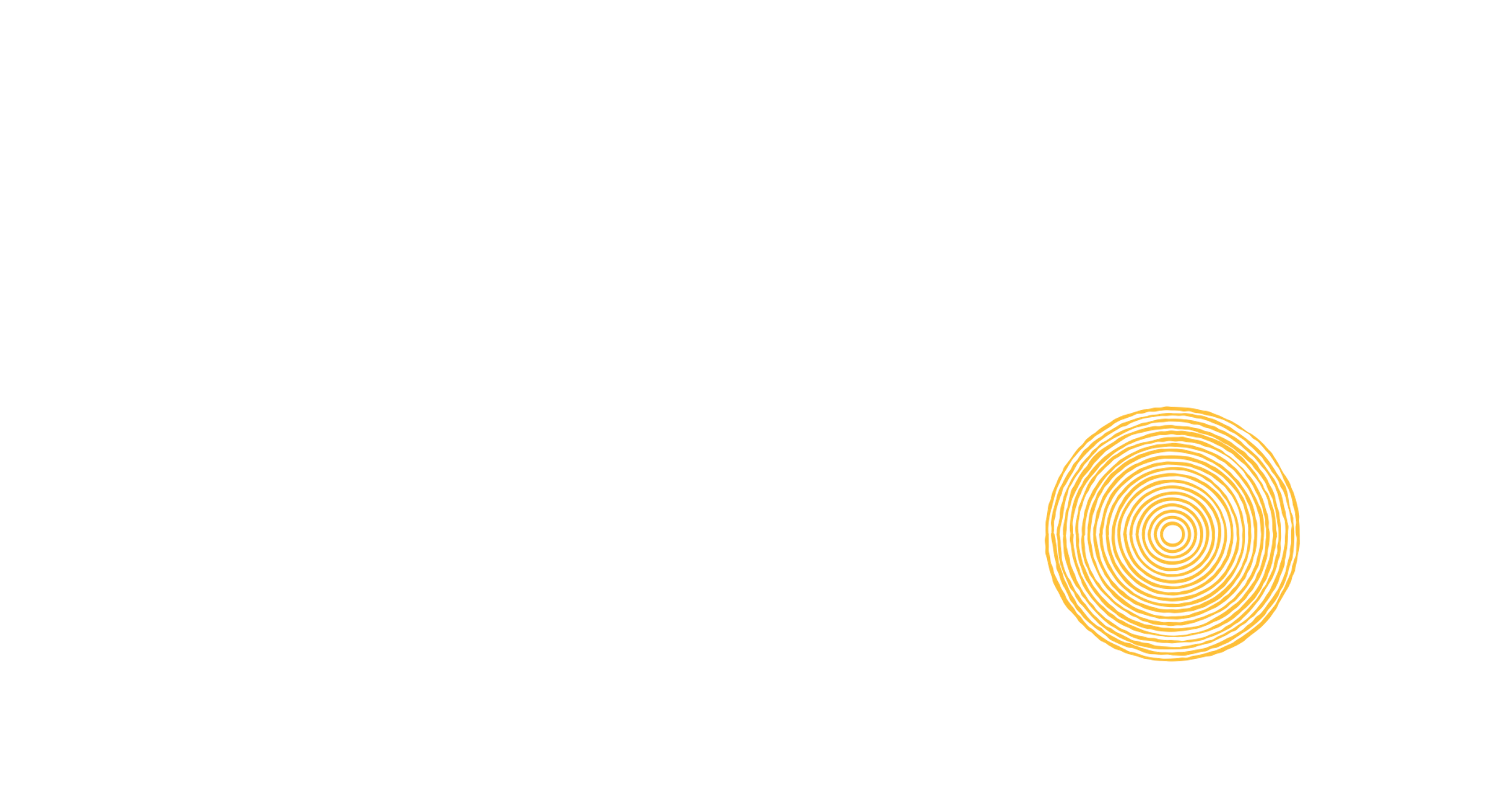 31
Αξιολόγηση & συνεχής βελτίωση
`
ΒΗΜΑ
2. Ποιοτική αξιολόγηση
Αντίκτυπος βιωσιμότητας
Διεξαγωγή ποιοτικής αξιολόγησης του αντίκτυπου της εκδήλωσης στο περιβάλλον και στην προώθηση της κυκλικής οικονομίας.
Συγκεντρώστε ανέκδοτα και ιστορίες βιώσιμων πρακτικών και συμπεριφορών που παρατηρήθηκαν κατά τη διάρκεια της εκδήλωσης.
Αξιολογήστε τη συμβολή της εκδήλωσης στην ευαισθητοποίηση σχετικά με την αειφορία και τις αρχές της κυκλικής οικονομίας.
 
Ανατροφοδότηση προμηθευτών και εκθετών
Συλλέξτε ποιοτικά σχόλια από τους πωλητές και τους εκθέτες σχετικά με την εμπειρία τους στην εκδήλωση.
Αξιολογήστε την ικανοποίησή τους από τις πρακτικές διαχείρισης αποβλήτων και τις πρωτοβουλίες κυκλικής οικονομίας.
Προσδιορίστε προτάσεις και τομείς βελτίωσης από τη δική τους οπτική γωνία.

Ανατροφοδότηση συμμετεχόντων
Διεξάγετε έρευνες μετά την εκδήλωση και συζητήσεις σε ομάδες εστίασης με τους συμμετέχοντες για να αποκτήσετε πληροφορίες σχετικά με τις αντιλήψεις τους για την εκδήλωση.
Κατανοήστε τις εμπειρίες τους με τις πρακτικές μείωσης των αποβλήτων και τις απόψεις τους για την κυκλική αγορά.
Ζητήστε προτάσεις για τη βελτίωση των πρακτικών βιωσιμότητας της εκδήλωσης.

Δέσμευση της Κοινότητας και των ενδιαφερομένων μερών
Αξιολογήστε την εμπλοκή της εκδήλωσης με τις τοπικές κοινότητες και τα ενδιαφερόμενα μέρη, συμπεριλαμβανομένων των επιχειρήσεων, της τοπικής αυτοδιοίκησης και των οργανώσεων βιωσιμότητας.
Μετρήστε την έκταση της συνεργασίας και των συμπράξεων που δημιουργήθηκαν κατά τη διάρκεια και μετά την εκδήλωση.
Αξιολογήστε το ρόλο της εκδήλωσης στην προώθηση πρωτοβουλιών βιωσιμότητας στην κοινότητα.
12
3. Συνεχής βελτίωση
Λήψη αποφάσεων βάσει δεδομένων
Χρησιμοποιήστε τα ποσοτικά και ποιοτικά δεδομένα που συλλέγονται για να λάβετε τεκμηριωμένες αποφάσεις σχετικά με τις βελτιώσεις.
Προσδιορισμός συγκεκριμένων τομέων στους οποίους μπορούν να ενισχυθούν η μείωση των αποβλήτων, οι πρακτικές κυκλικής οικονομίας και η αειφορία.

Δέσμευση προμηθευτών και εκθετών
Συνεργαστείτε με τους προμηθευτές και τους εκθέτες για την εφαρμογή κυκλικών πρακτικών, τη μείωση των αποβλήτων και τη βελτίωση των πρωτοβουλιών βιωσιμότητας.
Παροχή υποστήριξης και καθοδήγησης για τις προσπάθειές τους σε μια αμοιβαία επωφελή συνεργασία.

Εκπαίδευση και δέσμευση των συμμετεχόντων
Ανάπτυξη εκπαιδευτικού υλικού και δραστηριοτήτων που αυξάνουν την ευαισθητοποίηση σχετικά με την κυκλική οικονομία και τις βιώσιμες πρακτικές.
Προώθηση της ενεργού εμπλοκής και συμμετοχής των συμμετεχόντων στις προσπάθειες μείωσης των αποβλήτων.

Καινοτομία και τεχνολογία
Εξερευνήστε καινοτόμες τεχνολογίες και λύσεις που μπορούν να ενισχύσουν τη μείωση των αποβλήτων και τη βιωσιμότητα στην εκδήλωση.
Εξετάστε τις ψηφιακές πλατφόρμες και τις εφαρμογές για κινητά τηλέφωνα για την παρακολούθηση των μετρήσεων αποβλήτων και βιωσιμότητας σε πραγματικό χρόνο.

 Αναφορά και επικοινωνία
Μοιραστείτε την πρόοδο και τις βελτιώσεις της εκδήλωσης με τα ενδιαφερόμενα μέρη, τους χορηγούς και τους συμμετέχοντες.
Χρησιμοποιήστε διαφανείς αναφορές για να οικοδομήσετε εμπιστοσύνη και να ενθαρρύνετε τη συνεχή υποστήριξη και δέσμευση.
Το βήμα αυτό είναι ζωτικής σημασίας για την ευρύτερη διάδοση και υιοθέτηση των βέλτιστων πρακτικών της εκδήλωσης.

Συγκριτική αξιολόγηση
Συγκρίνετε την εκδήλωσή σας με τα πρότυπα του κλάδου και τις βέλτιστες πρακτικές σε πρωτοβουλίες βιωσιμότητας και κυκλικής οικονομίας.
Χρησιμοποιήστε δεδομένα συγκριτικής αξιολόγησης για να θέσετε στόχους και να μετρήσετε την πρόοδο.

 Τακτική αναθεώρηση και σχεδιασμός
Διεξάγετε τακτικές ανασκοπήσεις μετά το συμβάν για την αξιολόγηση της προόδου και τον εντοπισμό τομέων για περαιτέρω βελτίωση.
Ενσωμάτωση των πορισμάτων στο σχεδιασμό μελλοντικών εκδηλώσεων.
32
05
Μελέτες περιπτώσεων
33
Βέλτιστες πρακτικές για εκδηλώσεις κυκλικής οικονομίας & μηδενικών αποβλήτων
06
Διαχείριση αποβλήτων .
Οι εκδηλώσεις κυκλικής οικονομίας και μηδενικών αποβλήτων γίνονται όλο και πιο δημοφιλείς, καθώς οι οργανισμοί και τα άτομα στοχεύουν στην ελαχιστοποίηση των περιβαλλοντικών τους επιπτώσεων. Η διαχείριση των αποβλήτων διαδραματίζει καθοριστικό ρόλο στην επίτευξη αυτών των στόχων. Ακολουθεί μια επισκόπηση των βέλτιστων πρακτικών για εκδηλώσεις κυκλικής οικονομίας και μηδενικών αποβλήτων με έμφαση στη διαχείριση αποβλήτων:
1. Οργάνωση και σχεδιασμός εκδηλώσεων: 
 
Ορίστε σαφείς στόχους: Καθορίστε συγκεκριμένους στόχους μείωσης και εκτροπής αποβλήτων για την εκδήλωσή σας. Βεβαιωθείτε ότι όλοι οι εμπλεκόμενοι φορείς γνωρίζουν και δεσμεύονται για αυτούς τους στόχους.
 
Επιλέξτε βιώσιμα υλικά: επιλέξτε επαναχρησιμοποιήσιμα, ανακυκλώσιμα ή λιπασματοποιήσιμα υλικά για τη σήμανση εκδηλώσεων, τα πανό και τα διαφημιστικά υλικά. Αποφύγετε τα πλαστικά μιας χρήσης και τα μη ανακυκλώσιμα αντικείμενα.
 
Έλεγχος αποβλήτων: Διενεργήστε έλεγχο αποβλήτων από προηγούμενες εκδηλώσεις για να κατανοήσετε τους τύπους και τις ποσότητες των παραγόμενων αποβλήτων. Χρησιμοποιήστε αυτά τα δεδομένα για να ενημερώσετε τη στρατηγική διαχείρισης αποβλήτων.

 
2. Μείωση των αποβλήτων: 
 
Μείωση της πηγής: Ενθαρρύνετε τους εκθέτες και τους πωλητές να ελαχιστοποιούν τη συσκευασία και να χρησιμοποιούν χύμα δοχεία όταν είναι δυνατόν. Εφαρμόστε πολιτικές που αποθαρρύνουν τη διανομή δωρεάν διαφημιστικών αντικειμένων που συχνά καταλήγουν ως απόβλητα.
 
Ψηφιακές πηγές: Παροχή υλικού για εκδηλώσεις σε ψηφιακή μορφή, όπως προγράμματα, χάρτες και οδηγοί, ώστε να μειωθεί η ανάγκη για έντυπο υλικό.
 
Σταθμοί χύδην νερού: Εγκατάσταση σταθμών επαναπλήρωσης νερού για τη μείωση της χρήσης πλαστικών μπουκαλιών μίας χρήσης.

 
3. Συλλογή και διαλογή αποβλήτων:
 
Σωστοί κάδοι και σήμανση: Τοποθετήστε σαφώς επισημασμένους κάδους για ανακύκλωση, κομπόστ και απόβλητα υγειονομικής ταφής σε όλη την περιοχή της εκδήλωσης. Βεβαιωθείτε ότι οι συμμετέχοντες μπορούν εύκολα να αναγνωρίζουν και να χρησιμοποιούν τους σωστούς κάδους.
 
Εκπαιδευτικές εκστρατείες: Διεξαγωγή εκστρατειών ευαισθητοποίησης πριν και κατά τη διάρκεια της εκδήλωσης για την εκπαίδευση των συμμετεχόντων, των εκθετών και των πωλητών σχετικά με τη διαδικασία διαλογής αποβλήτων.
 Εθελοντική υποστήριξη: Πρόσληψη και εκπαίδευση εθελοντών που θα βοηθούν τους συμμετέχοντες στη διαλογή των αποβλήτων και θα απαντούν σε ερωτήσεις σχετικά με τη διαδικασία διαχείρισης αποβλήτων.
 
4. Εκτροπή αποβλήτων:
 
Κομποστοποίηση: Εφαρμογή συστήματος κομποστοποίησης οργανικών αποβλήτων, συμπεριλαμβανομένων των υπολειμμάτων τροφίμων και των βιοδιασπώμενων προϊόντων. Συνεργαστείτε με τοπικές εγκαταστάσεις κομποστοποίησης, εάν είναι απαραίτητο.
 
Ανακύκλωση: Συνεργαστείτε με τοπικά κέντρα ανακύκλωσης για να διασφαλίσετε ότι τα ανακυκλώσιμα υλικά συλλέγονται και επεξεργάζονται σωστά.
 
Προγράμματα δωρεών: Ενθαρρύνετε τους εκθέτες και τους πωλητές να δωρίσουν μη πωληθέντα είδη ή πλεονάζοντα τρόφιμα σε τοπικές φιλανθρωπικές οργανώσεις ή οργανισμούς.
 

5. Παρακολούθηση και αξιολόγηση:
 
Παρακολουθήστε την πρόοδο: Συνεχής παρακολούθηση των ποσοστών εκτροπής αποβλήτων και συλλογή δεδομένων σχετικά με τους τύπους και τις ποσότητες των παραγόμενων αποβλήτων. Χρησιμοποιήστε αυτές τις πληροφορίες για να προσαρμόσετε τις στρατηγικές διαχείρισης αποβλήτων για μελλοντικές εκδηλώσεις.
 
Βρόχοι ανάδρασης: Ζητήστε ανατροφοδότηση από τους συμμετέχοντες, τους εκθέτες και τους πωλητές για τον εντοπισμό τομέων προς βελτίωση και την αντιμετώπιση τυχόν προκλήσεων στη διαδικασία διαχείρισης αποβλήτων.
34
Διαχείριση αποβλήτων .
6. Αναφορά μετά την εκδήλωση: 
 
Διαφάνεια: Μοιραστείτε τα αποτελέσματα των προσπαθειών σας για τη διαχείριση των αποβλήτων, συμπεριλαμβανομένης της ποσότητας των αποβλήτων που εκτρέπονται από την υγειονομική ταφή και των διδαγμάτων που αντλήσατε, μέσω εκθέσεων και διαύλων επικοινωνίας μετά την εκδήλωση.
 



7. Συνεχής βελτίωση:

Ορίστε στόχους: Καθορίστε στόχους μείωσης και εκτροπής αποβλήτων για μελλοντικές εκδηλώσεις, με στόχο τη συνεχή βελτίωση των προσπαθειών βιωσιμότητας.
 
Καινοτομία: Μείνετε ενημερωμένοι σχετικά με τις νέες τεχνολογίες μείωσης αποβλήτων και τις βιώσιμες πρακτικές για να τις ενσωματώσετε σε μελλοντικές εκδηλώσεις.
Οι εκδηλώσεις της αγοράς διαδραματίζουν καθοριστικό ρόλο στην προώθηση της οικονομικής ανάπτυξης, στη σύνδεση των επιχειρήσεων με τους καταναλωτές και στη δημιουργία μιας πλατφόρμας για την καινοτομία και την επιχειρηματικότητα. Ωστόσο, καθώς ο κόσμος παλεύει με τις περιβαλλοντικές ανησυχίες και την ανάγκη για βιωσιμότητα, είναι επιτακτική ανάγκη οι εκδηλώσεις της αγοράς να προσαρμοστούν και να ενσωματώσουν ενεργειακά αποδοτικές πρακτικές στις δραστηριότητές τους. Η παρούσα έκθεση διερευνά τις βέλτιστες πρακτικές για τη διοργάνωση εκδηλώσεων αγοράς με ενεργειακά αποδοτικούς τρόπους, αναδεικνύοντας στρατηγικές και παραδείγματα από την πραγματική ζωή που ελαχιστοποιούν τις περιβαλλοντικές επιπτώσεις, μεγιστοποιώντας παράλληλα την αποδοτικότητα.

Η διοργάνωση εκδηλώσεων στην αγορά με ενεργειακά αποδοτικούς τρόπους είναι απαραίτητη για την ελαχιστοποίηση των περιβαλλοντικών επιπτώσεων, τη μείωση του κόστους και τη βελτίωση της εμπειρίας των συμμετεχόντων. Με την εφαρμογή βέλτιστων πρακτικών, όπως η επιλογή βιώσιμων χώρων διεξαγωγής, η χρήση ενεργειακά αποδοτικού φωτισμού, η προώθηση βιώσιμων μεταφορών, η χρήση ψηφιακών λύσεων και η υιοθέτηση βιώσιμων πρακτικών, οι διοργανωτές εκδηλώσεων μπορούν να δώσουν το θετικό παράδειγμα και να συμβάλουν σε ένα πιο βιώσιμο μέλλον. Πραγματικά παραδείγματα από εκδηλώσεις στη Γερμανία και την Ιρλανδία καταδεικνύουν την επιτυχή εφαρμογή αυτών των πρακτικών, αναδεικνύοντας τη σκοπιμότητα και τα οφέλη του ενεργειακά αποδοτικού σχεδιασμού εκδηλώσεων. Καθώς η παγκόσμια ευαισθητοποίηση για τα περιβαλλοντικά ζητήματα συνεχίζει να αυξάνεται, είναι όλο και πιο σημαντικό για τις εκδηλώσεις της αγοράς να δίνουν προτεραιότητα στην ενεργειακή απόδοση και τη βιωσιμότητα.
Η σημασία της.
Ενεργειακής απόδοσης σε.
Βασικοί λόγοι για την προτεραιότητα στην ενέργεια αποτελεσματικότητα στις εκδηλώσεις της αγοράς περιλαμβάνουν:

Περιβαλλοντική ευθύνη: Λόγω της κατανάλωσης ενέργειας, οι εκδηλώσεις μπορεί να έχουν σημαντικό αποτύπωμα άνθρακα. Η μείωση αυτού του αντίκτυπου είναι απαραίτητη για τον μετριασμό της κλιματικής αλλαγής και τη διατήρηση των φυσικών πόρων.
Εξοικονόμηση κόστους: μειώνοντας το συνολικό κόστος της διοργάνωσης εκδηλώσεων.
Εμπειρία των συμμετεχόντων: Οι βιώσιμες εκδηλώσεις συχνά προσελκύουν περιβαλλοντικά συνειδητοποιημένους συμμετέχοντες και παρέχουν μια θετική και υπεύθυνη εικόνα στο κοινό.
Κανονιστική συμμόρφωση: Πολλές περιοχές και δήμοι έχουν αυστηρούς περιβαλλοντικούς κανονισμούς. Οι ενεργειακά αποδοτικές πρακτικές μπορούν να βοηθήσουν στη διασφάλιση της συμμόρφωσης.
Εκδηλώσεις στην αγορά.
Η ενεργειακή απόδοση αποτελεί κρίσιμο στοιχείο του βιώσιμου σχεδιασμού εκδηλώσεων. Όχι μόνο μειώνει το περιβαλλοντικό αποτύπωμα, αλλά προσφέρει και οικονομικά οφέλη. Η διοργάνωση εκδηλώσεων στην αγορά με ενεργειακά αποδοτικό τρόπο μπορεί να οδηγήσει σε εξοικονόμηση κόστους, βελτιωμένη φήμη και θετική επιρροή στους συμμετέχοντες
35
Βέλτιστες πρακτικές για ενεργειακά αποδοτικές εκδηλώσεις στην αγορά.
1. Βιώσιμη επιλογή χώρου διεξαγωγής

Η επιλογή ενός βιώσιμου χώρου είναι το πρώτο βήμα προς τον σχεδιασμό ενεργειακά αποδοτικών εκδηλώσεων. Οι βασικές εκτιμήσεις για την επιλογή του χώρου περιλαμβάνουν:

Ενεργειακά αποδοτικές υποδομές: Επιλέξτε χώρους με ενεργειακά αποδοτικά συστήματα φωτισμού, θέρμανσης και ψύξης. Τα σύγχρονα συστήματα ελέγχου του κλίματος, ο φωτισμός LED και τα συστήματα θέρμανσης και ψύξης με έξυπνους αισθητήρες μπορούν να μειώσουν σημαντικά την κατανάλωση ενέργειας.
Προμήθειες ανανεώσιμων πηγών ενέργειας: Ρωτήστε αν ο χώρος χρησιμοποιεί ανανεώσιμες πηγές ενέργειας ή αν υπάρχει δυνατότητα προμήθειας πράσινης ηλεκτρικής ενέργειας. Πολλοί χώροι προσφέρουν την επιλογή να προμηθεύονται ενέργεια από ανανεώσιμες πηγές.
Προσβασιμότητα: Επιλέξτε χώρους που είναι καλά συνδεδεμένοι με τα μέσα μαζικής μεταφοράς για να ενθαρρύνετε τους συμμετέχοντες να χρησιμοποιούν φιλικές προς το περιβάλλον επιλογές μεταφοράς.

 ΠΑΡΑΔΕΙΓΜΑ: 

Η Hannover Messe , μία από τις μεγαλύτερες εκθέσεις βιομηχανικής τεχνολογίας στον κόσμο, φιλοξενείται σε έναν χώρο εξοπλισμένο με ενεργειακά αποδοτική υποδομή, όπως φωτισμό LED και προηγμένα συστήματα ελέγχου φωτισμού.

 

2. Ενεργειακά αποδοτικός φωτισμός

Ο αποδοτικός φωτισμός μπορεί να μειώσει σημαντικά την κατανάλωση ενέργειας. Οι βέλτιστες πρακτικές για το φωτισμό περιλαμβάνουν:
Φωτισμός LED: που καταναλώνει σημαντικά λιγότερη ηλεκτρική ενέργεια και έχει μεγαλύτερη διάρκεια ζωής από τον παραδοσιακό φωτισμό.
Αισθητήρες κίνησης: Εφαρμόστε αισθητήρες κίνησης για τον έλεγχο του φωτισμού σε χώρους με διαφορετική πληρότητα, διασφαλίζοντας ότι τα φώτα είναι ενεργά μόνο όταν χρειάζεται.
Αξιοποίηση του ημερήσιου φωτός: Μεγιστοποίηση της χρήσης του φυσικού φωτός της ημέρας για τη μείωση της εξάρτησης από τον τεχνητό φωτισμό κατά τη διάρκεια των εκδηλώσεων της ημέρας.

 ΠΑΡΑΔΕΙΓΜΑ: 

Το συνέδριο Green Meetings & Events στο Βερολίνο χρησιμοποιεί φωτισμό LED και αισθητήρες κίνησης για τη μείωση της κατανάλωσης ηλεκτρικής ενέργειας.




3. Βιώσιμες μεταφορές

Η προώθηση βιώσιμων επιλογών μεταφοράς για τους παρευρισκόμενους και τους συμμετέχοντες αποτελεί βασικό στοιχείο του ενεργειακά αποδοτικού σχεδιασμού εκδηλώσεων:
Δημόσια συγκοινωνία: Ενθαρρύνετε τους συμμετέχοντες να χρησιμοποιούν τα μέσα μαζικής μεταφοράς, όπως λεωφορεία, τραμ και τρένα, για να μειώσετε το αποτύπωμα άνθρακα των μετακινήσεων.
Υπηρεσίες μεταφοράς με αυτοκίνητο και λεωφορείο: Παροχή επιλογών συλλογής αυτοκινήτων ή υπηρεσιών μεταφοράς με λεωφορείο για τους συμμετέχοντες στην εκδήλωση, μειώνοντας τον αριθμό των μεμονωμένων οχημάτων που κυκλοφορούν στους δρόμους.
Φόρτιση ηλεκτρικών οχημάτων: Δημιουργήστε σταθμούς φόρτισης ηλεκτρικών οχημάτων για τους συμμετέχοντες που χρησιμοποιούν ηλεκτρικά αυτοκίνητα.

 ΠΑΡΑΔΕΙΓΜΑ: 

Η εκδήλωση Mobility της Internationale Automobil-Ausstellung (IAA) προωθεί τις βιώσιμες μεταφορές, με ηλεκτρικά λεωφορεία και ενθαρρύνοντας τους συμμετέχοντες να χρησιμοποιούν τα μέσα μαζικής μεταφοράς και τα ηλεκτρικά σκούτερ.
36
Βέλτιστες πρακτικές για ενεργειακά αποδοτικές εκδηλώσεις στην αγορά.
4. Ψηφιακές λύσεις

Η ελαχιστοποίηση της χρήσης χαρτιού μέσω ψηφιακών λύσεων όχι μόνο εξοικονομεί πόρους, αλλά και βελτιώνει την προσβασιμότητα και την ευκολία για τους συμμετέχοντες σε εκδηλώσεις:
Εφαρμογές για κινητά: Ανάπτυξη ειδικών εφαρμογών για κινητά τηλέφωνα που περιλαμβάνουν προγράμματα, χάρτες και πληροφορίες, μειώνοντας την ανάγκη για έντυπα φυλλάδια.
Ηλεκτρονική επικοινωνία: Αξιοποίηση ηλεκτρονικού ταχυδρομείου και ψηφιακών μεθόδων επικοινωνίας για εγγραφές, επιβεβαιώσεις και διάδοση πληροφοριών.
Διαδικτυακές έρευνες: Συγκεντρώστε σχόλια και δεδομένα μέσω διαδικτυακών ερευνών αντί για έντυπα σε χαρτί.

 ΠΑΡΑΔΕΙΓΜΑ: 

Το Φεστιβάλ του Αγίου Πατρικίου στο Δουβλίνο δίνει έμφαση στη χρήση της ψηφιακής και διαδικτυακής επικοινωνίας για τη μείωση των απορριμμάτων χαρτιού.


 5. Μείωση των αποβλήτων και βιώσιμες πρακτικές

Η εφαρμογή της μείωσης των αποβλήτων και των βιώσιμων πρακτικών είναι αναπόσπαστο μέρος του ενεργειακά αποδοτικού σχεδιασμού εκδηλώσεων:
Διαχωρισμός αποβλήτων και ανακύκλωση: Παρέχετε ευδιάκριτους σταθμούς διαχωρισμού αποβλήτων και ανακύκλωσης στην εκδήλωση για να ενθαρρύνετε τους συμμετέχοντες να διαχωρίζουν τα απορρίμματά τους σε διάφορες κατηγορίες, όπως χαρτί, πλαστικό και οργανικά.
Επαναχρησιμοποιήσιμα σκεύη σερβιρίσματος: Χρησιμοποιήστε επαναχρησιμοποιήσιμα πιάτα, σκεύη και κύπελλα αντί για πλαστικά μιας χρήσης ή αναλώσιμα. Συνεργαστείτε με προμηθευτές που προσφέρουν βιώσιμες συσκευασίες.
Εκθέματα κυκλικής οικονομίας: Εκθέματα και επιδείξεις που απεικονίζουν τις αρχές της κυκλικής οικονομίας, όπως η ανακύκλωση.
Κριτήρια βιωσιμότητας προμηθευτών: Θέσπιση κριτηρίων για την επιλογή προμηθευτών που δίνουν προτεραιότητα στις βιώσιμες πρακτικές.
Τοπικά και εποχιακά τρόφιμα: Συνεργαστείτε με τοπικούς, βιώσιμους προμηθευτές τροφίμων που προμηθεύονται τα συστατικά τους από την περιοχή και προσφέρουν εποχιακά μενού.
Δημόσιες συγκοινωνίες και χώρος στάθμευσης ποδηλάτων: Ενθαρρύνετε τους παρευρισκόμενους να χρησιμοποιήσουν τα μέσα μαζικής μεταφοράς ή να μεταβούν με ποδήλατο στην εκδήλωση.
Εργαστήρια μηδενικών αποβλήτων: Οργανώστε εργαστήρια που εκπαιδεύουν τους συμμετέχοντες σχετικά με τον τρόπο μείωσης των αποβλήτων και την υιοθέτηση πρακτικών κυκλικής οικονομίας στην καθημερινή τους ζωή.
Υλικά προώθησης φιλικά προς το περιβάλλον: Δημιουργήστε προωθητικό υλικό και σήμανση χρησιμοποιώντας βιώσιμα υλικά και μελάνια.
Οικολογικές μεταφορές: Ενθαρρύνετε τους συμμετέχοντες και τους πωλητές να χρησιμοποιούν κοινά αυτοκίνητα ή ηλεκτρικά οχήματα.
Κυκλικές επιδείξεις μόδας: Συμπεριλάβετε επιδείξεις μόδας που περιλαμβάνουν ρούχα και αξεσουάρ κατασκευασμένα από ανακυκλωμένα ή επαναχρησιμοποιημένα υλικά.
Κομποστοποίηση και διαχείριση οργανικών αποβλήτων: Εφαρμογή της κομποστοποίησης των οργανικών αποβλήτων που παράγονται κατά τη διάρκεια της εκδήλωσης.
Έλεγχος αποβλήτων μετά την εκδήλωση: Διεξαγωγή ενδελεχούς ελέγχου αποβλήτων μετά την εκδήλωση για την αξιολόγηση των ποσοστών εκτροπής αποβλήτων και τον εντοπισμό τομέων για βελτίωση.
Προκλήσεις μηδενικών αποβλήτων: Διοργανώστε προκλήσεις ή διαγωνισμούς μηδενικών αποβλήτων για να εμπλέξετε τους συμμετέχοντες σε προσπάθειες μείωσης των αποβλήτων.
Συνεργασία με οργανισμούς βιωσιμότητας: Συνεργαστείτε με τοπικές περιβαλλοντικές οργανώσεις και οργανώσεις βιωσιμότητας για τη συνδιαφήμιση της εκδήλωσης και την ανταλλαγή βέλτιστων πρακτικών.
Πρωτοβουλίες αντιστάθμισης άνθρακα: Υπολογίστε το αποτύπωμα άνθρακα της εκδήλωσης και επενδύστε σε προγράμματα αντιστάθμισης εκπομπών άνθρακα για την εξουδετέρωση των εκπομπών.

 ΠΑΡΑΔΕΙΓΜΑ: 

Η μεγάλη έμφαση που δίνει η Γερμανία στη βιωσιμότητα παρέχει μια πλούσια πηγή βέλτιστων πρακτικών για κυκλικές εκδηλώσεις με μηδενικά απόβλητα. Οι πρακτικές αυτές χρησιμεύουν ως ισχυρά εκπαιδευτικά εργαλεία για την προώθηση των αρχών της κυκλικής οικονομίας μεταξύ των συμμετεχόντων.
37
Βιώσιμες δημόσιες συμβάσεις.
Οι βιώσιμες προμήθειες αποτελούν ακρογωνιαίο λίθο της κυκλικής οικονομίας και των εκδηλώσεων μηδενικών αποβλήτων. Περιλαμβάνουν τη λήψη τεκμηριωμένων επιλογών κατά την προμήθεια προϊόντων και υπηρεσιών για την ελαχιστοποίηση του περιβαλλοντικού και κοινωνικού τους αντίκτυπου καθ' όλη τη διάρκεια του κύκλου ζωής τους.
Βέλτιστη πρακτική: Προτεραιότητα στους τοπικούς και φιλικούς προς το περιβάλλον προμηθευτές.
Μία από τις πιο αποτελεσματικές πρακτικές στις βιώσιμες προμήθειες για εκδηλώσεις κυκλικής οικονομίας και μηδενικών αποβλήτων είναι η προτεραιότητα σε τοπικούς και φιλικούς προς το περιβάλλον προμηθευτές. Η προσέγγιση αυτή περιστρέφεται γύρω από την προμήθεια αγαθών και υπηρεσιών από κοντινές επιχειρήσεις και από εκείνες που υποστηρίζουν πρακτικές οικολογικής συνείδησης.

1. Αξιολόγηση προμηθευτή: 
Ξεκινήστε με τη διενέργεια ενδελεχούς αξιολόγησης των δυνητικών προμηθευτών. Αξιολογήστε τη δέσμευσή τους στη βιωσιμότητα, συμπεριλαμβανομένων των στρατηγικών μείωσης των αποβλήτων, των πρωτοβουλιών ανακύκλωσης και της τήρησης των αρχών του κυκλικού σχεδιασμού. Αναζητήστε προμηθευτές που είναι ευθυγραμμισμένοι με την έννοια της κυκλικής οικονομίας και μπορούν να παρέχουν προϊόντα ή υπηρεσίες με εκτεταμένο κύκλο ζωής.

2. Τοπική προμήθεια: 
Προτιμήστε τοπικούς προμηθευτές όποτε είναι δυνατόν. Η τοπική προμήθεια όχι μόνο μειώνει το αποτύπωμα άνθρακα που συνδέεται με τη μεταφορά, αλλά προάγει επίσης την ανάπτυξη της κοινότητας. Η υποστήριξη τοπικών επιχειρήσεων ενισχύει την περιφερειακή οικονομία και συμβάλλει στη δημιουργία ενός δικτύου ομοϊδεατών εταίρων που δεσμεύονται για τη βιωσιμότητα.

3. Υλικά φιλικά προς το περιβάλλον: 
Όταν προμηθεύεστε υλικά για εκδηλώσεις, δώστε προτεραιότητα σε αυτά που είναι φιλικά προς το περιβάλλον και μπορούν να επαναχρησιμοποιηθούν ή να ανακυκλωθούν. Επιλέξτε προϊόντα που κατασκευάζονται από ανανεώσιμες ή ανακυκλωμένες πηγές και αποφύγετε αντικείμενα μιας χρήσης ή μη ανακυκλώσιμα. Για παράδειγμα, επιλέξτε επιτραπέζια σκεύη και διακοσμήσεις πολλαπλών χρήσεων για να ελαχιστοποιήσετε τα απόβλητα.

4. Προϊόντα κυκλικού σχεδιασμού: 
Συνεργαστείτε με προμηθευτές που προσφέρουν προϊόντα σχεδιασμένα με γνώμονα τις κυκλικές αρχές. Πρόκειται για αντικείμενα που προορίζονται για μακροχρόνια χρήση, με χαρακτηριστικά που επιτρέπουν την επισκευή, την ανακαίνιση ή την ανακύκλωση. Δώστε προτεραιότητα σε προϊόντα που μπορούν να επαναχρησιμοποιηθούν ή να επιστραφούν στον προμηθευτή για ανακατασκευή.

5. Δέσμευση για μείωση των αποβλήτων: 
Βεβαιωθείτε ότι οι προμηθευτές δεσμεύονται για τη μείωση των αποβλήτων. Θα πρέπει να διαθέτουν συστήματα για την ελαχιστοποίηση των αποβλήτων συσκευασίας και των πλεοναζόντων υλικών. Συνεργαστείτε με όσους χρησιμοποιούν φιλικές προς το περιβάλλον συσκευασίες και συστήματα επιστροφής για τη συλλογή και ανακύκλωση των προϊόντων τους μετά τη χρήση.

6. Πράσινες πιστοποιήσεις: 
Αναζητήστε προμηθευτές με αναγνωρισμένες πράσινες πιστοποιήσεις, όπως ISO 14001 (περιβαλλοντική διαχείριση) ή πιστοποιήσεις δίκαιου εμπορίου. Αυτές οι πιστοποιήσεις αποδεικνύουν τη δέσμευση ενός προμηθευτή για περιβαλλοντικά υπεύθυνες πρακτικές και κοινωνική βιωσιμότητα.

7. Συμβατικές συμφωνίες: 
Ενσωμάτωση των απαιτήσεων βιωσιμότητας στις συμβατικές συμφωνίες με τους προμηθευτές. Περιγράψτε με σαφήνεια τις προσδοκίες σας όσον αφορά τη μείωση των αποβλήτων, την ανακύκλωση και τις βιώσιμες πρακτικές. Καθορίστε βασικούς δείκτες επιδόσεων (KPI) για τη μέτρηση της συμμόρφωσης των προμηθευτών με αυτές τις απαιτήσεις.

8. Συνεργασία και ανατροφοδότηση: 
Ανάπτυξη σχέσης συνεργασίας με τους προμηθευτές. Η τακτική επικοινωνία και οι μηχανισμοί ανατροφοδότησης συμβάλλουν στη διασφάλιση ότι και τα δύο μέρη παραμένουν ευθυγραμμισμένα με τους βιώσιμους στόχους. Μοιραστείτε γνώσεις και καινοτόμες ιδέες για την περαιτέρω μείωση των αποβλήτων και την προώθηση κυκλικών πρακτικών.
38
Βέλτιστη πρακτική: Προτεραιότητα στους τοπικούς και φιλικούς προς το περιβάλλον προμηθευτές.
Οφέλη και αποτελέσματα:
Η απόδοση προτεραιότητας σε τοπικούς και φιλικούς προς το περιβάλλον προμηθευτές στις βιώσιμες προμήθειες για εκδηλώσεις κυκλικής οικονομίας και μηδενικών αποβλήτων επιφέρει πολλά οφέλη. Μειώνει το περιβαλλοντικό αποτύπωμα, υποστηρίζει τις τοπικές επιχειρήσεις, ενθαρρύνει τον κυκλικό σχεδιασμό και ελαχιστοποιεί τα απόβλητα. Αυτή η βέλτιστη πρακτική όχι μόνο ευθυγραμμίζει τις εκδηλώσεις με τις αρχές της βιωσιμότητας, αλλά αποτελεί επίσης θετικό παράδειγμα για τους συμμετέχοντες και τα ενδιαφερόμενα μέρη, εμπνέοντας μια ευρύτερη δέσμευση για πρωτοβουλίες κυκλικής οικονομίας και μηδενικών αποβλήτων.

Συμπερασματικά:
Οι βιώσιμες προμήθειες αποτελούν αναπόσπαστο μέρος της διοργάνωσης εκδηλώσεων κυκλικής οικονομίας και μηδενικών αποβλήτων. Επιλέγοντας τοπικούς και φιλικούς προς το περιβάλλον προμηθευτές και συνεργαζόμενοι μαζί τους για τη μείωση των αποβλήτων και τον κυκλικό σχεδιασμό, οι διοργανωτές εκδηλώσεων μπορούν να συμβάλουν σημαντικά στην επιτυχία των εκδηλώσεών τους, αφήνοντας παράλληλα θετικό αντίκτυπο στο περιβάλλον και την κοινωνία.
Μεταφορές & Ταξίδια .
Κατά την οργάνωση της μεταφοράς για μεγάλες εκδηλώσεις 
πρέπει να ληφθούν υπόψη:

Ο τύπος της εκδήλωσης 
Το μέγεθος της εκδήλωσης 
Η συχνότητα της εκδήλωσης 
Η διάρκεια της εκδήλωσης 
Η χρονική στιγμή της εκδήλωσης 
Πού πραγματοποιείται η εκδήλωση

Όταν λαμβάνονται υπόψη αυτοί οι παράγοντες, πρέπει να σκεφτούμε τις επιπτώσεις και τα οφέλη των μεταφορών και των μετακινήσεων προς την εκδήλωση. Πρέπει να οργανώσουμε τις μεταφορές με τρόπο που να μειώνουν την κυκλοφορία και τη συμφόρηση στις ήδη πολυσύχναστες και πυκνοδομημένες περιοχές. Για παράδειγμα, αν η εκδήλωση πραγματοποιείται σε ένα κέντρο της πόλης, πρέπει να διασφαλίσουμε ότι όλοι μπορούν να παρευρεθούν στην εκδήλωση εντός του χρονοδιαγράμματος χωρίς να αργήσουν. Πρέπει επίσης να λάβουμε υπόψη την προσβασιμότητα. Τα άτομα με αναπηρία μπορεί να χρειαστεί να παρκάρουν πιο κοντά στην εκδήλωση. Ως εκ τούτου, θα πρέπει να υπάρχουν καθορισμένες και δεσμευμένες θέσεις πιο κοντά στην είσοδο της εκδήλωσης. Για να μειωθεί η συμφόρηση στην πόλη μπορεί να είναι επωφελές να υπάρχουν μερικά λεωφορεία που θα παραλαμβάνουν τους ανθρώπους σε μια περιοχή έξω από την πόλη ή σε ένα μέρος όπου υπάρχουν πολλοί χώροι στάθμευσης (π.χ. εμπορικό κέντρο) και τα λεωφορεία να μεταφέρουν τους ανθρώπους στην εκδήλωση, ώστε να μειωθεί ο αριθμός των αυτοκινήτων που ταξιδεύουν προς τα εκεί, ειδικά αν οι χώροι στάθμευσης στην πόλη είναι σπάνιοι.
Επίσης, η ύπαρξη σαφώς επισημασμένων πινακίδων που θα λένε στους επιβάτες πού να παρκάρουν και θα τους ενημερώνουν ότι υπάρχει διαθέσιμο μεταφορικό μέσο για την εκδήλωση θα είναι ευεργετική, ώστε να μειωθεί ο κίνδυνος κυκλοφοριακής συμφόρησης.

Επίσης, θα ήταν ωφέλιμο να πείτε στους κατοίκους της πόλης να πάνε στην εκδήλωση με τα πόδια αντί να πάρουν τα μέσα μεταφοράς, καθώς έτσι θα μειωθεί ο όγκος της κυκλοφορίας στην πόλη. Αυτό με τη σειρά του θα μπορούσε να μειώσει τα αέρια του θερμοκηπίου που εκλύονται στην ατμόσφαιρα. Η καλή οργάνωση και επικοινωνία εκ μέρους των διοργανωτών της εκδήλωσης και των εταιρειών μεταφορών μπορεί να μειώσει τα μποτιλιαρίσματα και την κυκλοφοριακή συμφόρηση και θα επιτρέψει στους ανθρώπους να απολαύσουν την εκδήλωση χωρίς άγχος, γνωρίζοντας ότι υπάρχει άμεσα διαθέσιμη μεταφορά. 

 Η επικοινωνία και η δέσμευση έχουν καθοριστική σημασία για την ενορχήστρωση εκδηλώσεων κυκλικής οικονομίας και μηδενικών αποβλήτων. Αυτές οι βέλτιστες πρακτικές όχι μόνο διαδίδουν ένα βασικό μήνυμα, αλλά και προωθούν μια διαδραστική πλατφόρμα όπου οι ενδιαφερόμενοι μπορούν να συνεργαστούν, να μάθουν και να υποστηρίξουν βιώσιμες πρακτικές.
 
Robbins, D., Dickinson, J. και Calver, S., 2007. Σχεδιασμός μεταφορών για ειδικές εκδηλώσεις: Ένα εννοιολογικό πλαίσιο και μελλοντική ατζέντα έρευνας. International Journal of Tourism Research, 9(5), σ. 303-314.
39
Βέλτιστες πρακτικές για την επικοινωνία σε εκδηλώσεις μηδενικών αποβλήτων.
Αφήγηση ιστοριών
Ένα από τα πιο ισχυρά εργαλεία στην επικοινωνία είναι η αφήγηση ιστοριών. Μια αφήγηση που απεικονίζει τη διαδρομή ενός προϊόντος από τη δημιουργία μέχρι την επαναχρησιμοποίηση μπορεί να γοητεύσει το κοινό και να προωθήσει το μήνυμα της μηδενικής σπατάλης. Για παράδειγμα, η καμπάνια "Worn Wear" της Patagonia χρησιμοποιεί αποτελεσματικά την αφήγηση ιστοριών για να ενθαρρύνει τους καταναλωτές να αγοράζουν μεταχειρισμένα αντικείμενα ή να επισκευάζουν τον εξοπλισμό τους, αντικατοπτρίζοντας την ουσία της κυκλικής οικονομίας. Διαμορφώστε μια αφήγηση γύρω από την εκδήλωσή σας που να αναδεικνύει τον κύκλο ζωής των προϊόντων και των υλικών που εμπλέκονται.
 
 ΠΑΡΑΔΕΙΓΜΑ: Επισκεφθείτε το πρόγραμμα Worn Wear της Patagonia για να κατανοήσετε την προσέγγιση της αφήγησης ιστοριών.
 
Διαφάνεια
Η διαφάνεια είναι ζωτικής σημασίας. Δημιουργεί εμπιστοσύνη και υπευθυνότητα. Η εκδήλωση Zero Waste Scotland, για παράδειγμα, δημοσιεύει λεπτομερείς εκθέσεις σχετικά με τα απόβλητα που παράγονται και αποφεύγονται κατά τη διάρκεια των εκδηλώσεών της. Αυτό το επίπεδο διαφάνειας εκπαιδεύει και παρακινεί τους συμμετέχοντες να αναλάβουν την ευθύνη των περιβαλλοντικών τους επιπτώσεων. Δημοσιεύστε μια έκθεση μετά την εκδήλωση, στην οποία περιγράφονται λεπτομερώς οι προσπάθειες και τα αποτελέσματα της διαχείρισης των αποβλήτων.
 
 ΠΑΡΑΔΕΙΓΜΑ: Εξερευνήστε τον κόμβο γνώσης Zero Waste Scotland για πληροφορίες σχετικά με τη διαφάνεια στην πράξη.
 
Οπτική επικοινωνία 
Μια εικόνα αξίζει όσο χίλιες λέξεις, ειδικά όταν πρόκειται για την επικοινωνία σύνθετων εννοιών όπως η κυκλική οικονομία. Τα infographics και τα οπτικά βοηθήματα μπορούν να αναλύσουν τη διαδικασία μηδενικών αποβλήτων σε κατανοητά τμήματα. Το Ίδρυμα Ellen MacArthur προσφέρει πληθώρα πόρων και οπτικών μέσων που εξηγούν αποτελεσματικά τις έννοιες της κυκλικής οικονομίας. Αξιοποιήστε τα infographics και τα οπτικά μέσα για να εξηγήσετε τις έννοιες της κυκλικής οικονομίας στην εκδήλωσή σας.

 ΠΑΡΑΔΕΙΓΜΑ: Δείτε τους πόρους του Ιδρύματος Ellen MacArthur για εκπαιδευτικό οπτικό υλικό.
Βέλτιστες πρακτικές για τη συμμετοχή σε εκδηλώσεις μηδενικών αποβλήτων
Διαδραστικά εργαστήρια
Η δέσμευση αυξάνεται όταν οι συμμετέχοντες συμμετέχουν ενεργά. Τα εργαστήρια όπου οι συμμετέχοντες αποκτούν πρακτική εμπειρία, όπως αυτά που πραγματοποιούνται από το The Restart Project, το οποίο διοργανώνει εκδηλώσεις όπου οι άνθρωποι μαθαίνουν να επισκευάζουν τα ηλεκτρονικά τους, μπορούν να είναι ιδιαίτερα αποτελεσματικά. Διοργανώστε εργαστήρια όπου οι συμμετέχοντες μπορούν να εξασκηθούν σε δραστηριότητες μηδενικών αποβλήτων.
 
 ΠΑΡΑΔΕΙΓΜΑ: Επισκεφθείτε το The Restart Project για να δείτε ένα μοντέλο διαδραστικής εμπλοκής.
 
Εκστρατείες Social Media
Η αξιοποίηση της δύναμης των μέσων κοινωνικής δικτύωσης για τη συμμετοχή των συμμετεχόντων πριν, κατά τη διάρκεια και μετά την εκδήλωση μπορεί να ενισχύσει την εμβέλεια του μηνύματός σας. Η εκστρατεία #ChooseToReuse της Zero Waste Europe είναι ένα παράδειγμα όπου οι συμμετέχοντες ενθαρρύνονται να μοιραστούν ιστορίες και συμβουλές για τη μείωση των αποβλήτων στην καθημερινή ζωή. Δημιουργήστε μια καμπάνια στα μέσα κοινωνικής δικτύωσης για να ενθαρρύνετε τη συμμετοχή και το μοίρασμα.
 
 ΠΑΡΑΔΕΙΓΜΑ: Ακολουθήστε τις εκστρατείες της Zero Waste Europe για έμπνευση.
 
Πλατφόρμες συνεργασίας
Η δέσμευση δεν αφορά μόνο τη μετάδοση ενός μηνύματος, αλλά και την ακρόαση και τη συνεργασία. Πλατφόρμες όπως το Slido μπορούν να χρησιμοποιηθούν κατά τη διάρκεια εκδηλώσεων για να ενθαρρύνουν την αλληλεπίδραση σε πραγματικό χρόνο και να συγκεντρώσουν πολύτιμα σχόλια. Εφαρμόστε συνεργατικά εργαλεία για τη συλλογή ζωντανών ανατροφοδοτήσεων από το κοινό κατά τη διάρκεια εκδηλώσεων.
 
 ΠΑΡΑΔΕΙΓΜΑ: Δείτε πώς λειτουργεί το Slido για την εμπλοκή των συμμετεχόντων κατά τη διάρκεια εκδηλώσεων.
40
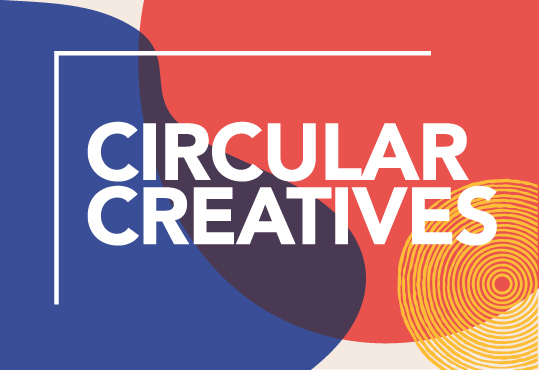 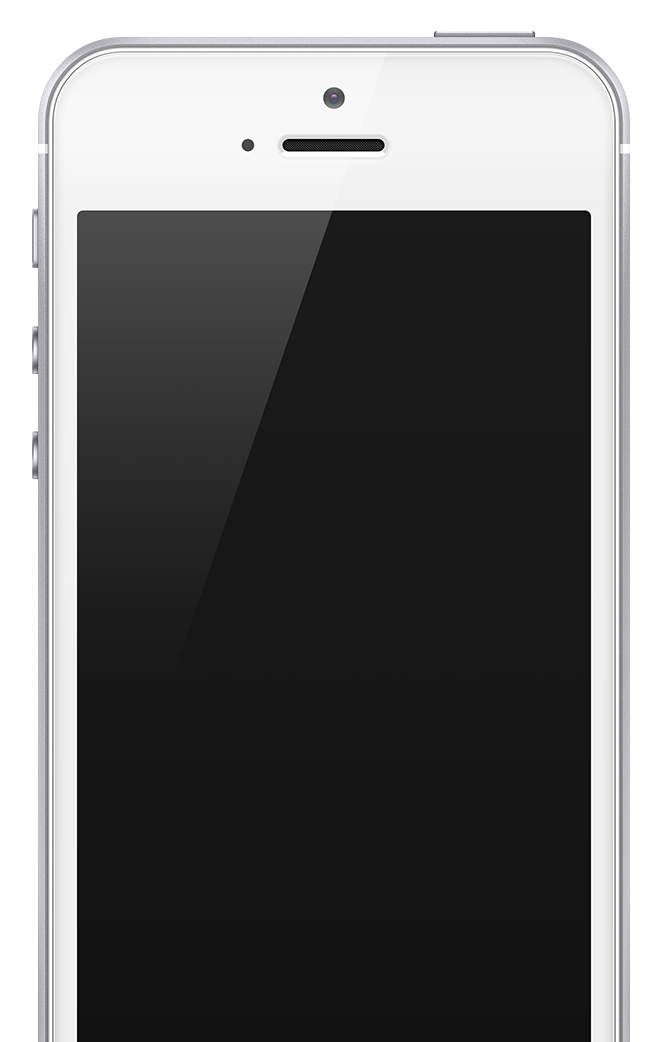 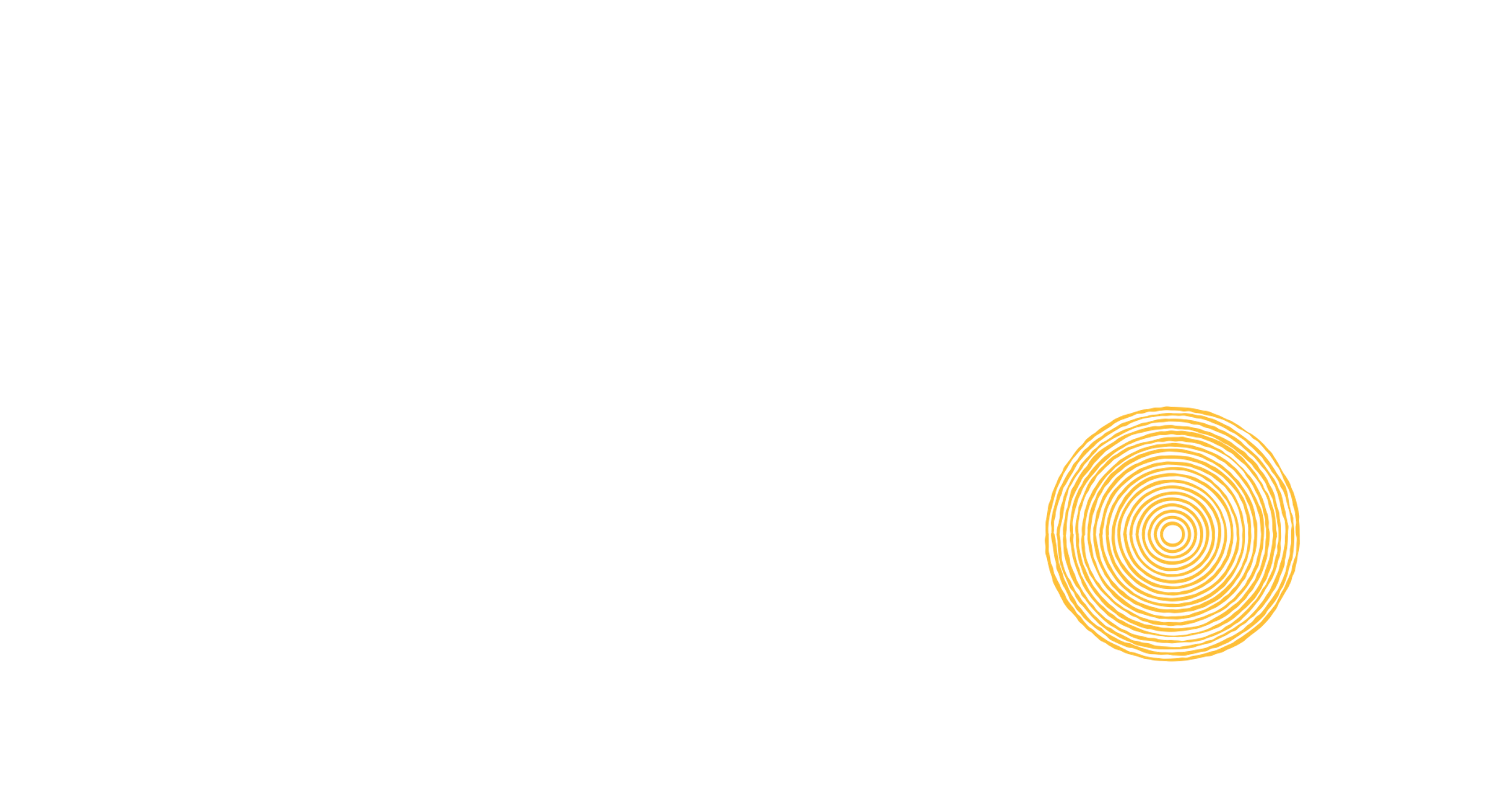 f
i
Ακολουθήστε το ταξίδι μας
www.circularcreatives.eu